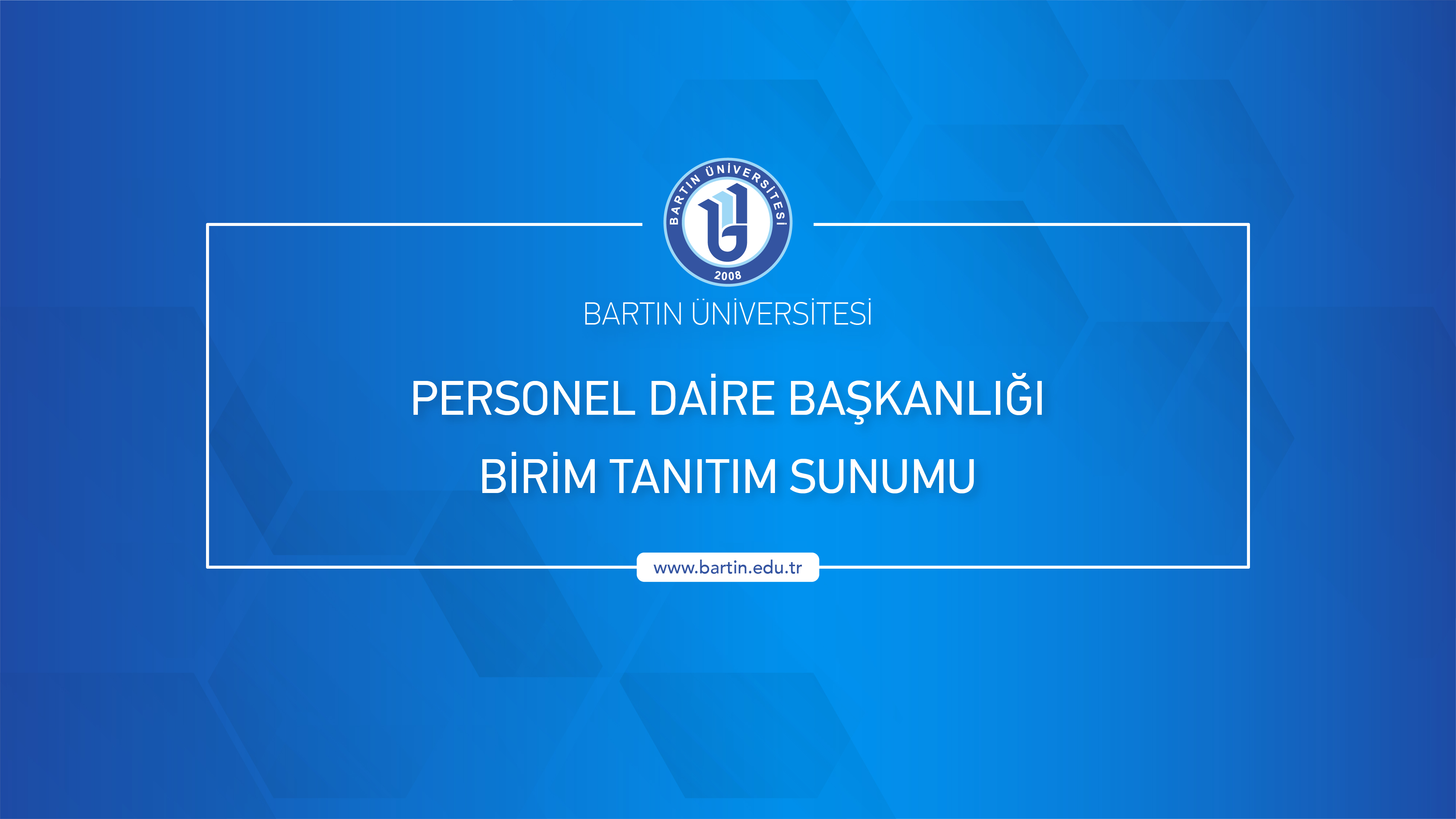 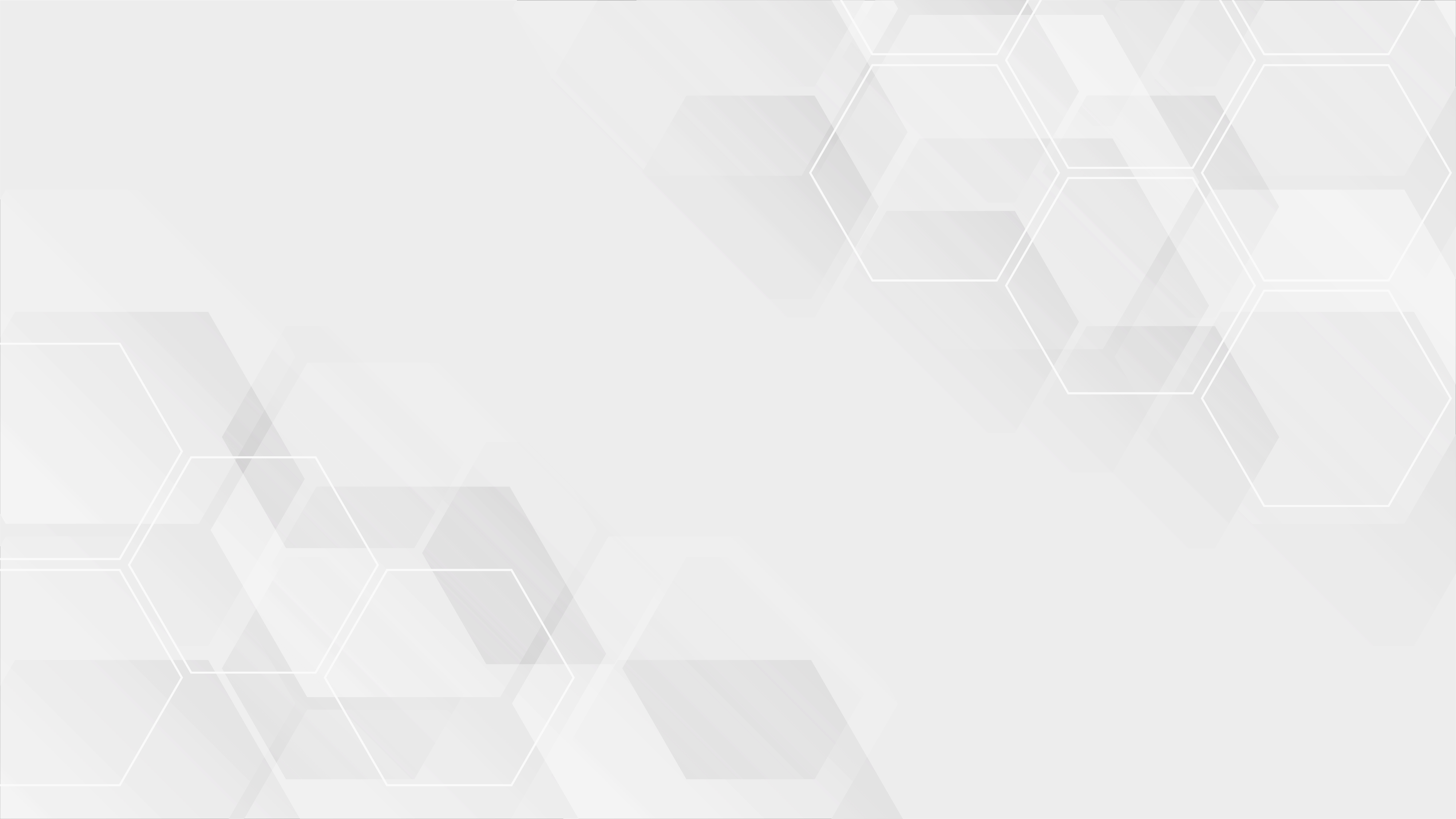 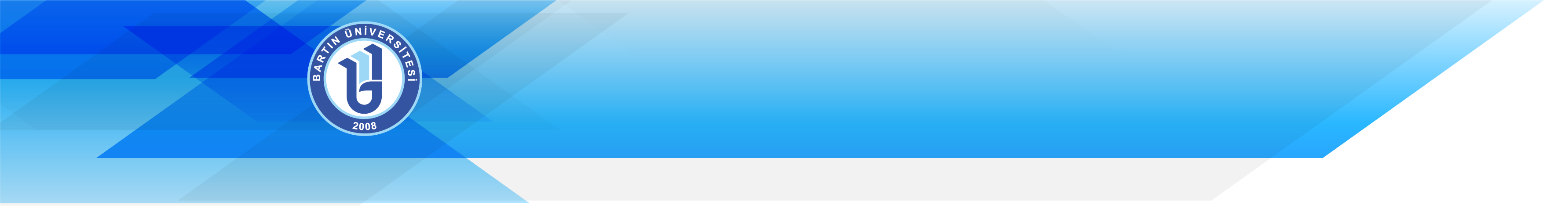 SUNUM PLANI:

Misyonumuz ve Vizyonumuz
Teşkilat Şeması, Görevli Personel ve Üniversitelerle Kıyaslama
Akademik İnsan Kaynağına Dair İstatistikler
İdari İnsan Kaynağına Dair İstatistikler
Disiplin, Sendika ve Hizmet içi Eğitime Dair İstatistikler
Kalite Süreci Kapsamında Yapılan Çalışmalar
Devam Eden veya Tamamlanan Diğer Faaliyetler
Web Sayfasında Yapılan Yenilikler
Gelecek Dönem Hedefleri
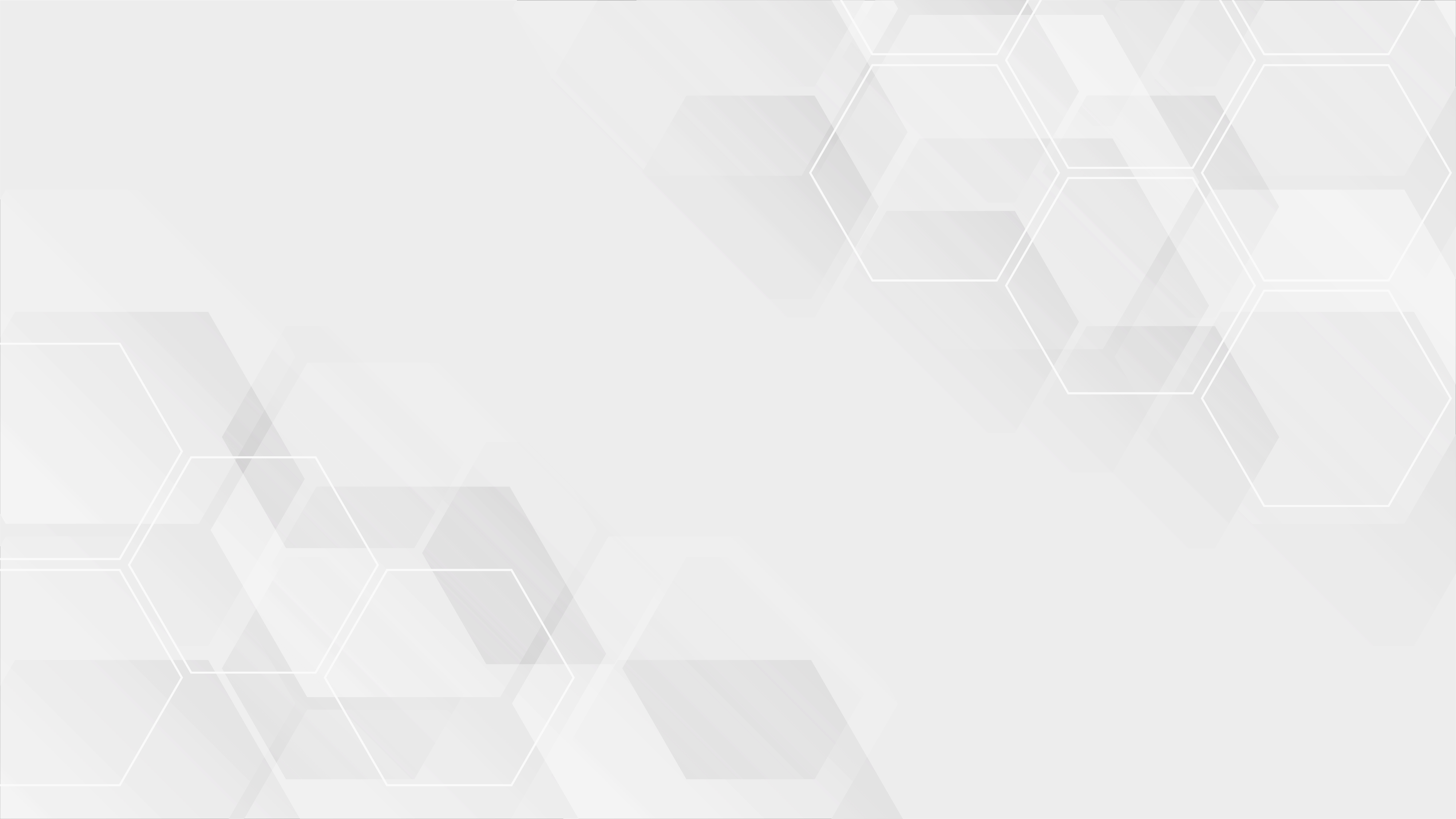 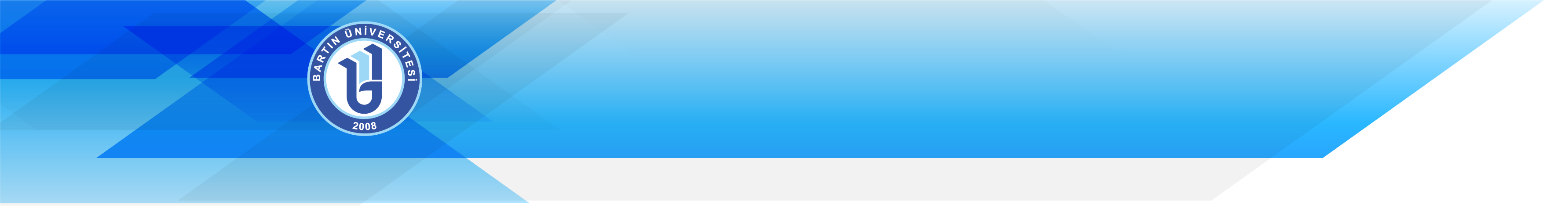 MİSYON VE VİZYON
MİSYONUMUZ

Üniversitenin insan gücü planlamasında en iyi teknolojiyi kullanarak, bilimsel veriler ışığında personel politikasını belirlemek, personel sisteminin geliştirilmesi ile ilgili önerilerde bulunmaktır. 

                                                     VİZYONUMUZ

İnsan gücü planlaması ve personel politikaları ile ilgili çalışmalar yapmak suretiyle, süratli, doğru, verimli, düzenli, uyumlu ve koordineli hizmet sunarak  "ÖNCE İNSAN" odaklı bir anlayışla çalışmayı amaçlanmaktadır.
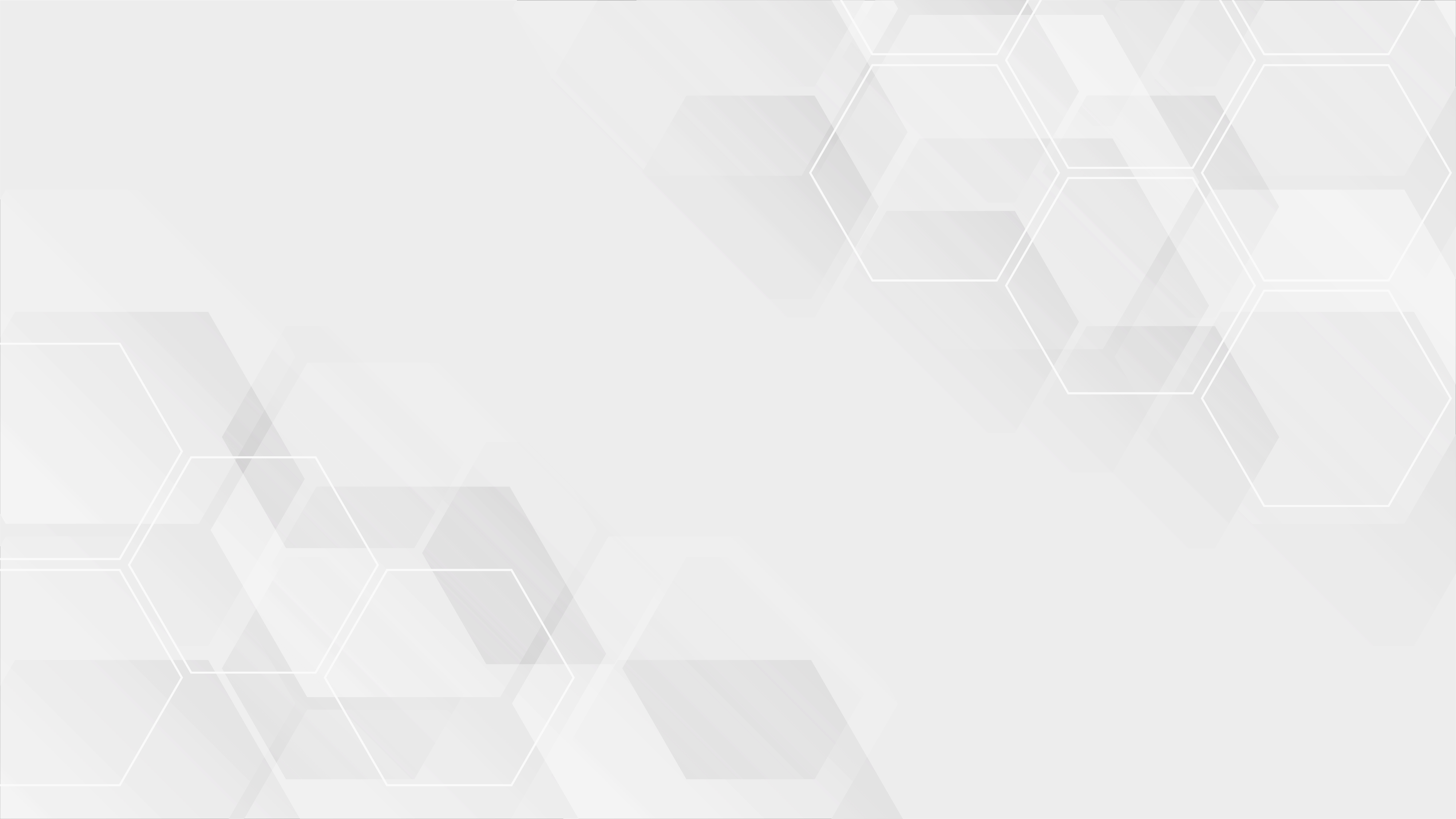 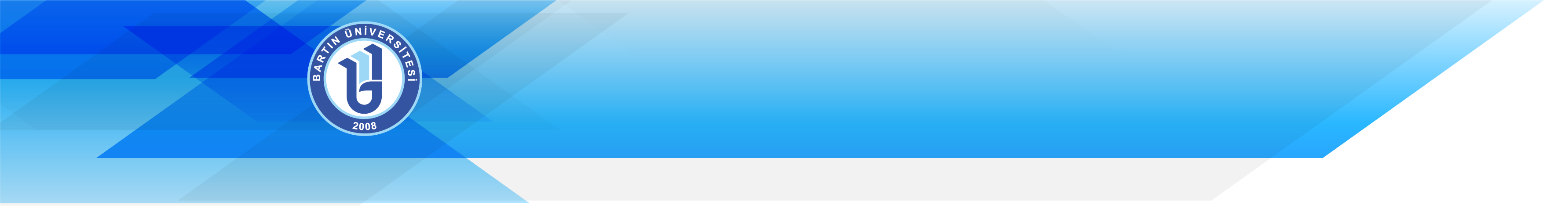 TEŞKİLAT ŞEMASI
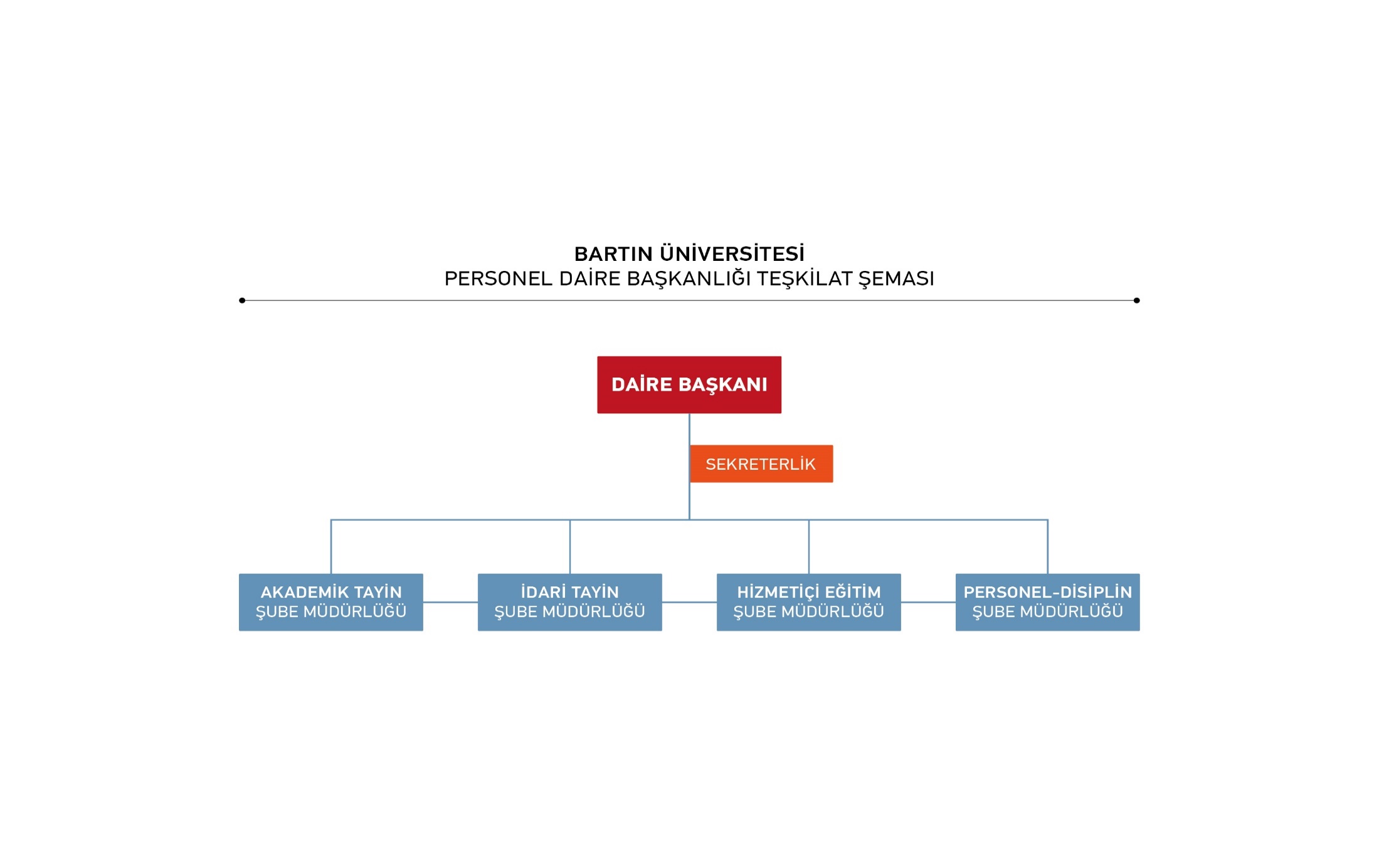 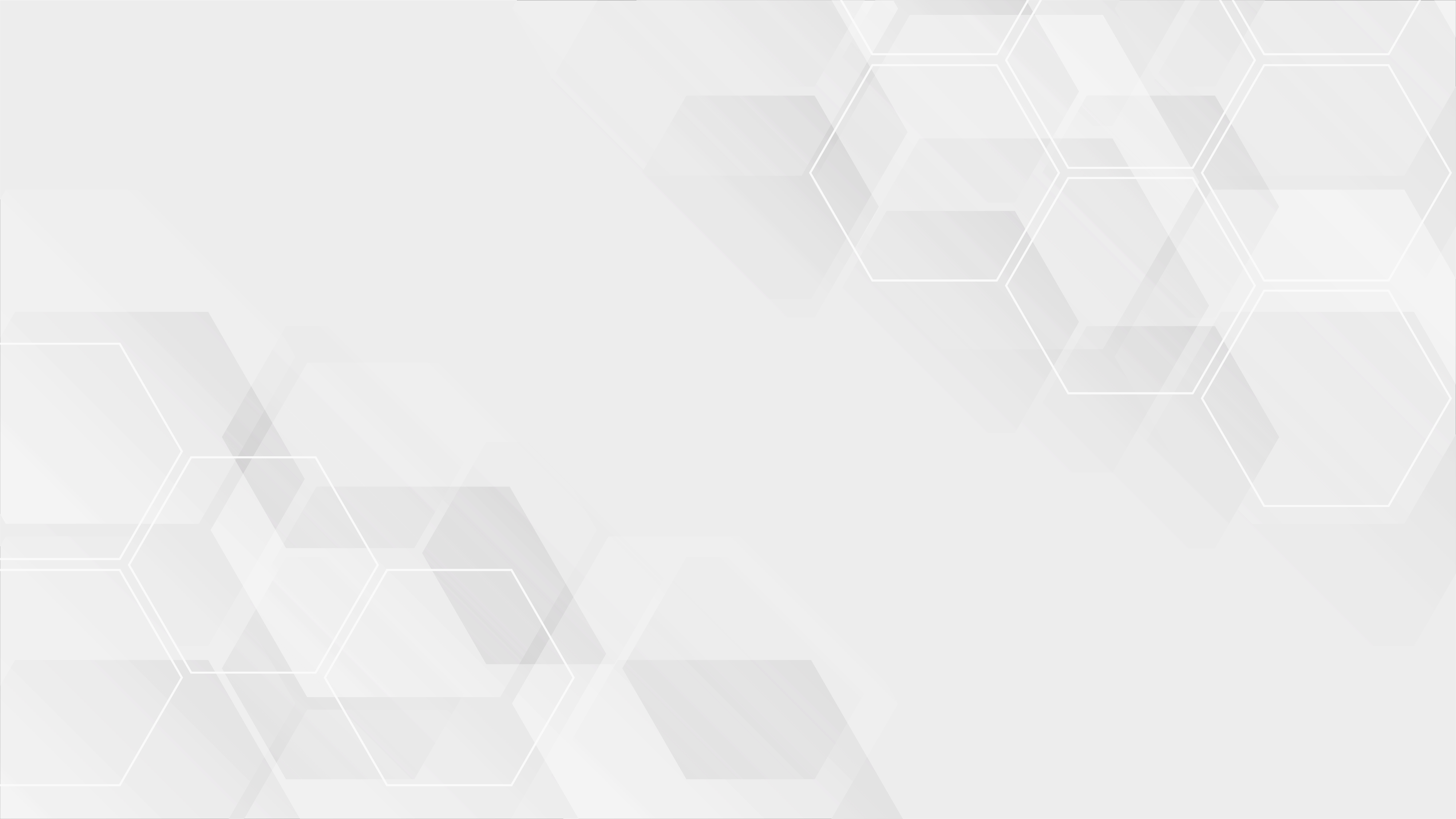 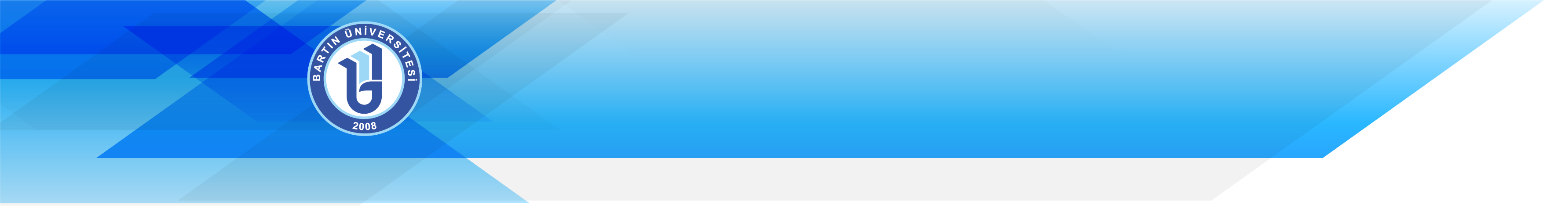 GÖREVLİ PERSONEL
Personel Daire Başkanlığında; 
1 Daire Başkanı, 
2 Şube Müdürü, 
1 Şef, 
5 Bilgisayar İşletmeni (1 kişi doğum sebebiyle aylıksız izinde)
1 Memur olmak üzere;
Toplam 10 personel ile hizmetler aksatılmadan yürütülmektedir.
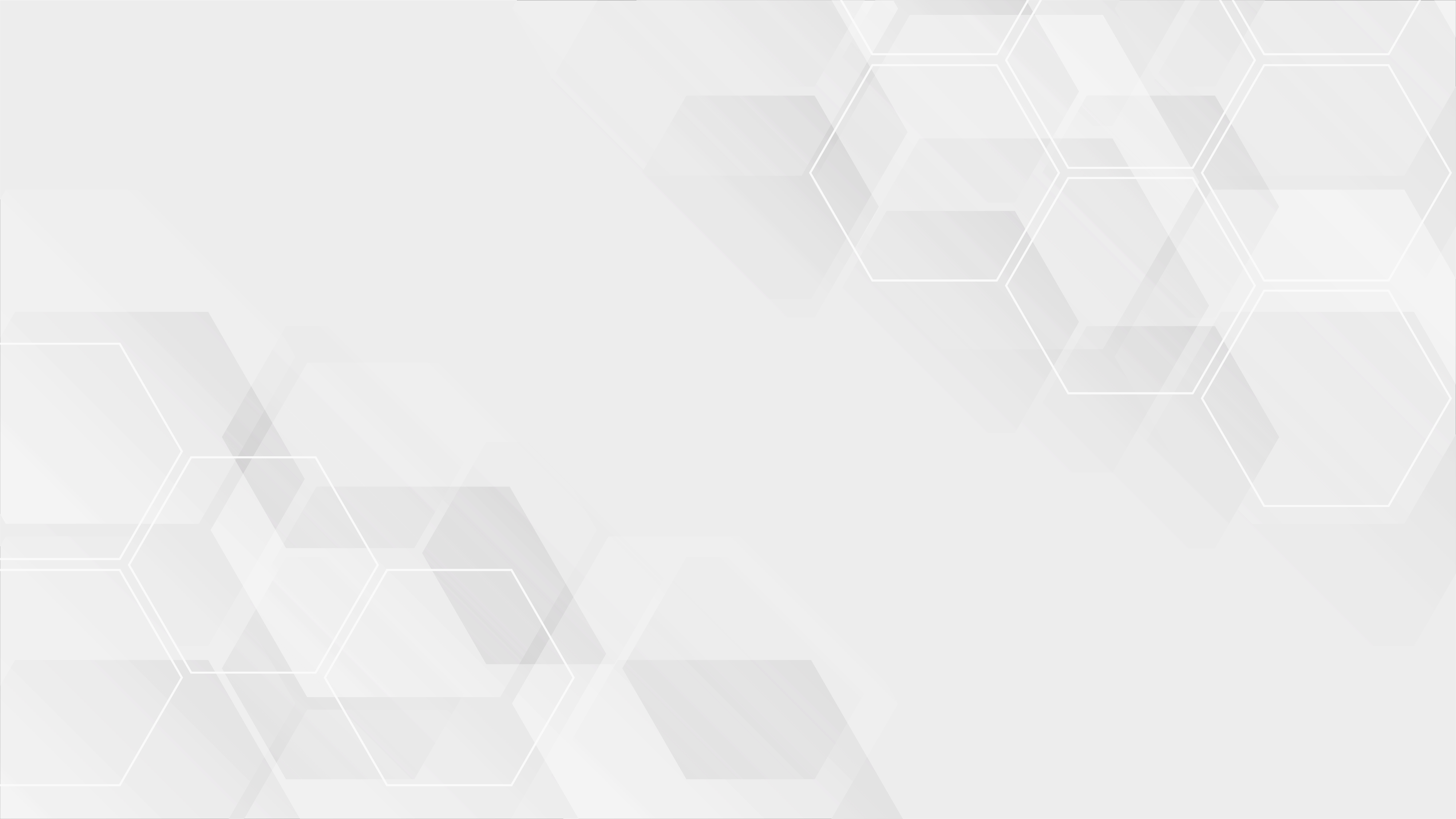 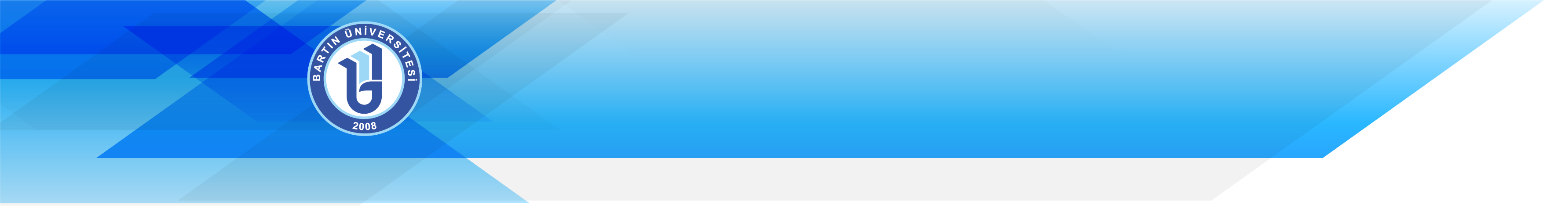 GÖREVLİ PERSONEL
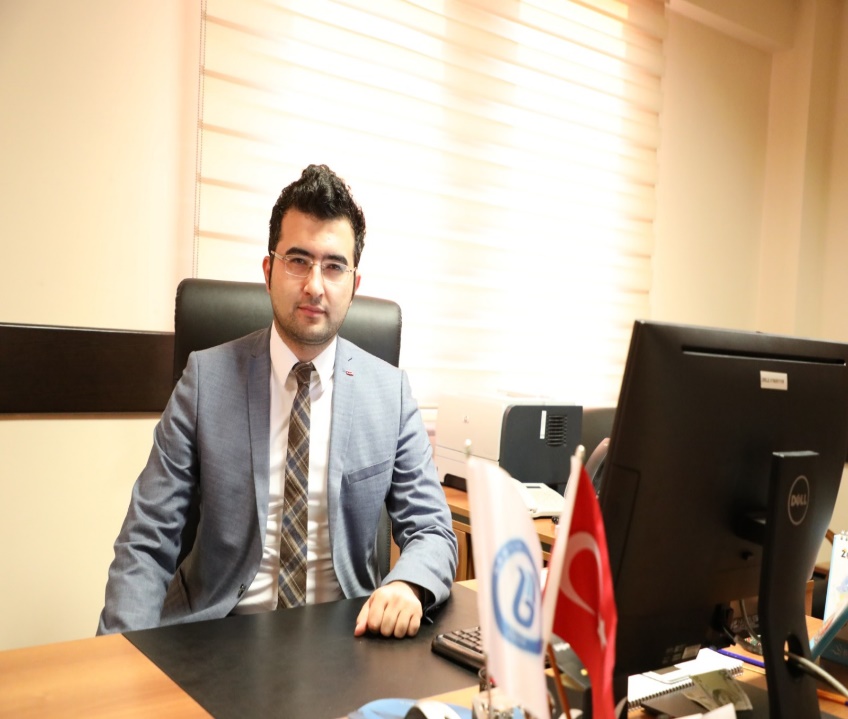 Turgay DELİALİOĞLU
Personel Daire Başkanı
KISA ÖZGEÇMİŞ:
20 Ağustos 2009 tarihinden itibaren Personel Daire Başkanlığında görev yapmaktadır. Sırasıyla, Memur, Bilgisayar İşletmeni, Şef ve Şube Müdürlüğü hizmetleri yürüttükten sonra tensiplerinizle 06 Ocak 2020 tarihinde Daire Başkanlığına atanmıştır.
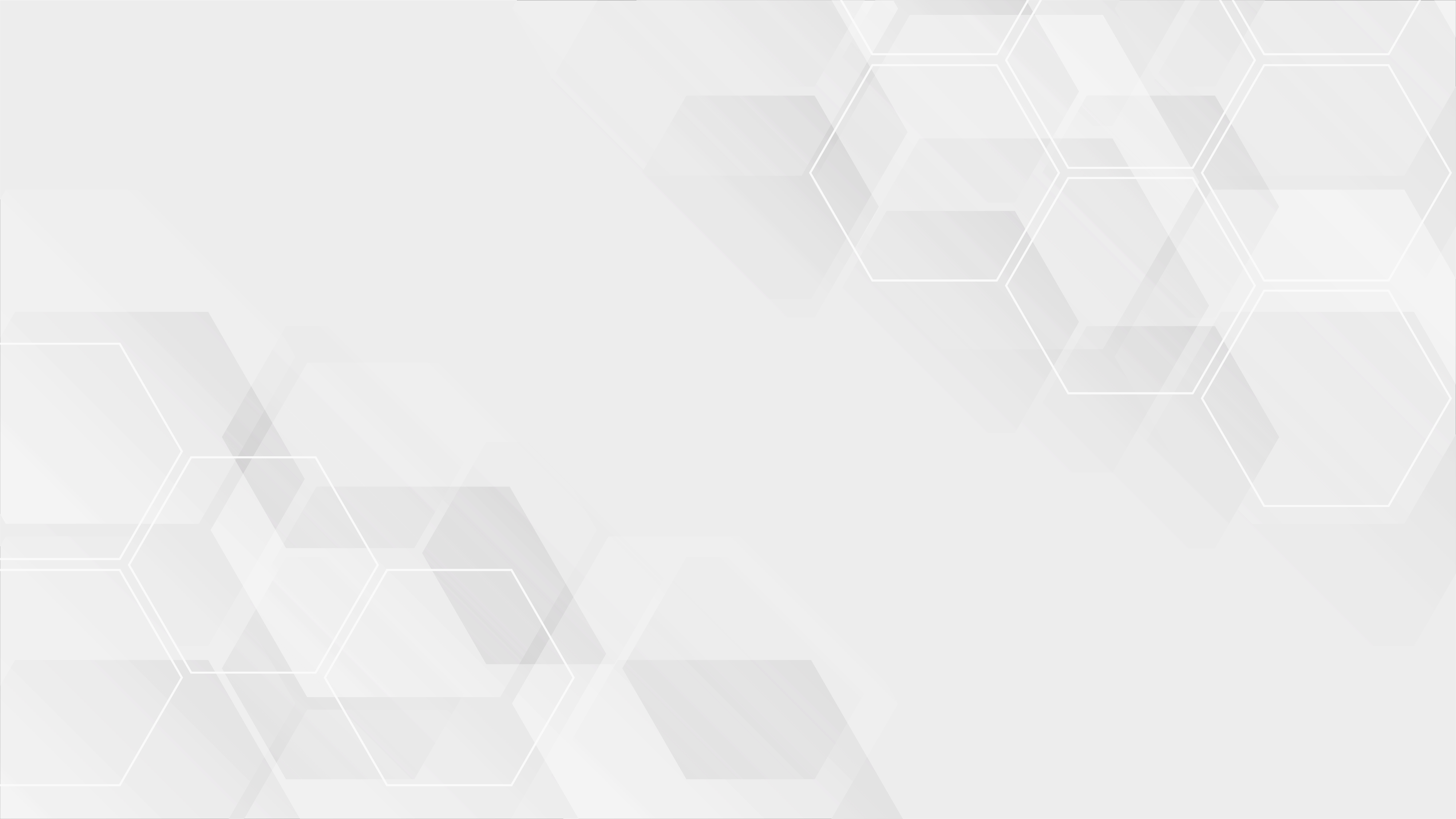 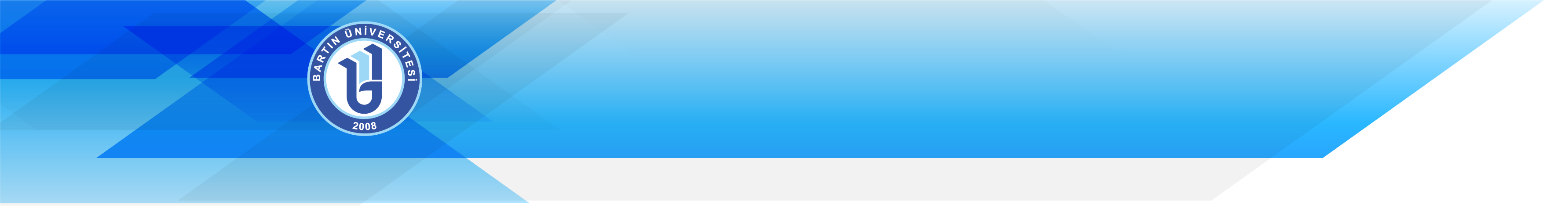 GÖREVLİ PERSONEL
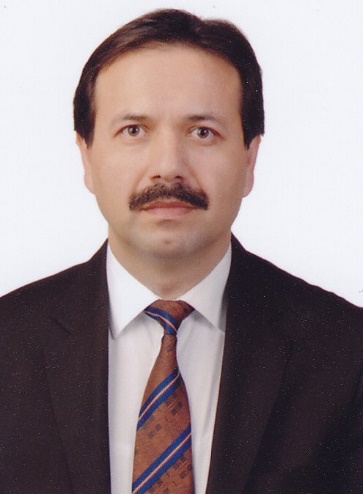 Ali DÖNMEZ
Şube Müdürü
KISA ÖZGEÇMİŞ:
01 Şubat 2013 tarihinden itibaren Personel Daire Başkanlığında görev yapmaktadır. Başkanlığımızda Hizmet içi Eğitim Şube Müdürlüğü ve Personel Disiplin Şube Müdürlüğü görevlerini yürütmektedir.
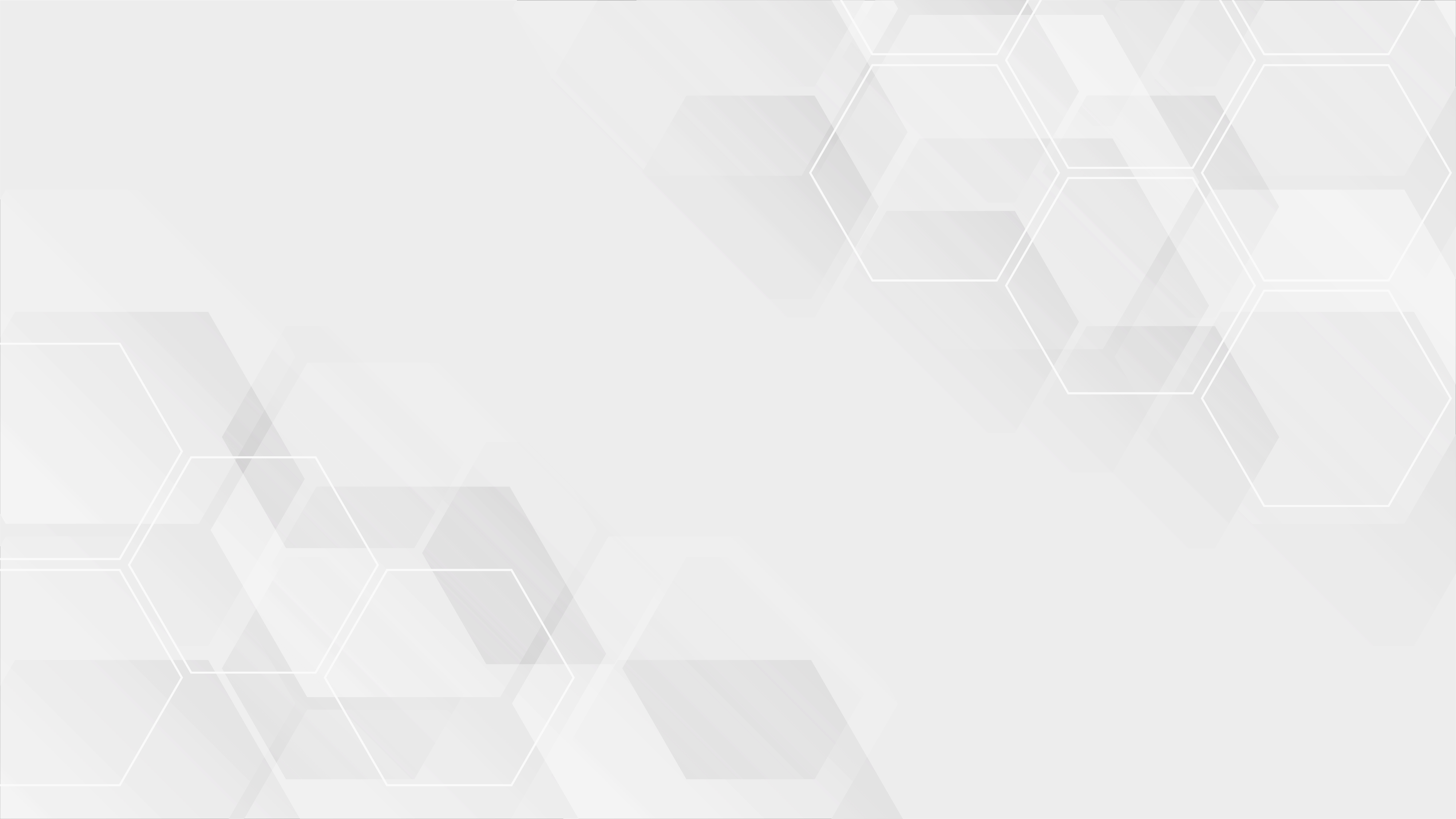 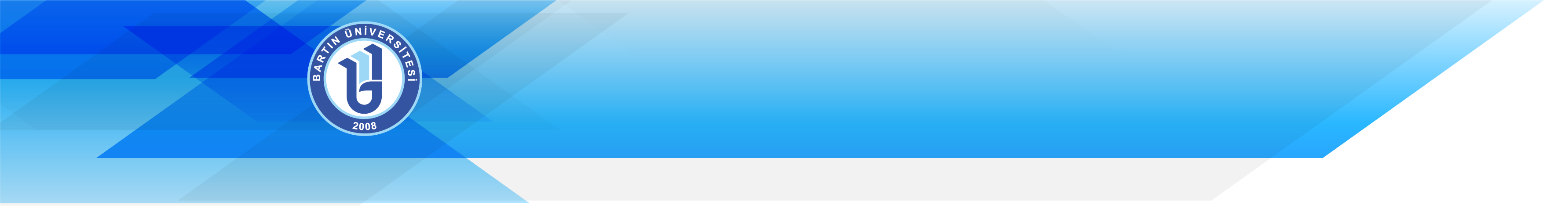 GÖREVLİ PERSONEL
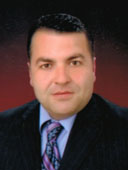 Hasan ÖZDEMİR
Şube Müdürü
KISA ÖZGEÇMİŞ:
22 Ocak 2016 tarihinden itibaren Personel Daire Başkanlığında görev yapmaktadır. Başkanlığımızda İdari Tayin Şube Müdürlüğü görevini yürütmektedir.
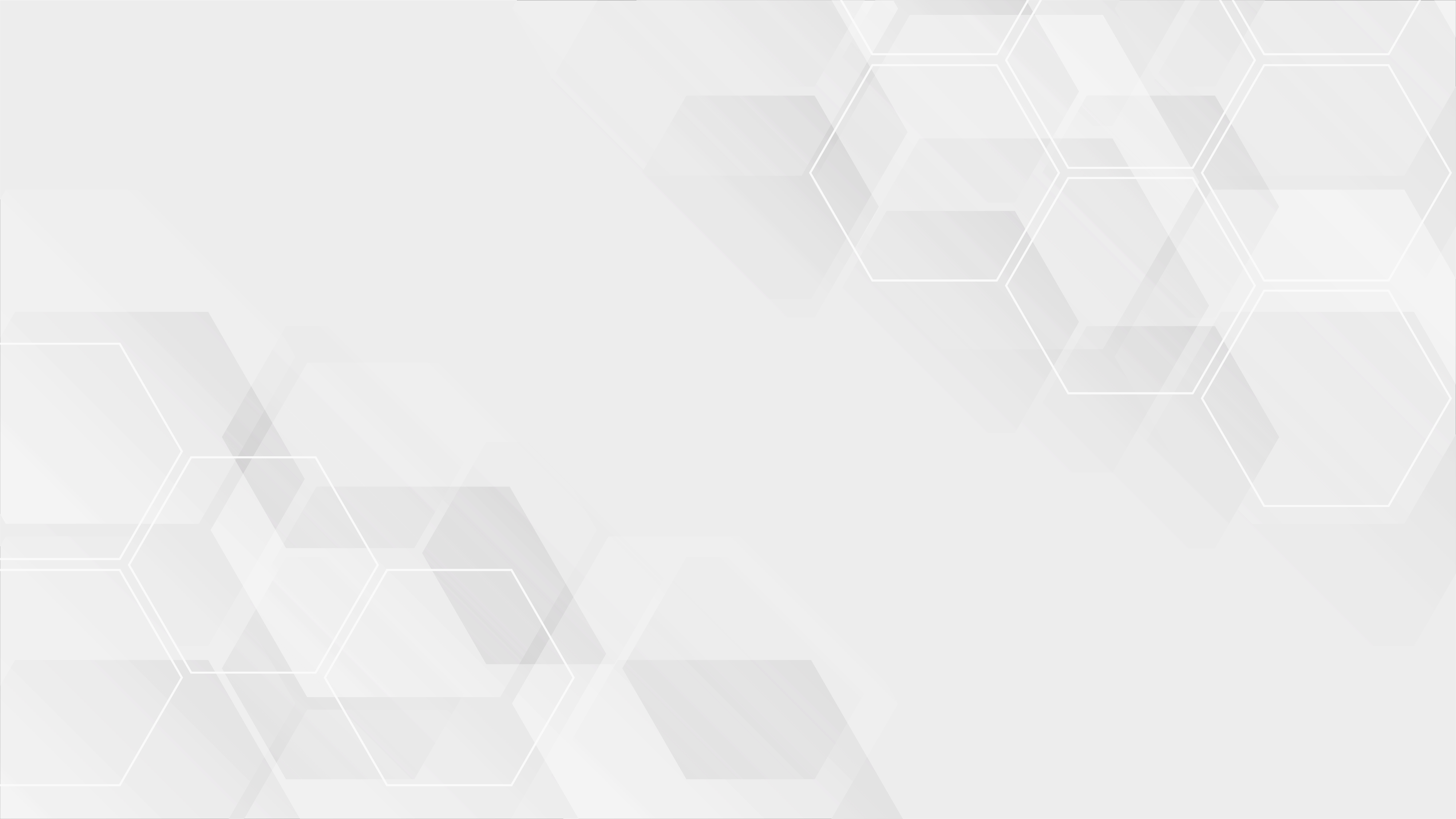 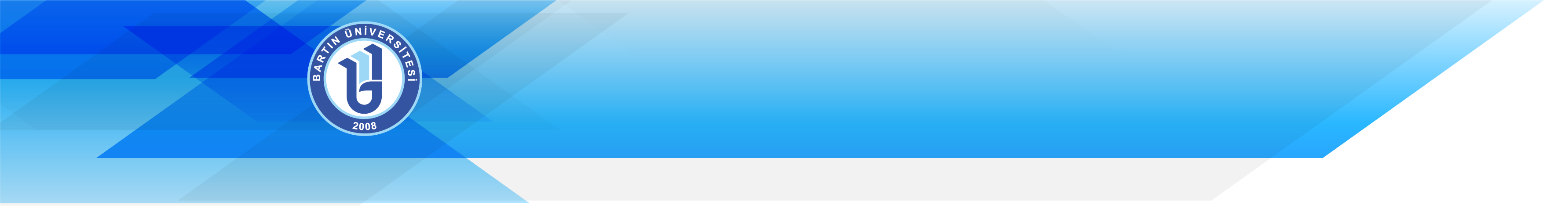 GÖREVLİ PERSONEL
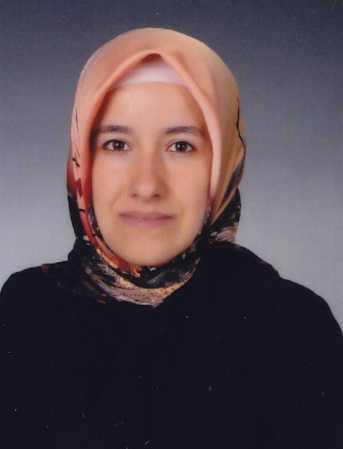 Aslı TAŞKIN
Şef
KISA ÖZGEÇMİŞ:
19 Aralık 2014 tarihinden itibaren Personel Daire Başkanlığında görev yapmaktadır. 28 Ekim 2019 tarihinde görevde yükselme sınavıyla Şef kadrosuna atanmıştır.  Başkanlığımızda İdari Tayin Şube Müdürlüğü, Personel Disiplin Şube Müdürlüğü ve Hizmet İçi Eğitim Şube Müdürlüğünde çalışmaktadır.
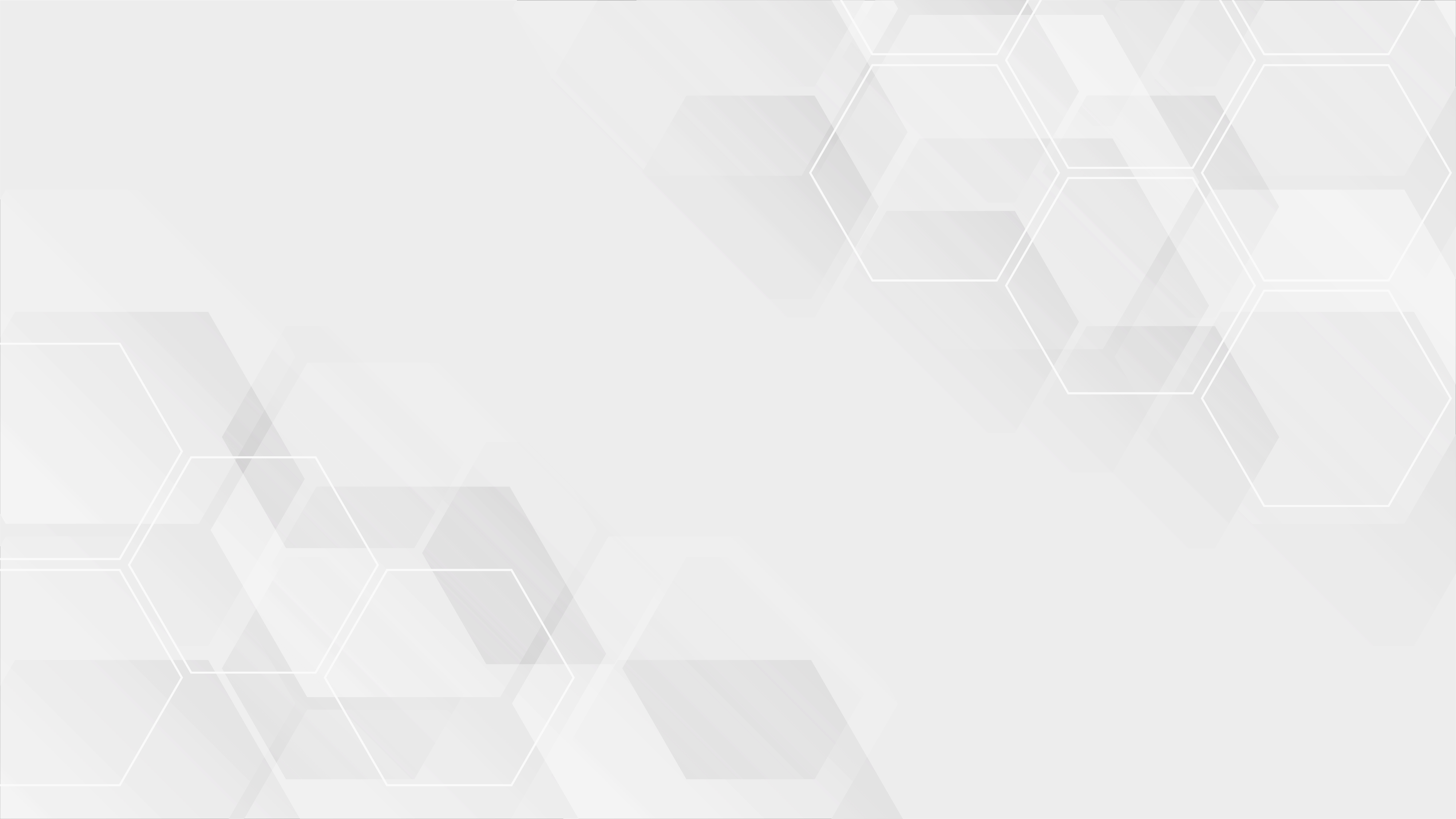 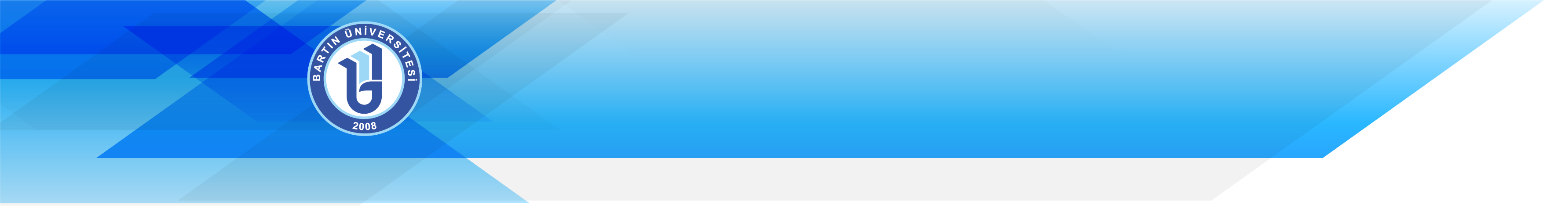 GÖREVLİ PERSONEL
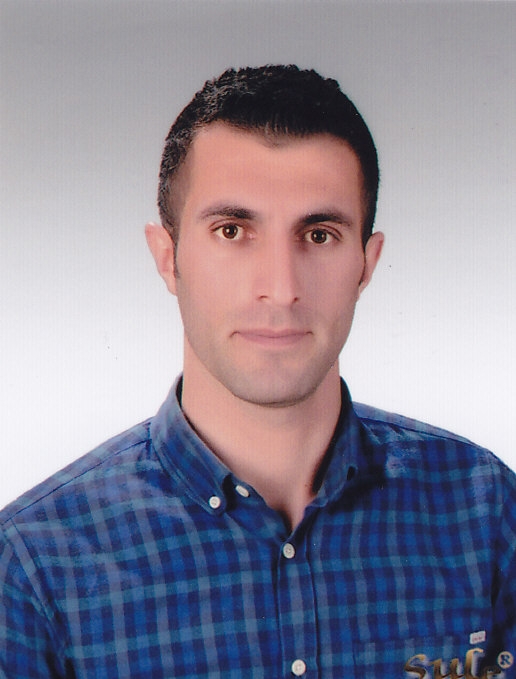 Fatih YILDIZ
Bilgisayar İşletmeni

KISA ÖZGEÇMİŞ:
25 Ekim 2019 tarihinden itibaren Personel Daire Başkanlığında görev yapmaktadır. Başkanlığımızda İdari Tayin Şube Müdürlüğü ile Hizmet İçi Eğitim Şube Müdürlüğünde çalışmaktadır.
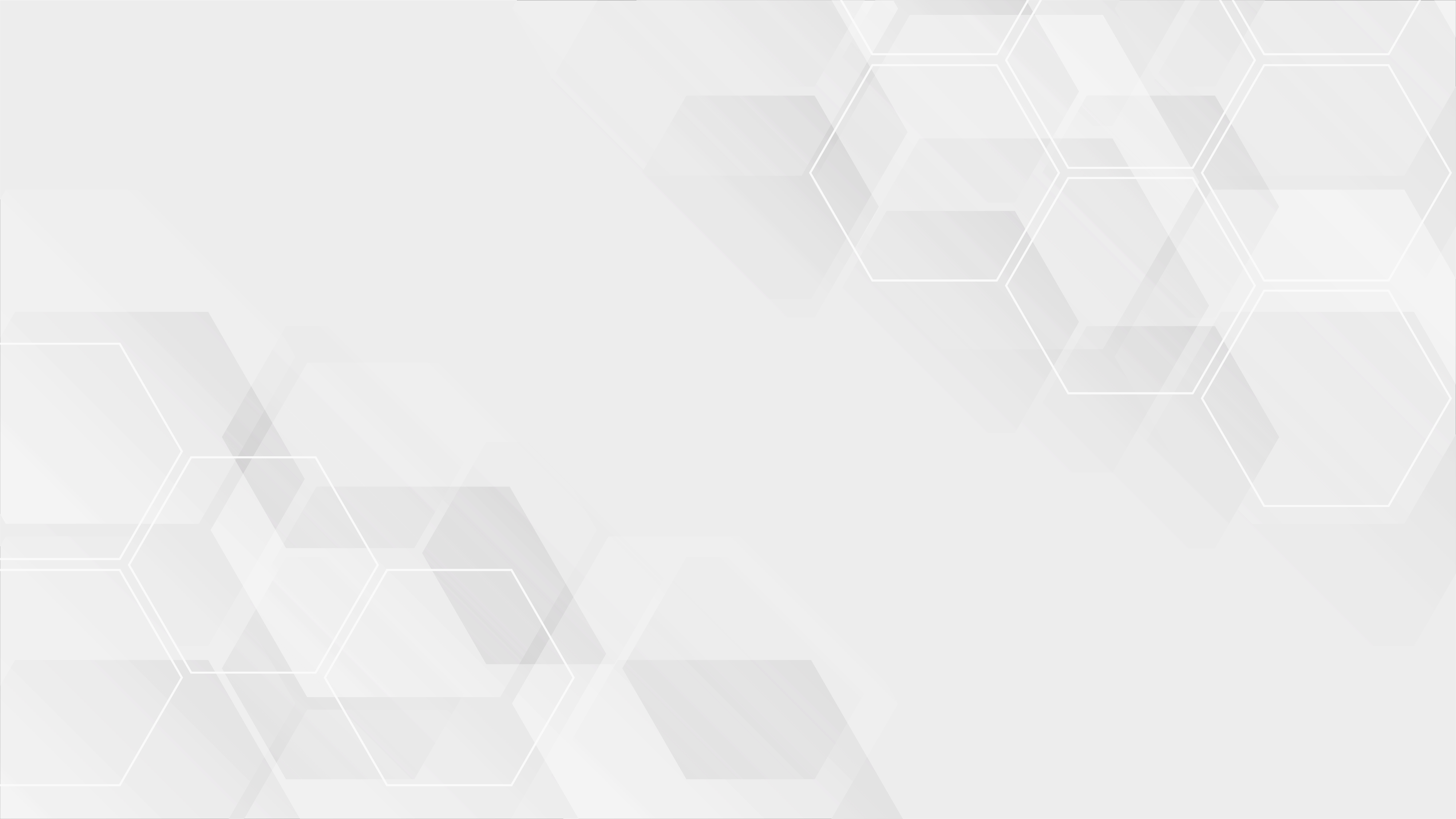 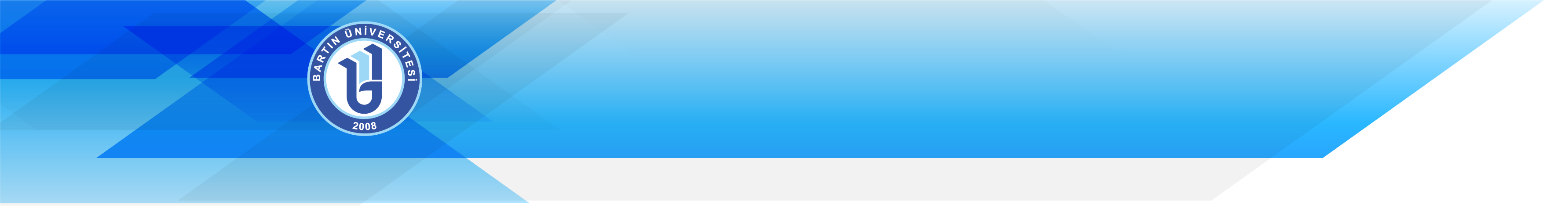 GÖREVLİ PERSONEL
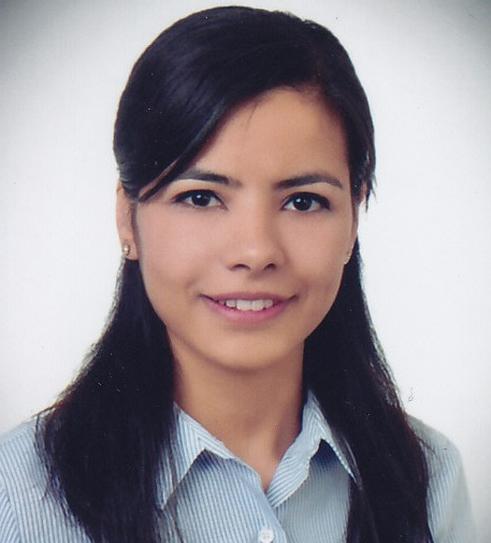 Hediye UĞURLU YAZICI
Bilgisayar İşletmeni (Doğum Sebebiyle Aylıksız İzinde)

KISA ÖZGEÇMİŞ:
04 Ağustos 2014 tarihinden itibaren Personel Daire Başkanlığında görev yapmaktadır. 27 Kasım 2019 tarihinde doğum sebebiyle aylıksız izne ayrılmıştır.  Başkanlığımızda Akademik Tayin Şube Müdürlüğünde görev yapmaktadır.
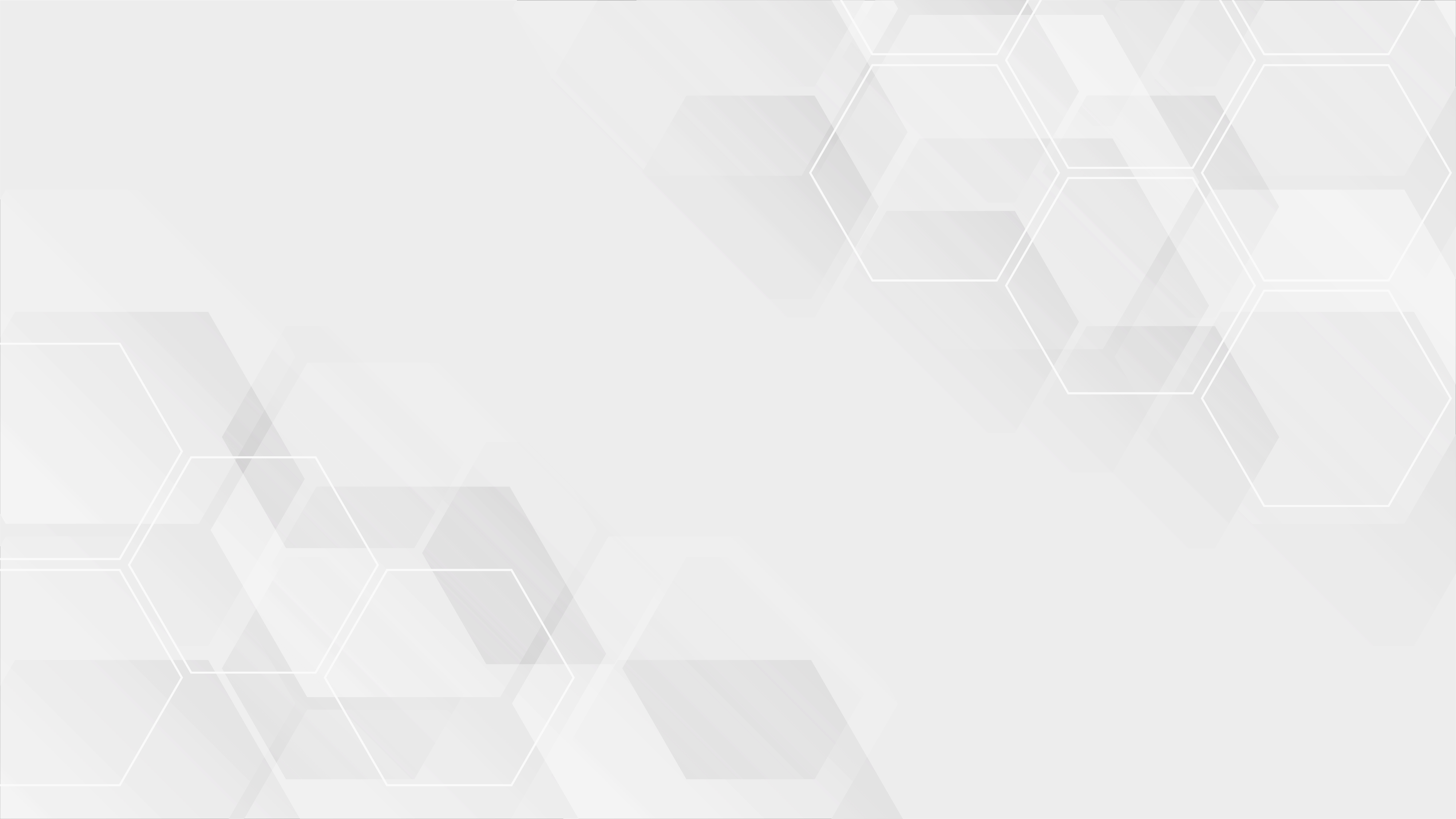 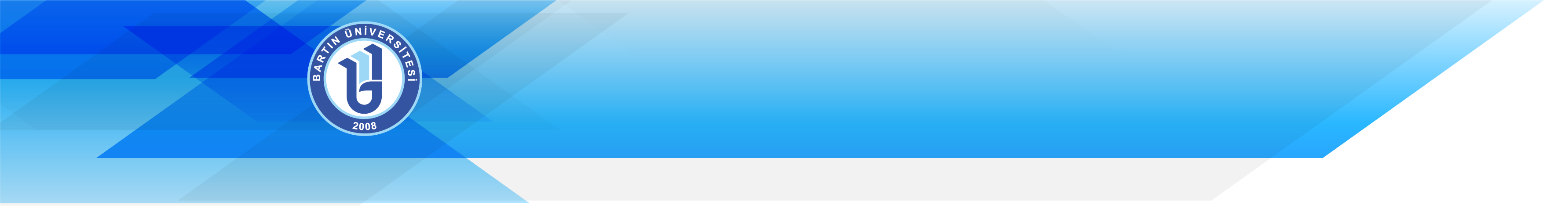 GÖREVLİ PERSONEL
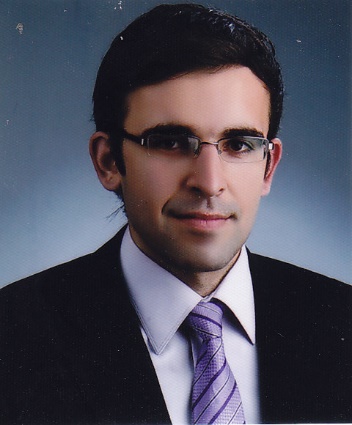 Faruk SARIKAYA
Bilgisayar İşletmeni

KISA ÖZGEÇMİŞ:
24 Ağustos 2015 tarihinden itibaren Personel Daire Başkanlığında görev yapmaktadır. Başkanlığımızda Akademik Tayin Şube Müdürlüğünde çalışmaktadır.
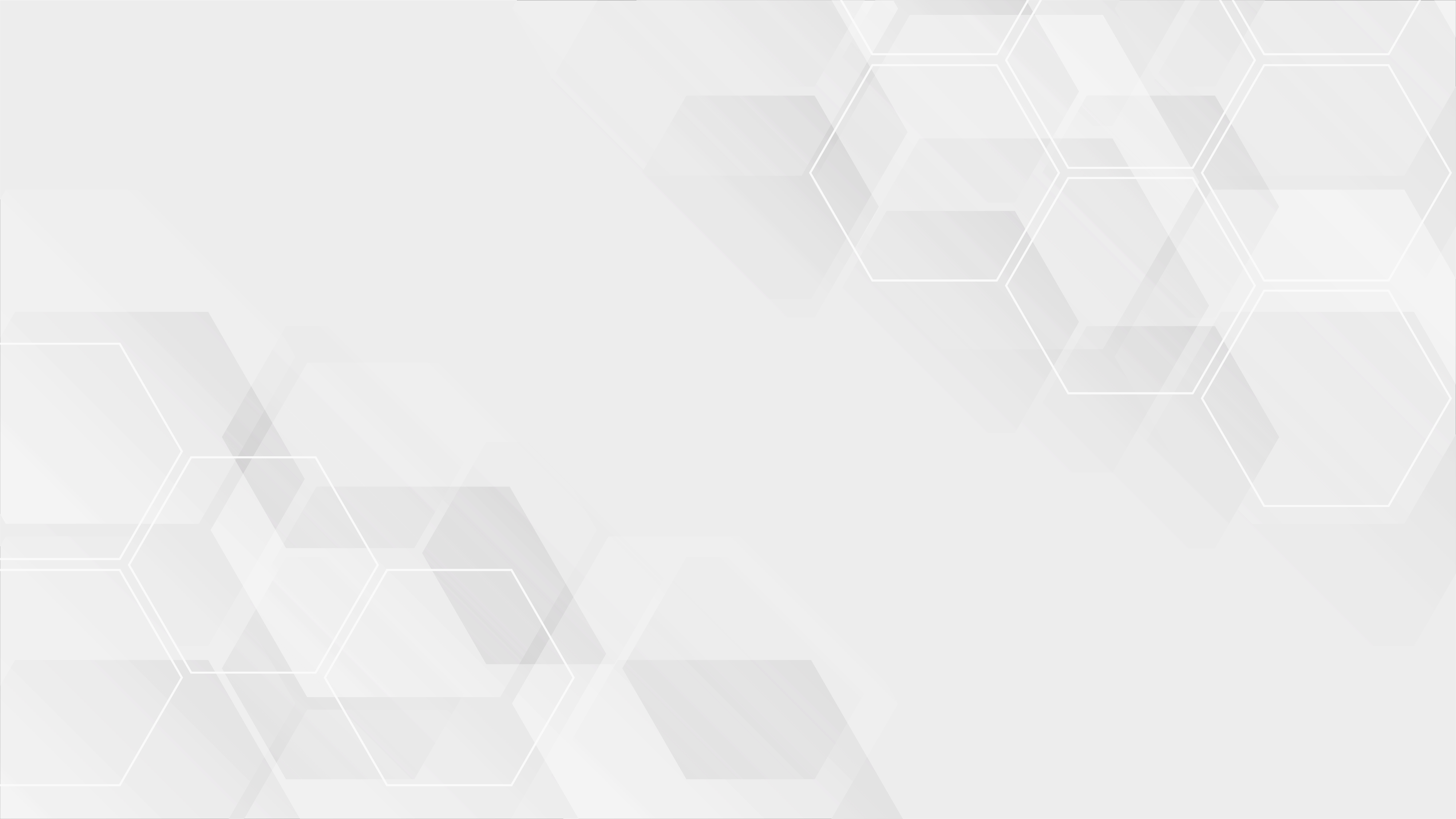 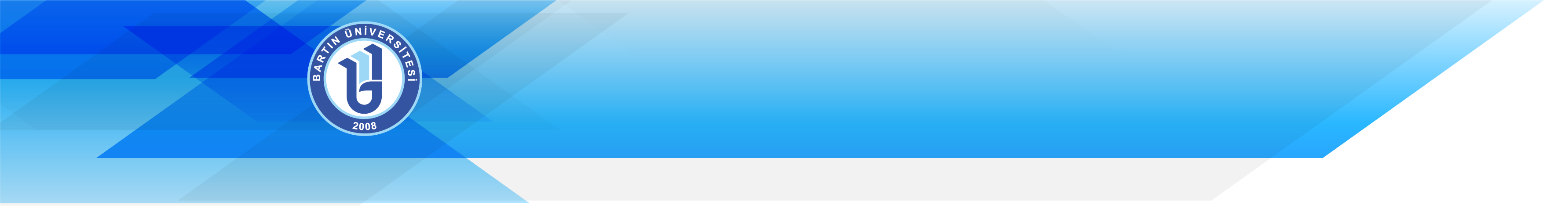 GÖREVLİ PERSONEL
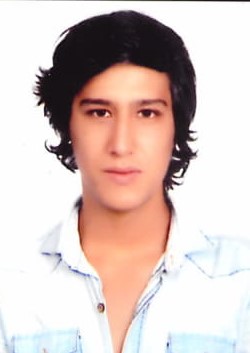 Mehmet ESEN
Memur

KISA ÖZGEÇMİŞ:
25 Nisan 2018 tarihinden itibaren Personel Daire Başkanlığında görev yapmaktadır. Başkanlığımızda İdari Tayin Şube Müdürlüğü ile Personel ve Disiplin Şube Müdürlüğünde çalışmaktadır.
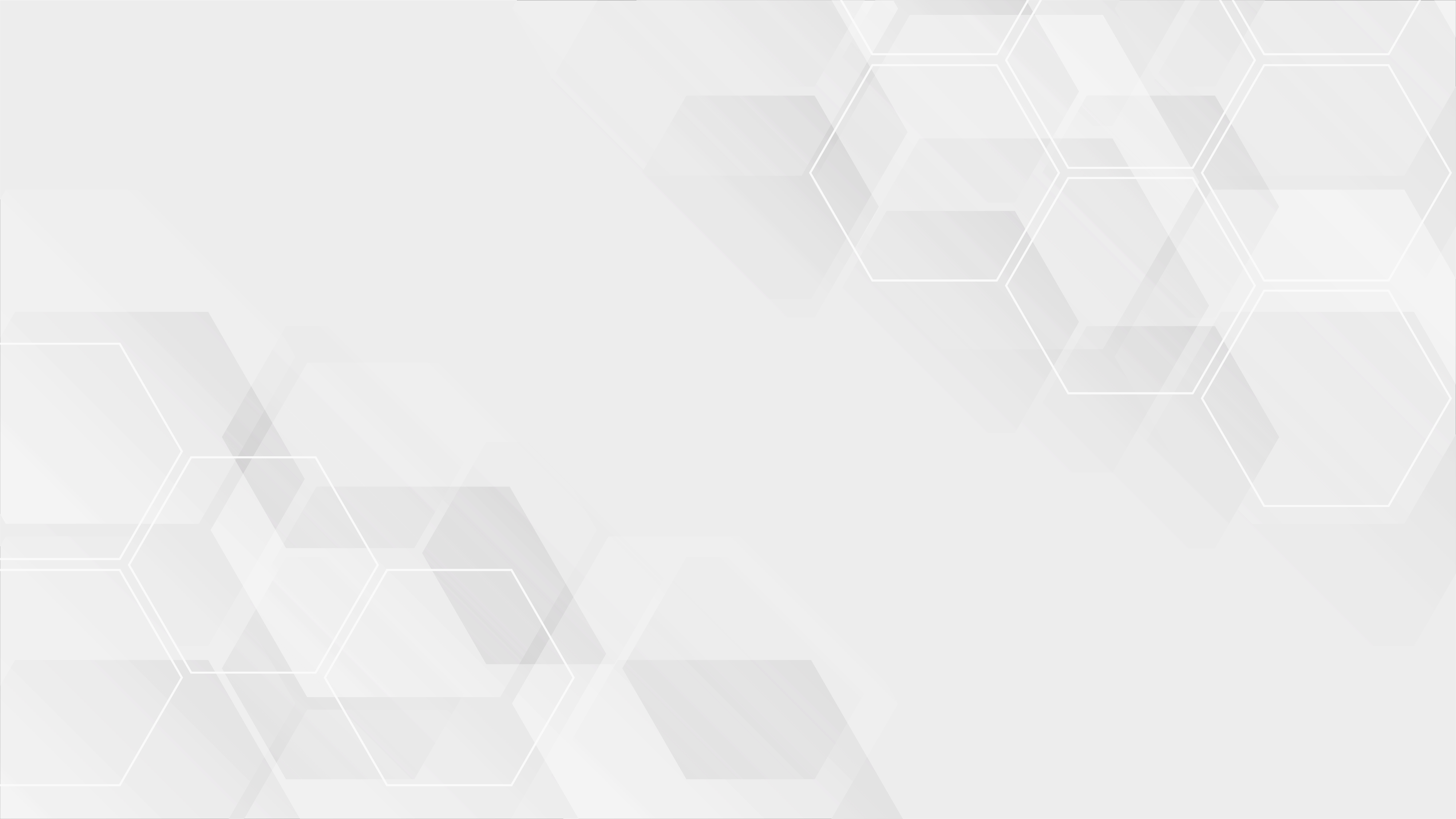 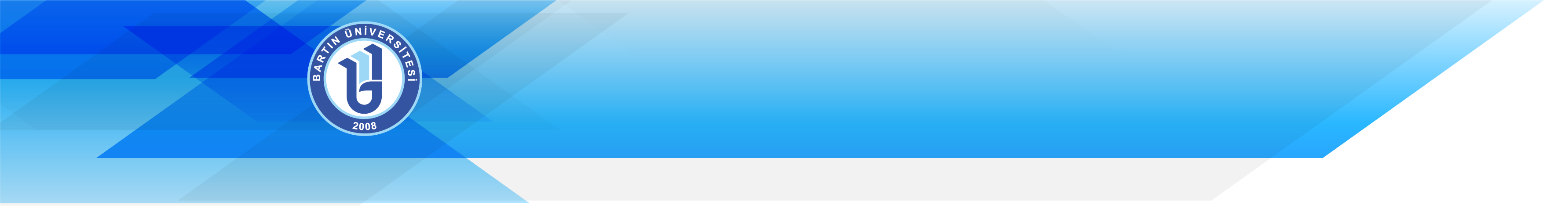 GÖREVLİ PERSONEL
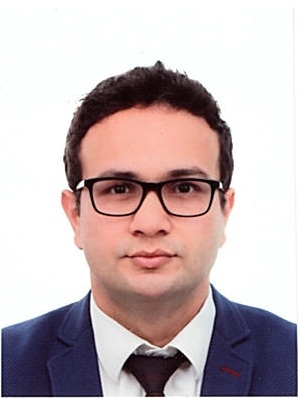 Gökhan KABASAKAL
Bilgisayar İşletmeni

KISA ÖZGEÇMİŞ:
10 Ekim 2018 tarihinden itibaren Personel Daire Başkanlığında görev yapmaktadır. Başkanlığımızda Akademik Tayin Şube Müdürlüğünde çalışmaktadır.
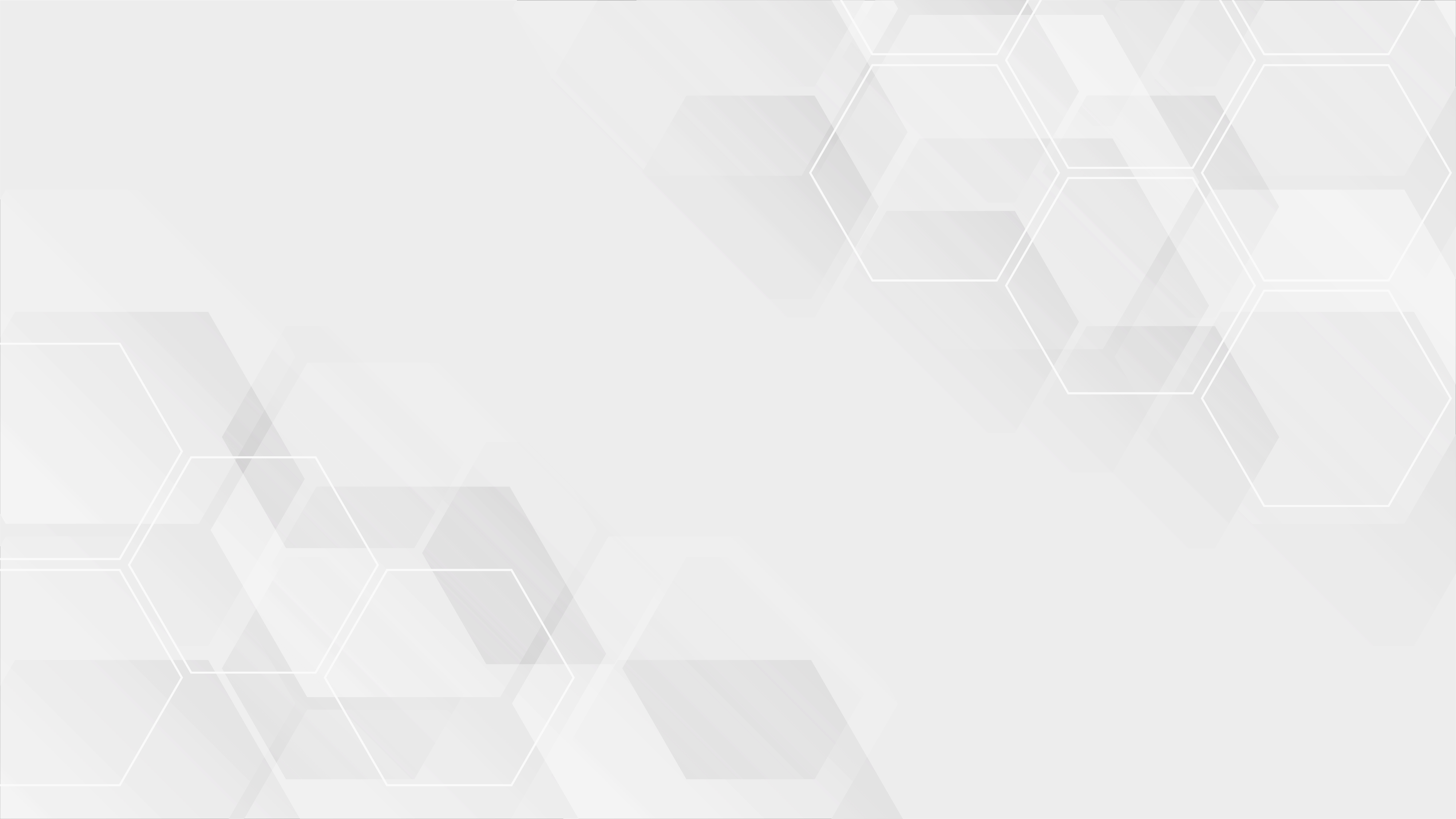 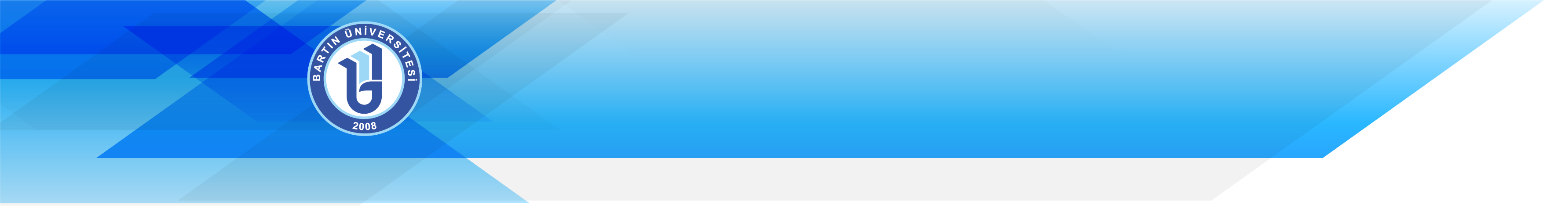 GÖREVLİ PERSONEL
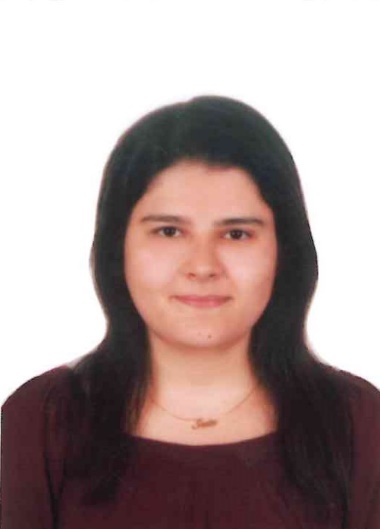 Satı KOCAER
Bilgisayar İşletmeni

KISA ÖZGEÇMİŞ:
04 Kasım 2019 tarihinden itibaren Personel Daire Başkanlığında görev yapmaktadır. Başkanlığımızda Akademik Tayin Şube Müdürlüğünde çalışmaktadır.
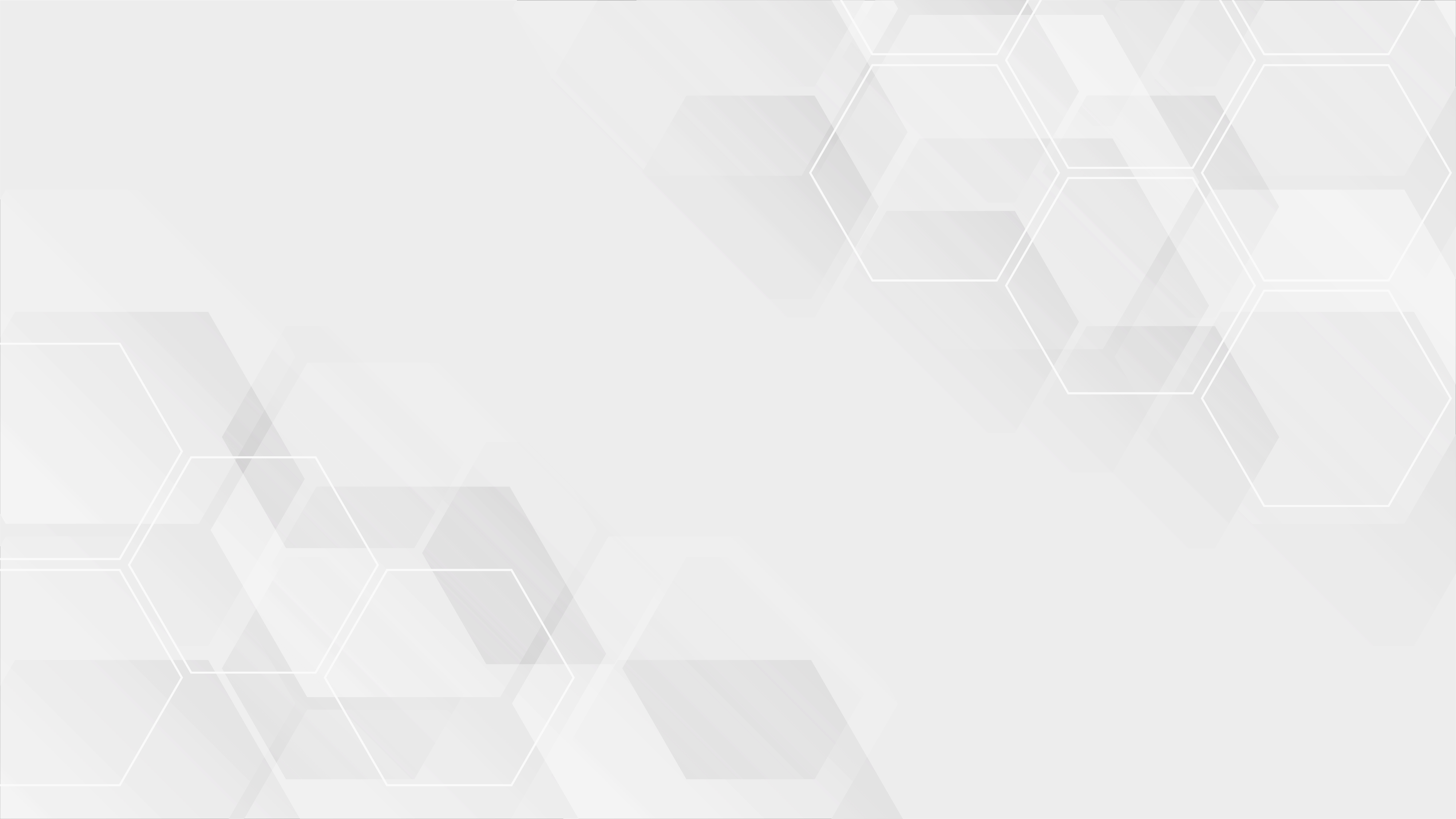 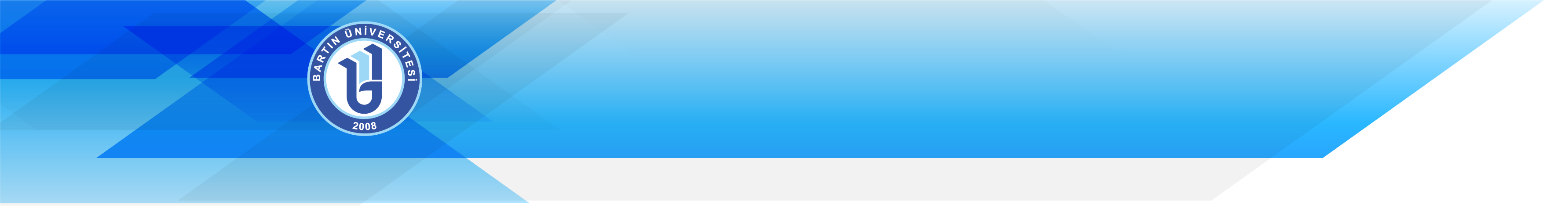 EMEK VERENLER
Üniversitemizin kurulmasıyla birlikte faaliyete geçen Personel Daire Başkanlığımızda aşağıda isimleri yazılı birçok personelinde emekleri geçmiştir.
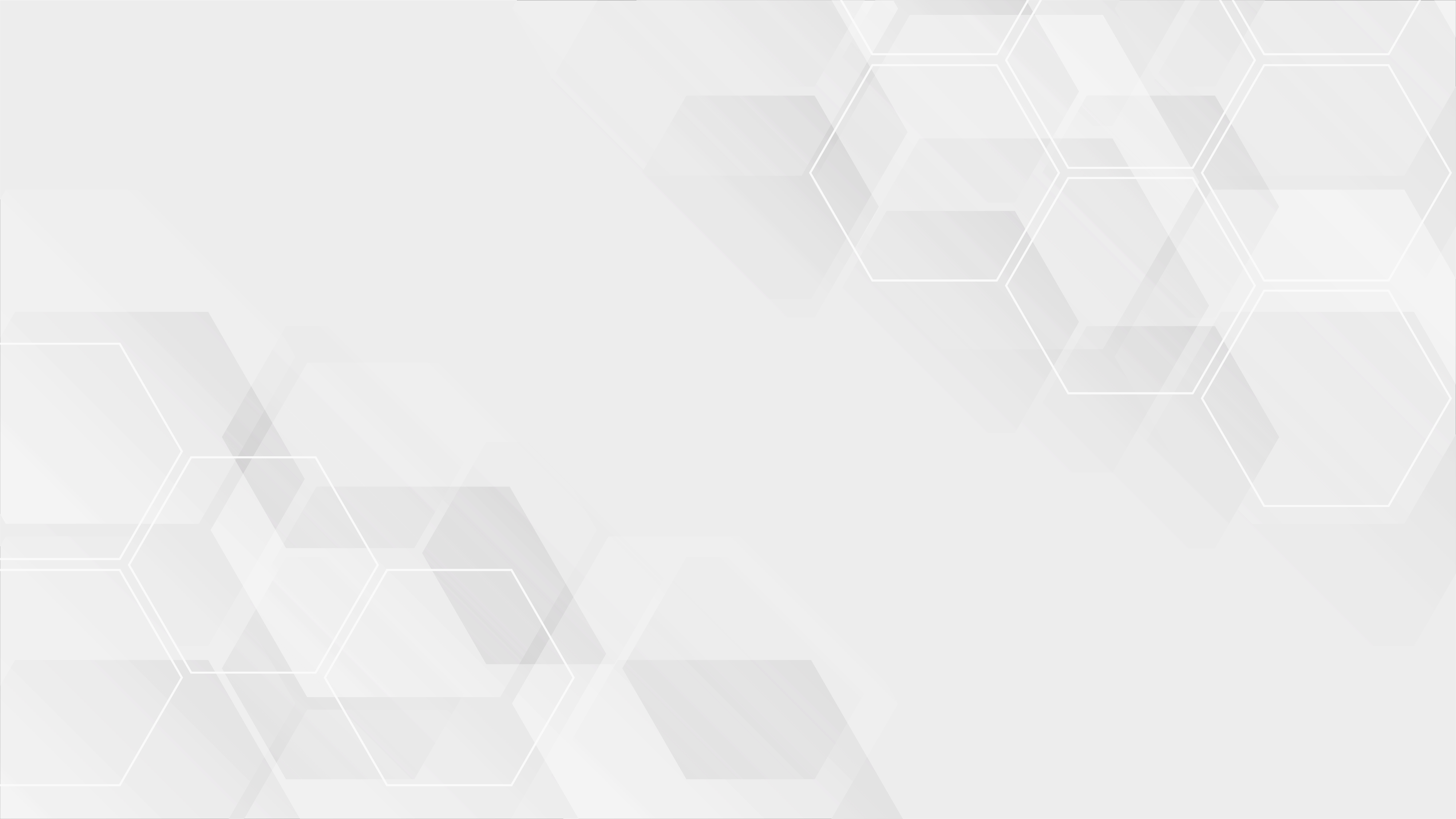 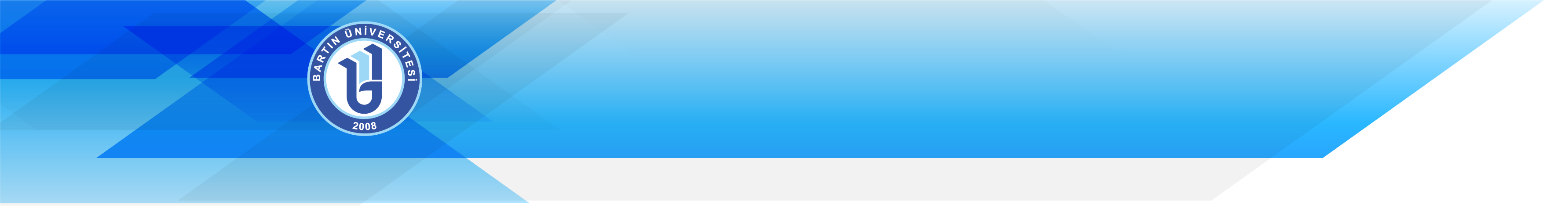 PERSONEL KIYASLAMASI
Başkanlığımızda görevli personel sayısının yeterli olup olmadığını ölçmek amacıyla Şubat-2020 sonu itibarıyla 2006 yılından sonra kurulmuş 58 üniversite özelinde bir kıyaslama çalışması yapılmıştır. 
Yapılan çalışma sonucunda;
58 üniversitenin Personel Daire Başkanlığında toplam 683 idari personel görev yaptığı ve bu personelin akademik ve idari personel olmak üzere toplam 65 bin 388 kişiye hizmet verdiği görülmüştür. Personel Daire Başkanlığında çalışan bir kişi ortalama 95,74 kişinin özlük işlemlerini yürütmektedir. 
Üniversitemiz 58 üniversite arasında 102,20 ortalama ile personel yetersizliği bakımından 20 nci sırada yer almaktadır. 
Halihazırda aylıksız izinli personel göreve döndüğünde veya ilave 1 (bir) personel temin edilmesi halinde Başkanlığımız insan kaynağı açısından yeterli duruma gelecektir.
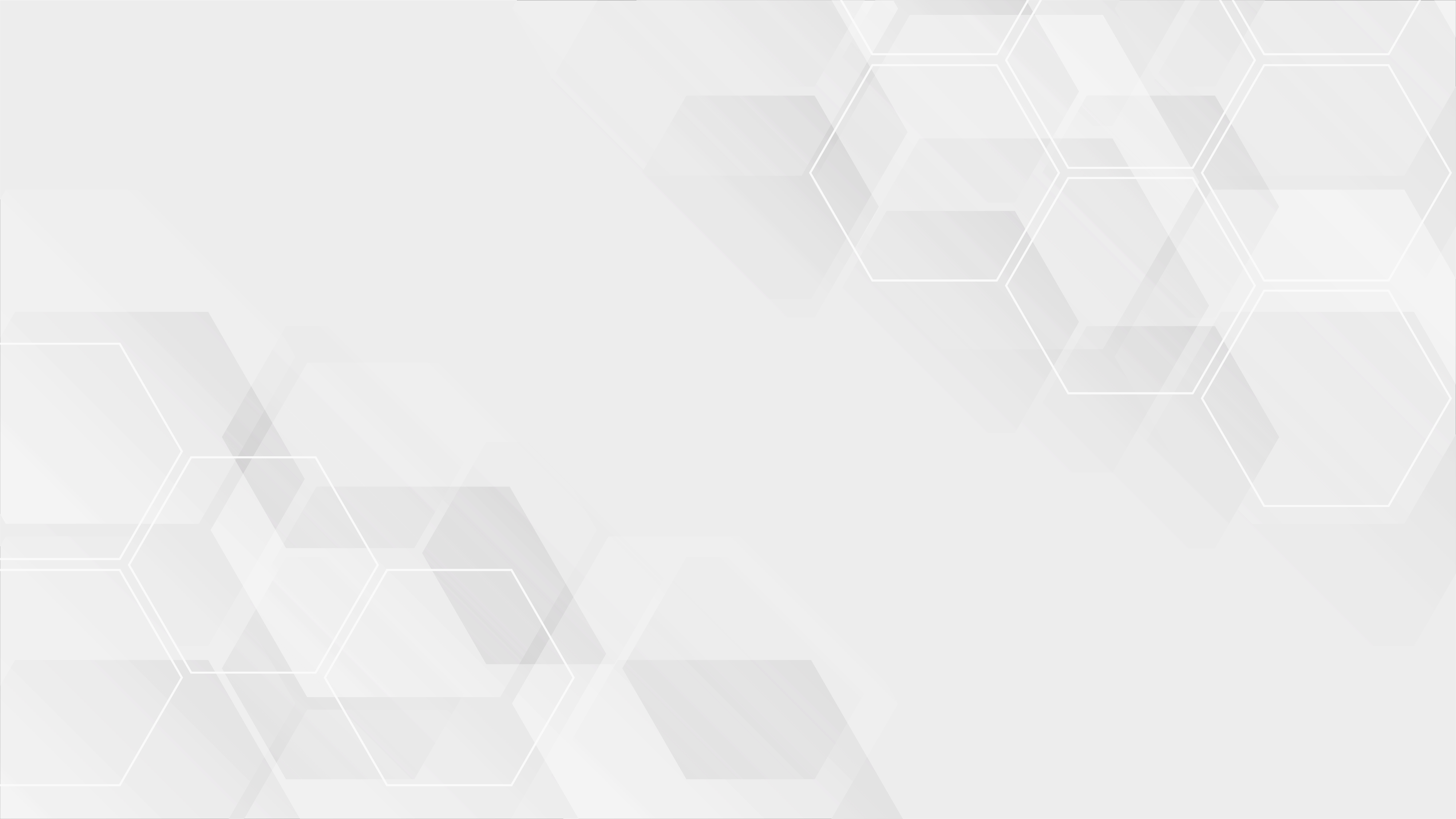 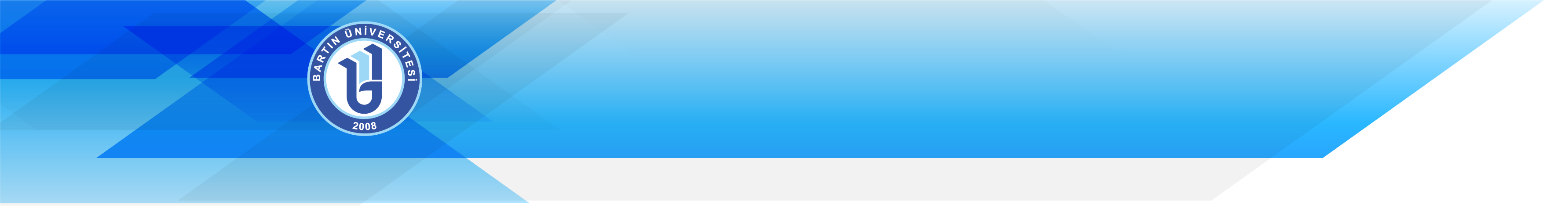 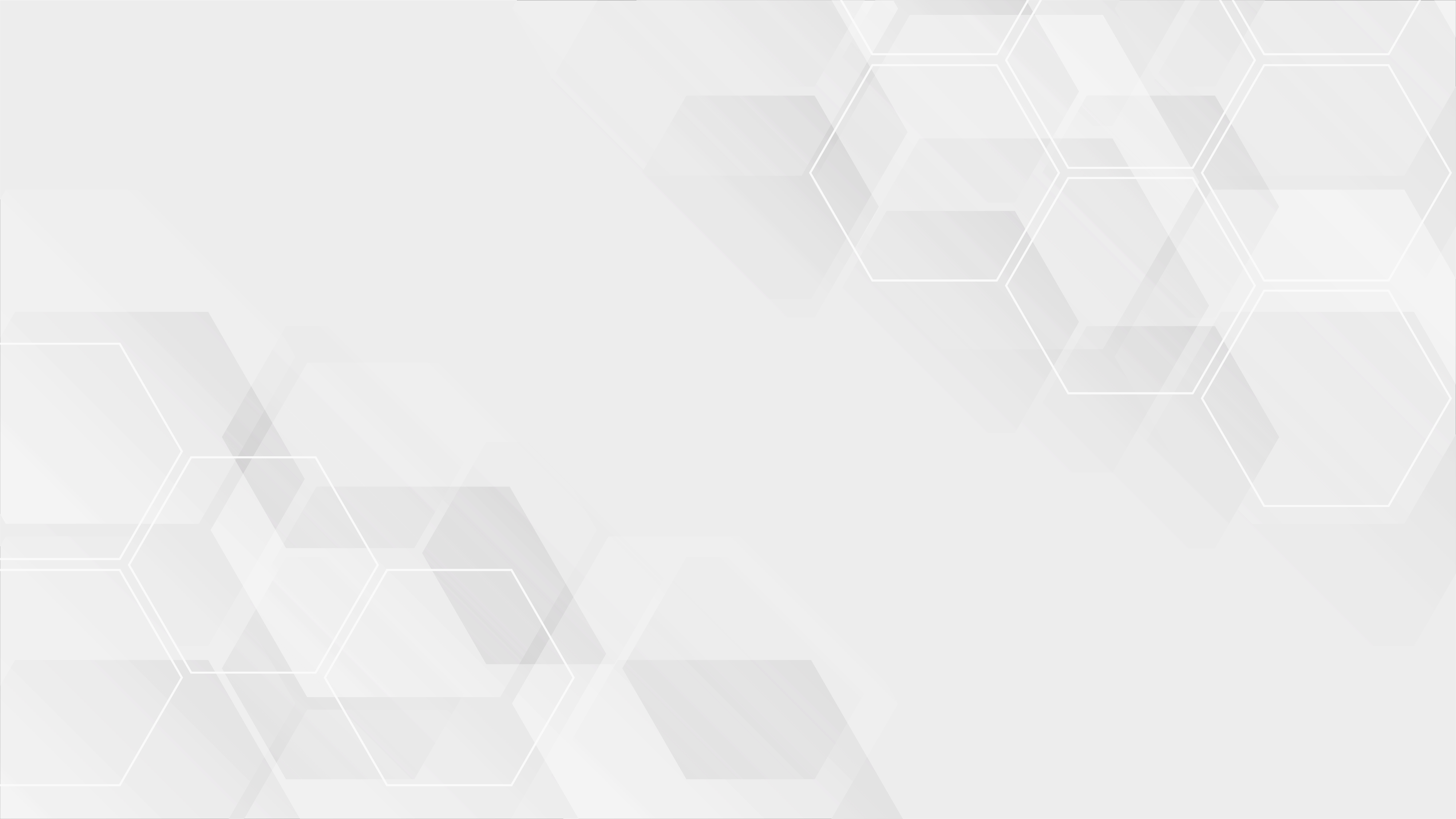 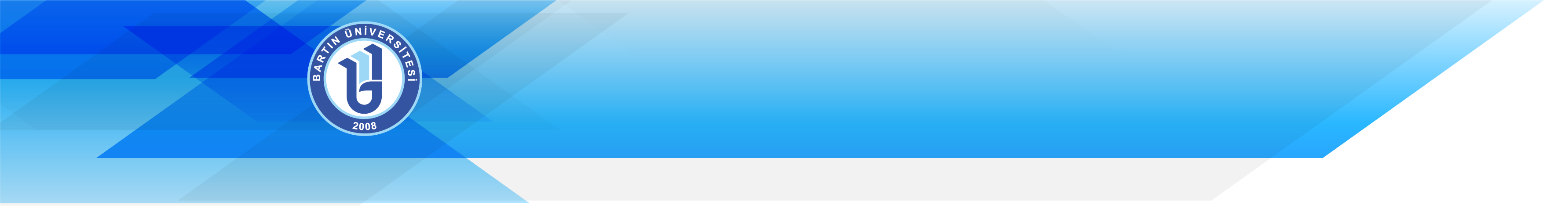 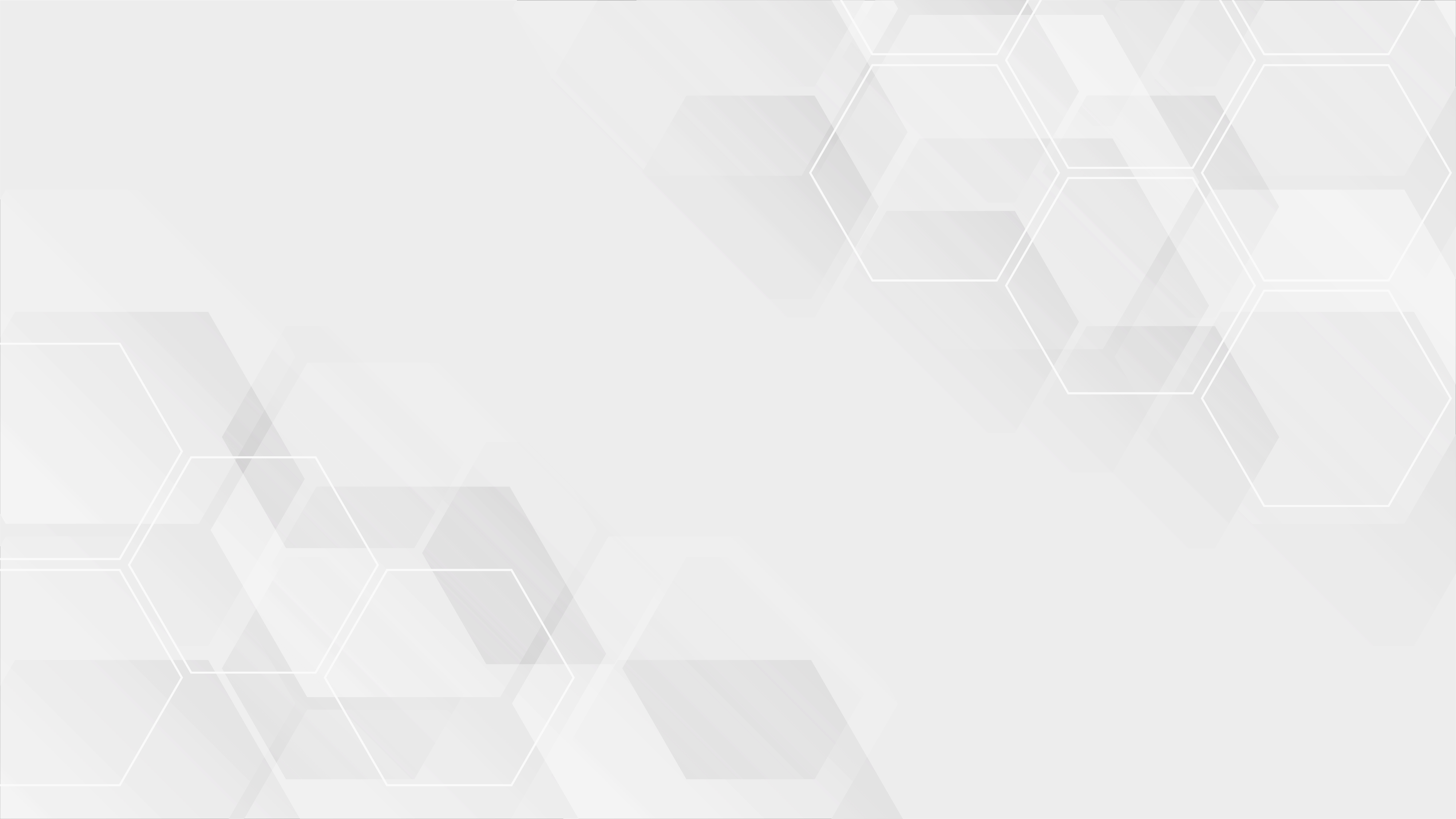 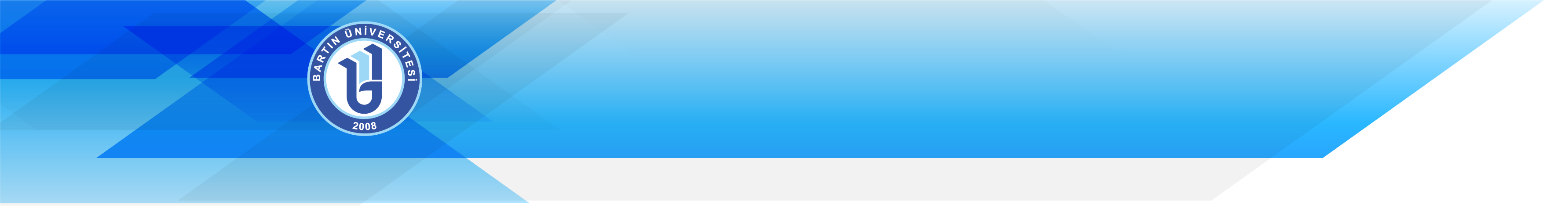 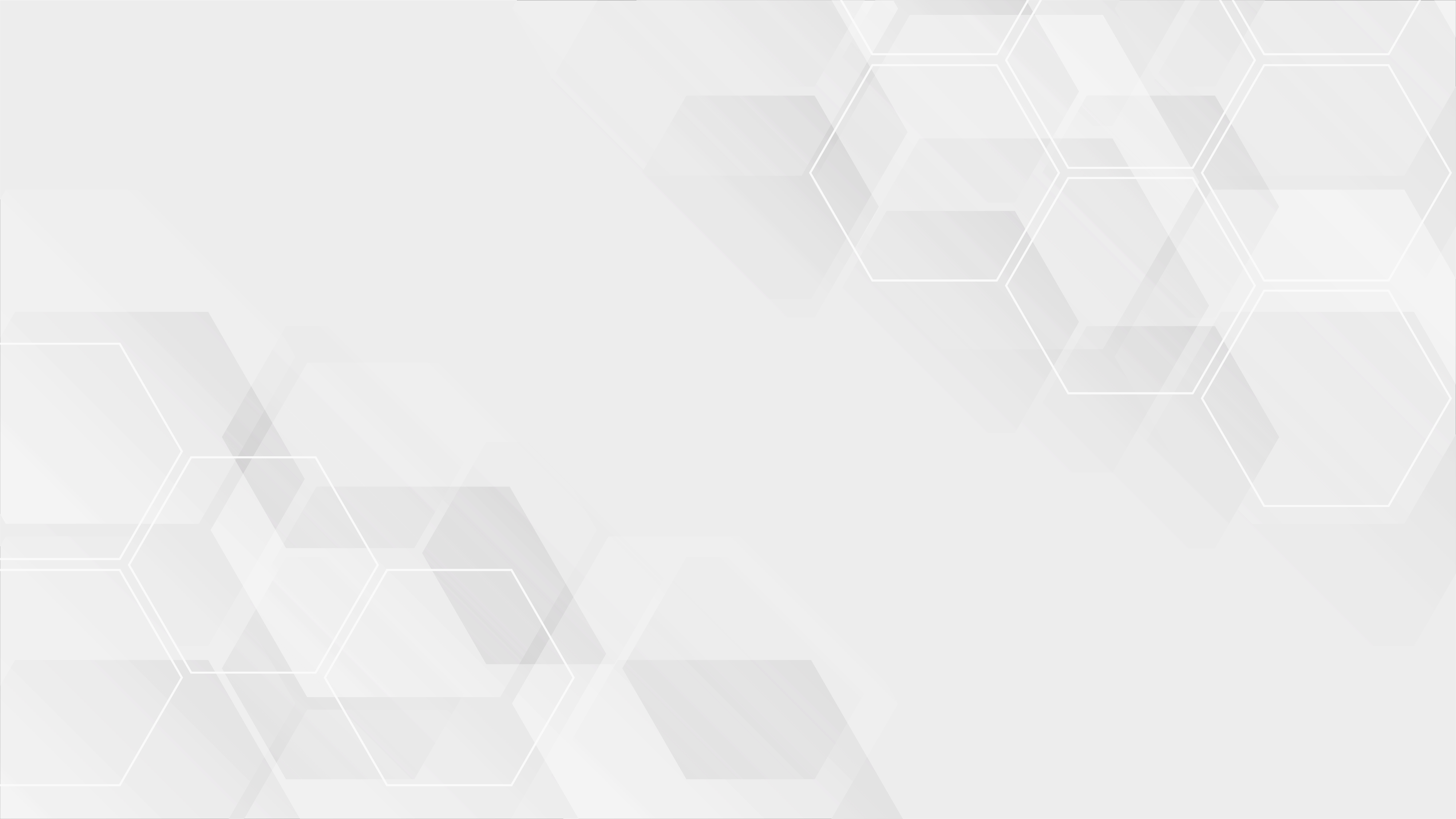 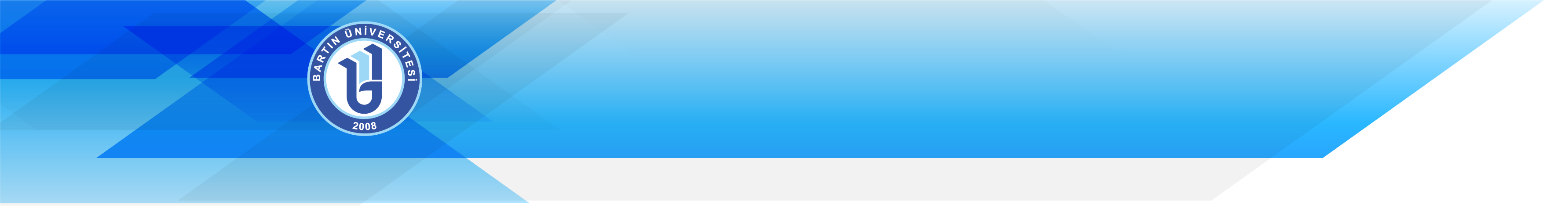 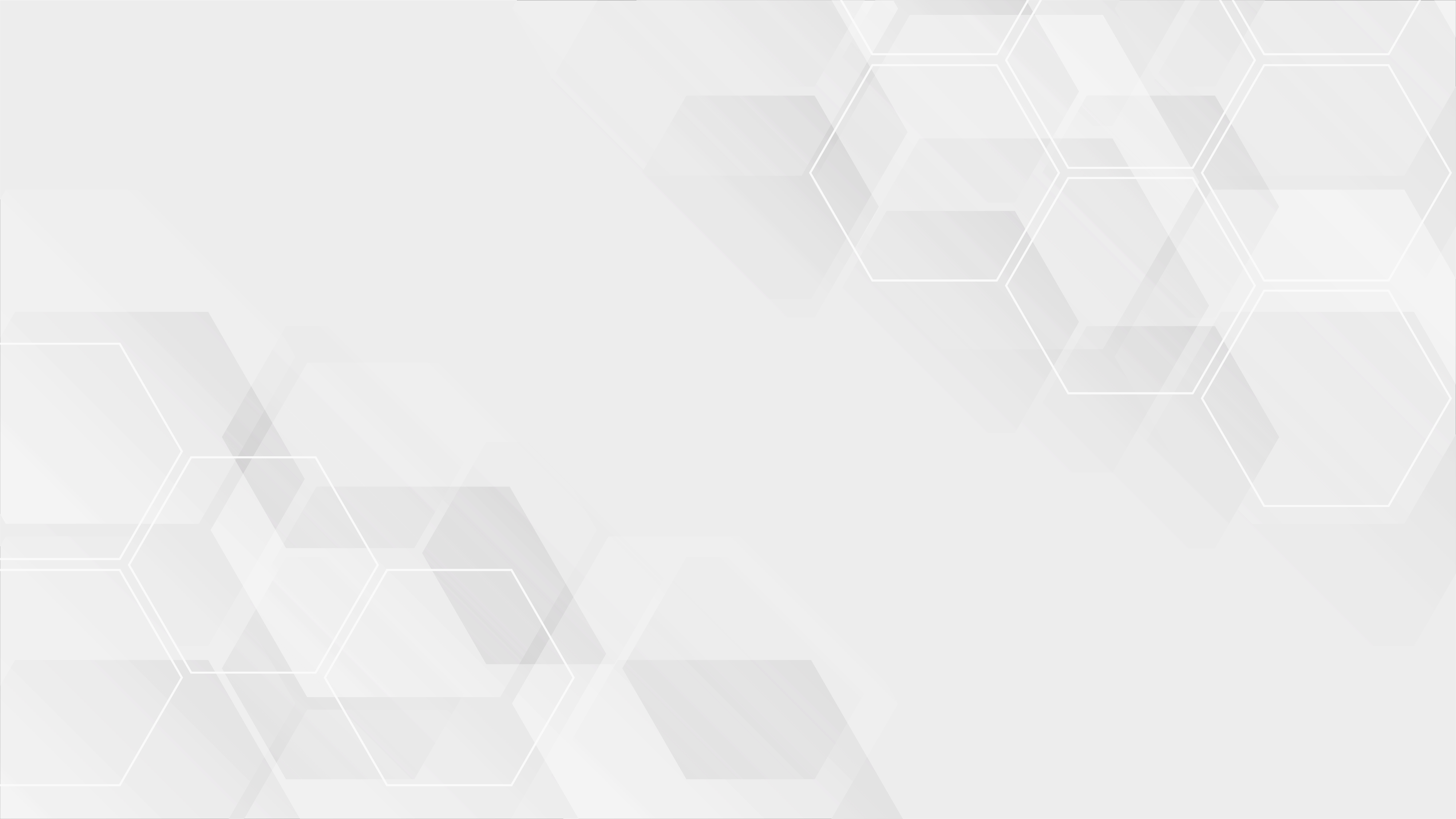 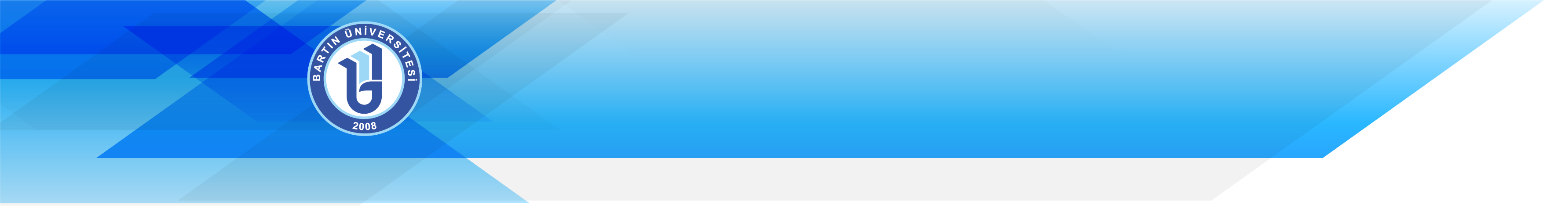 AKADEMİK İNSAN KAYNAĞINA
 DAİR İSTATİSTİKLER
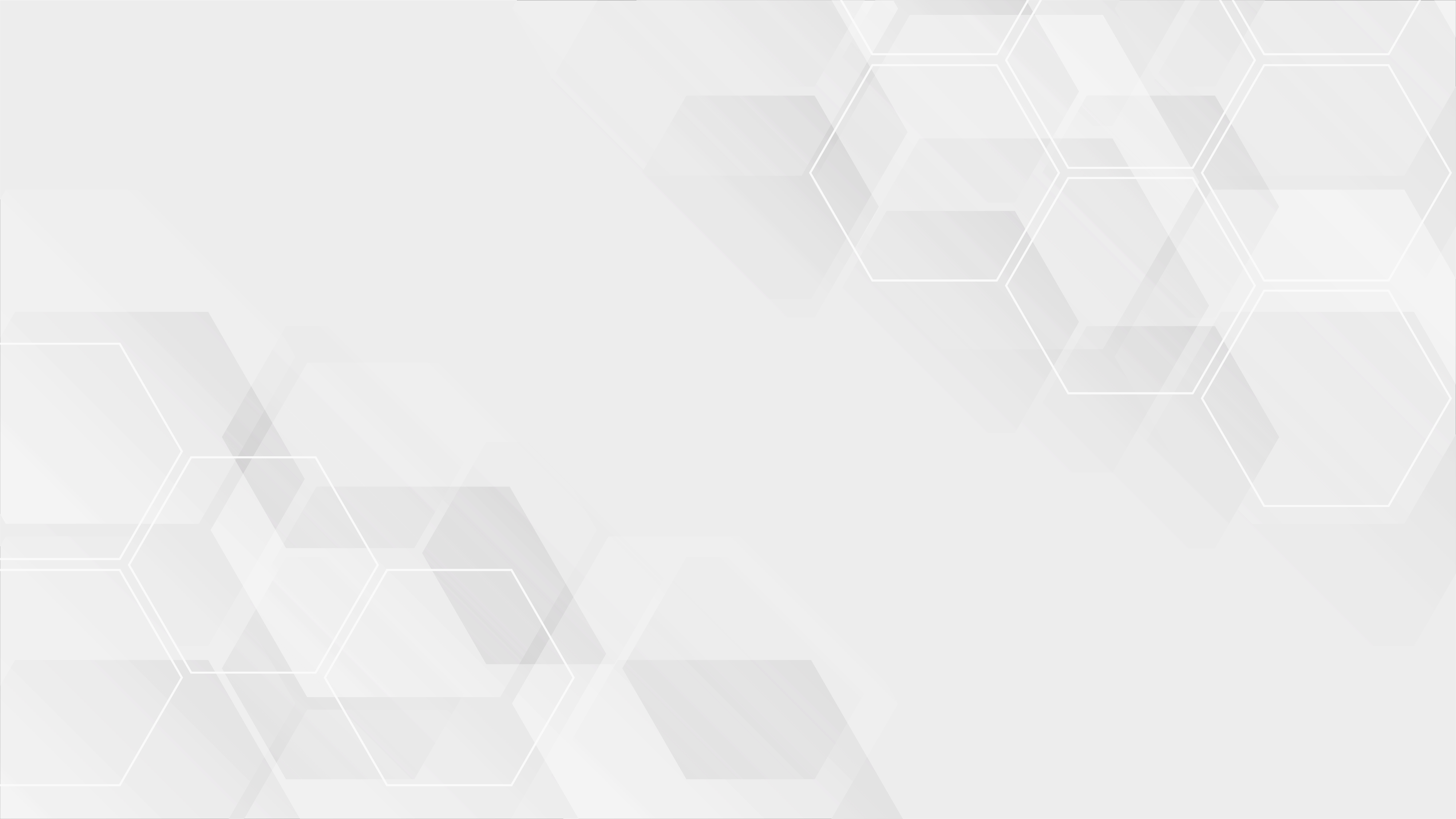 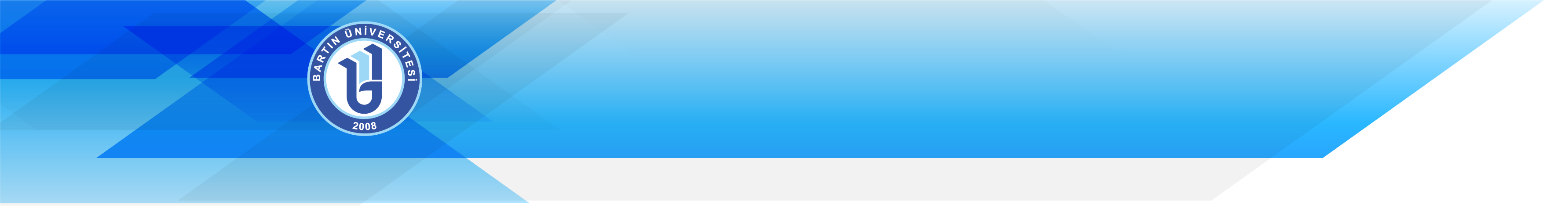 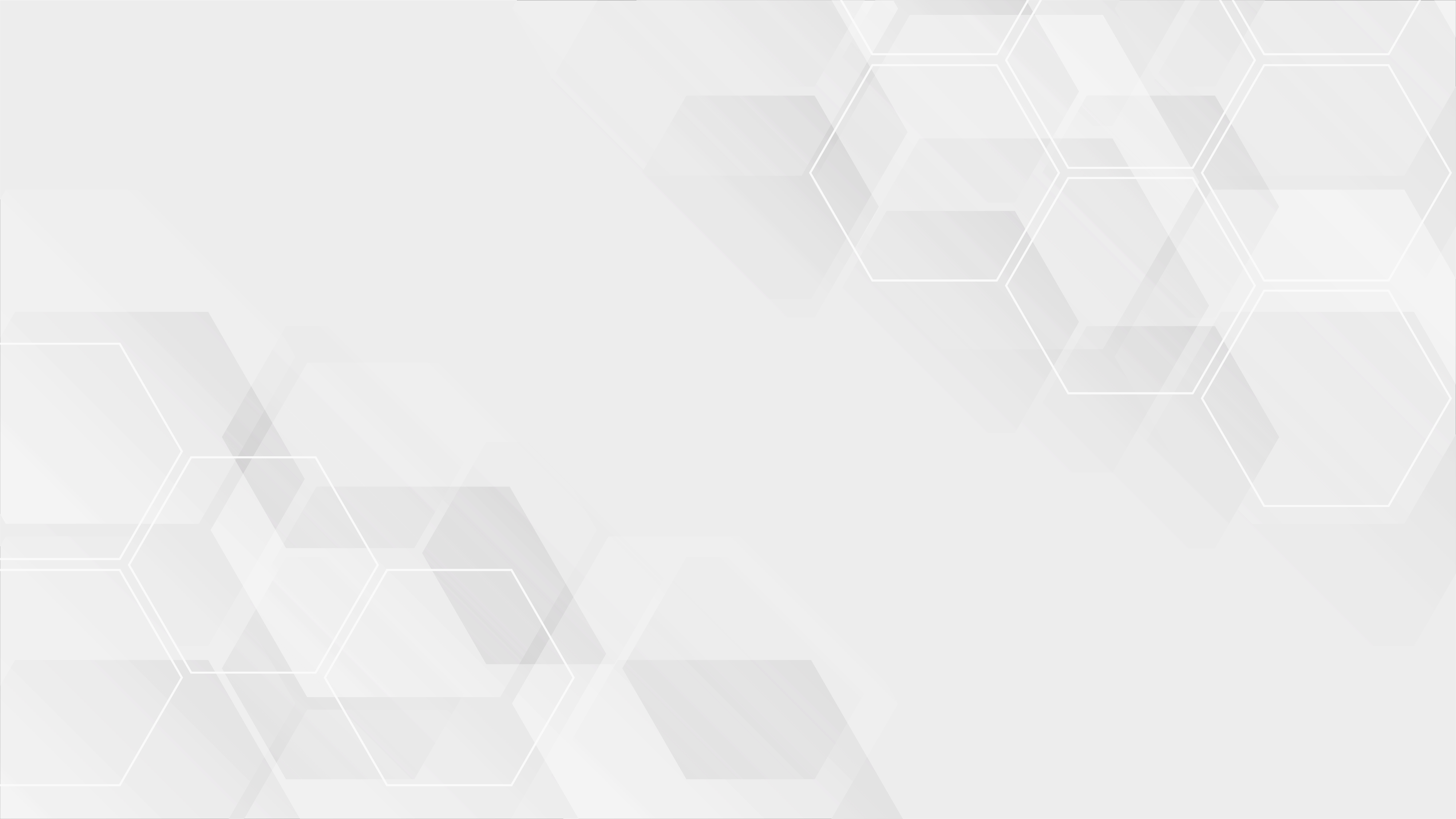 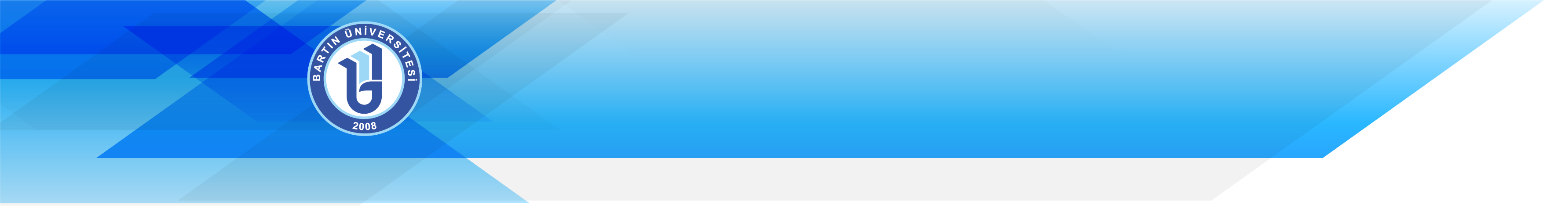 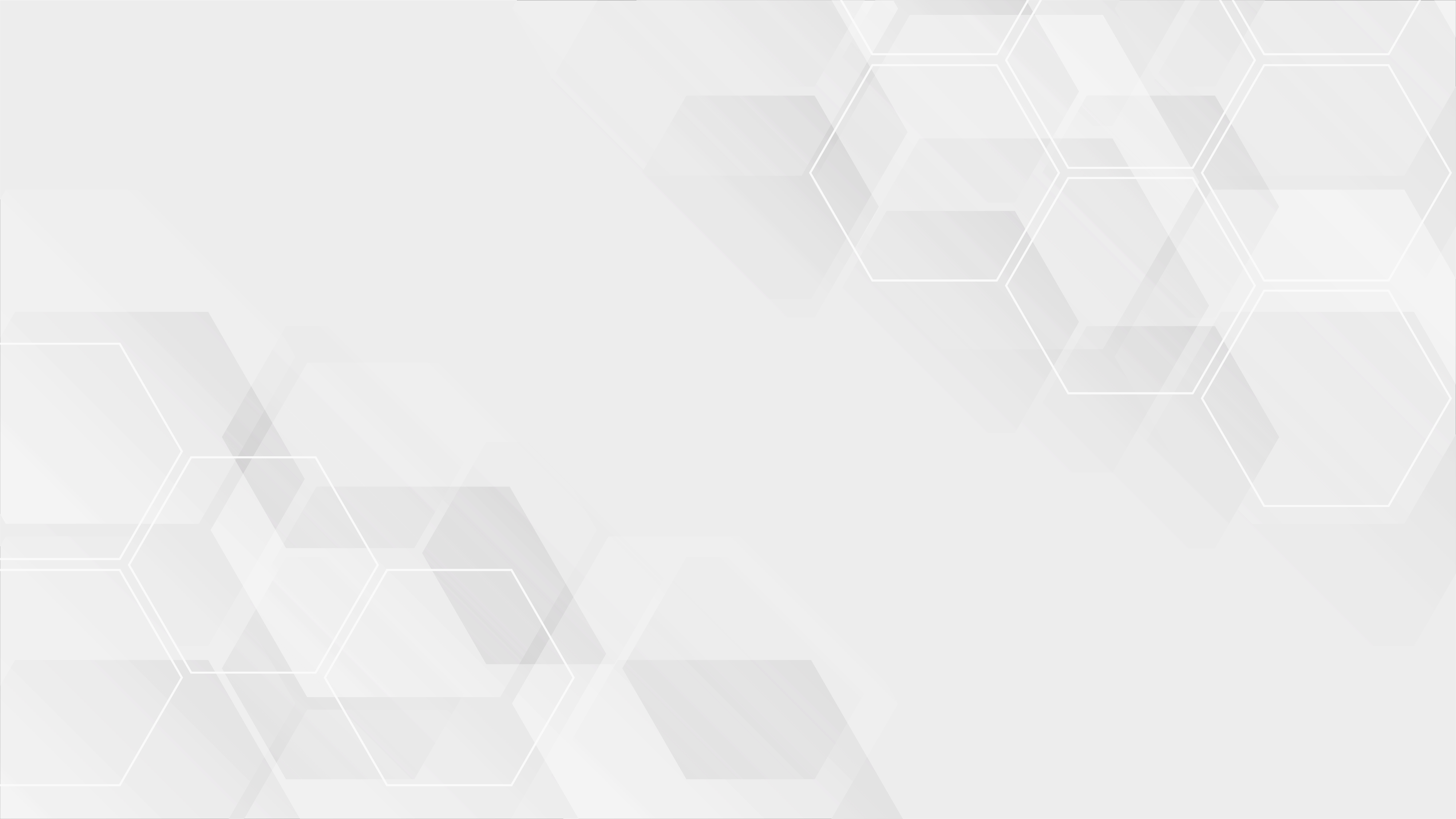 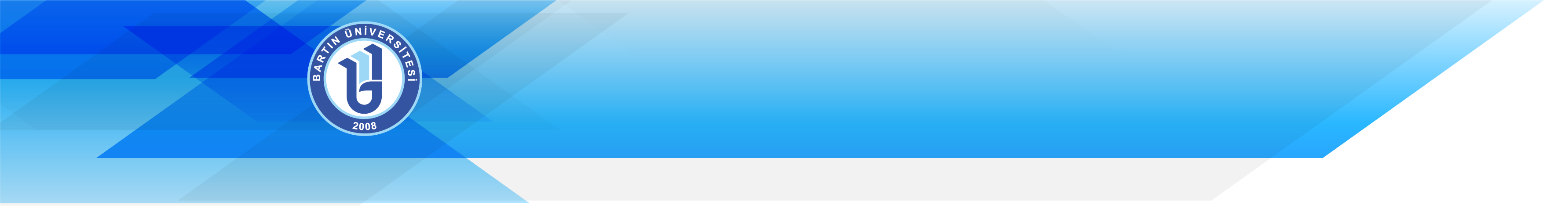 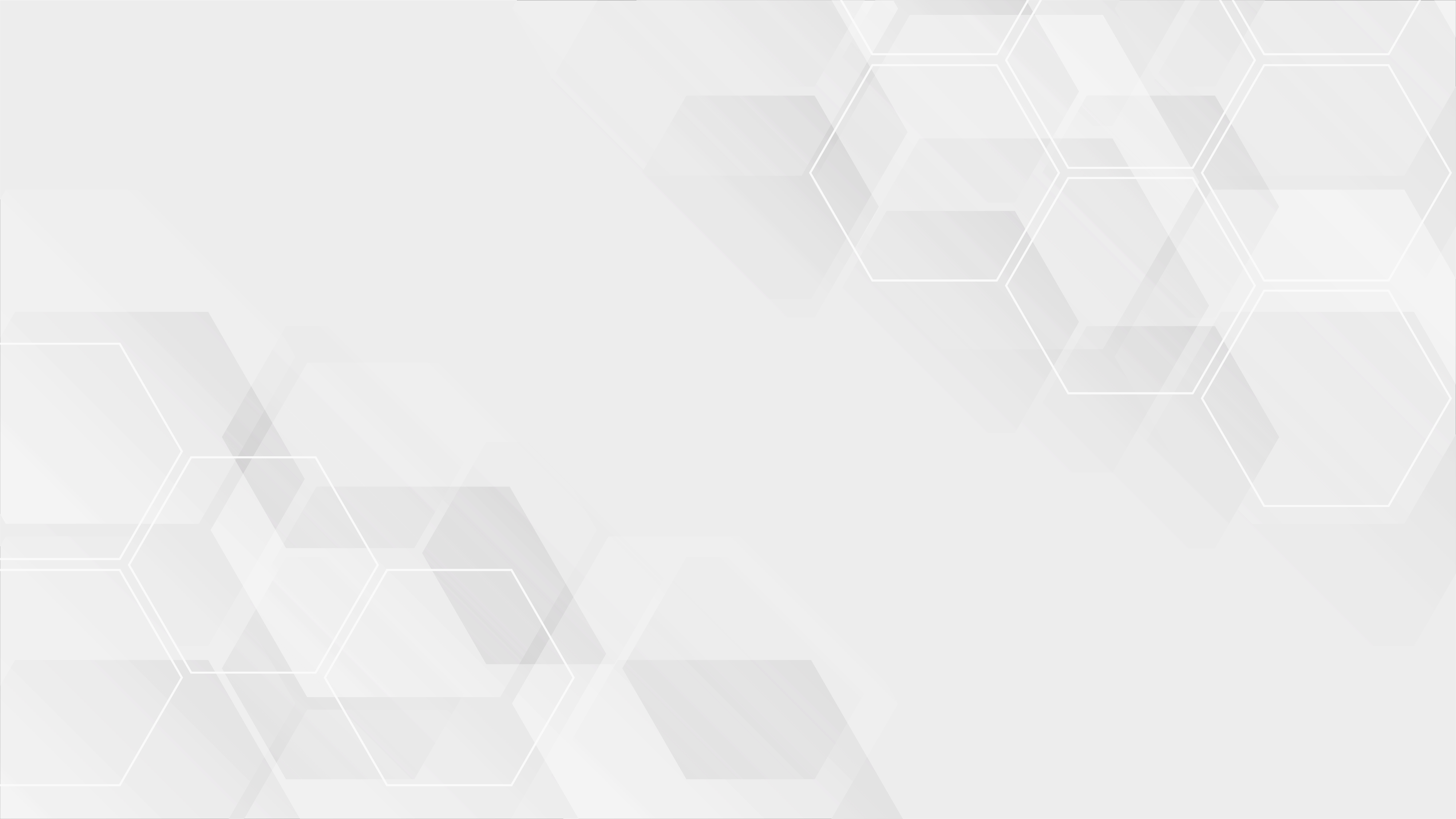 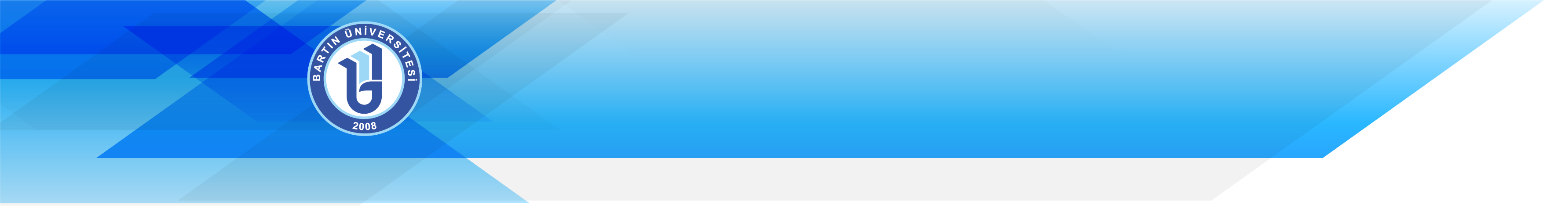 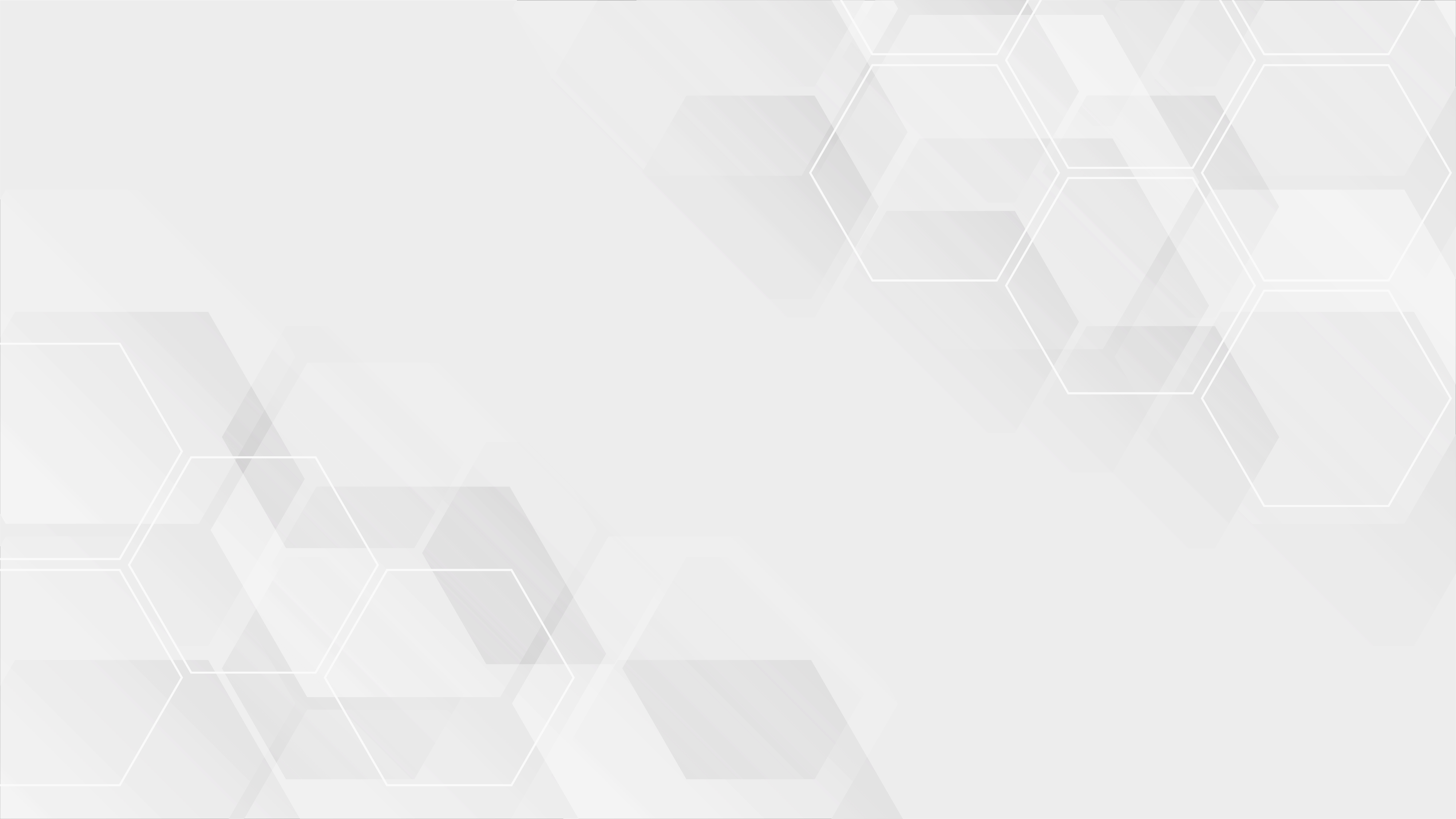 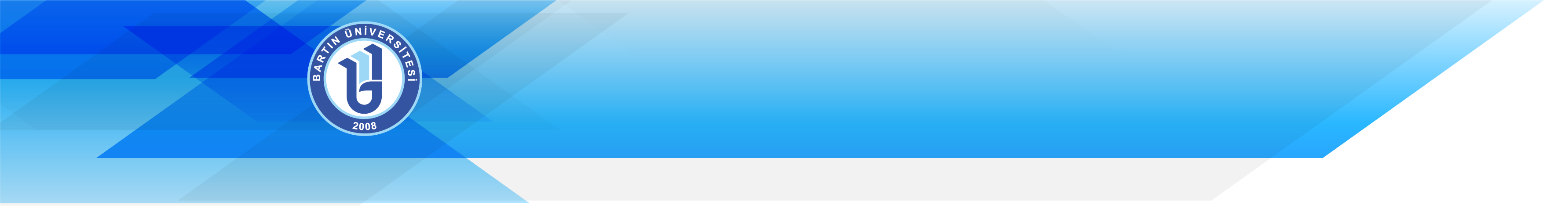 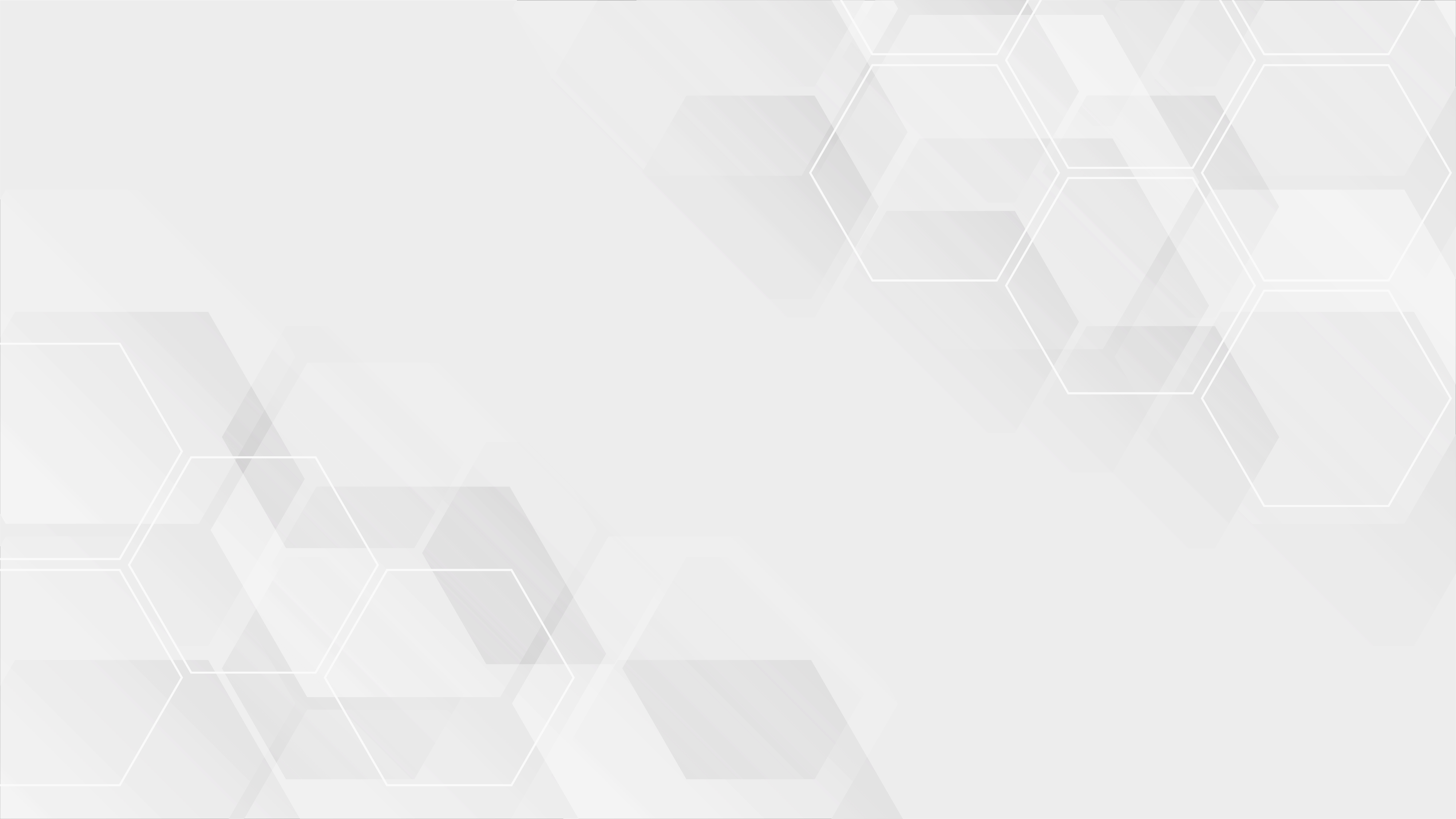 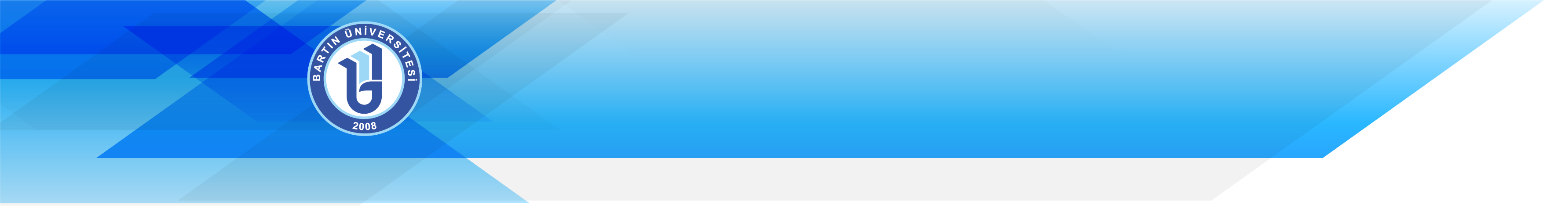 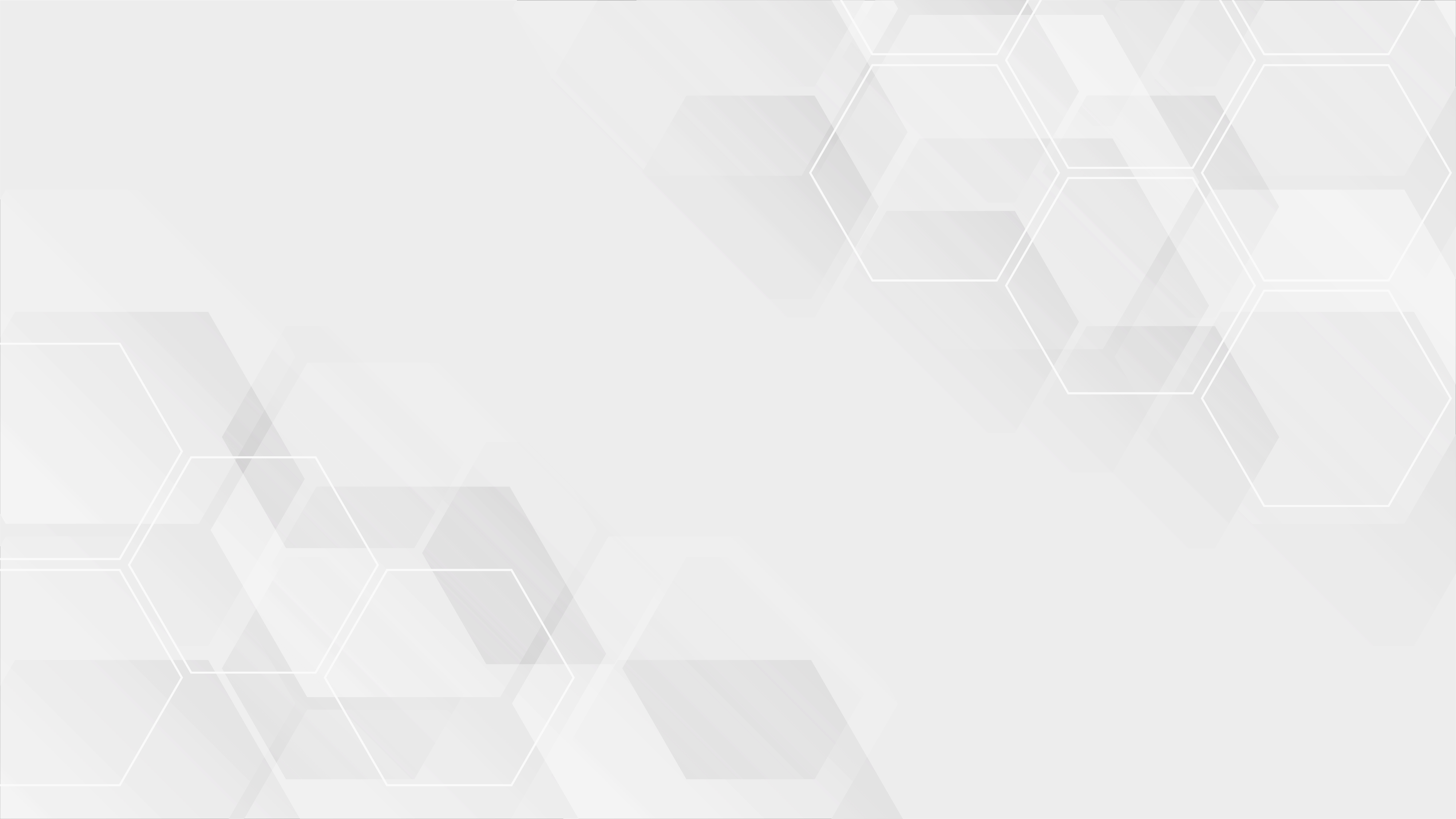 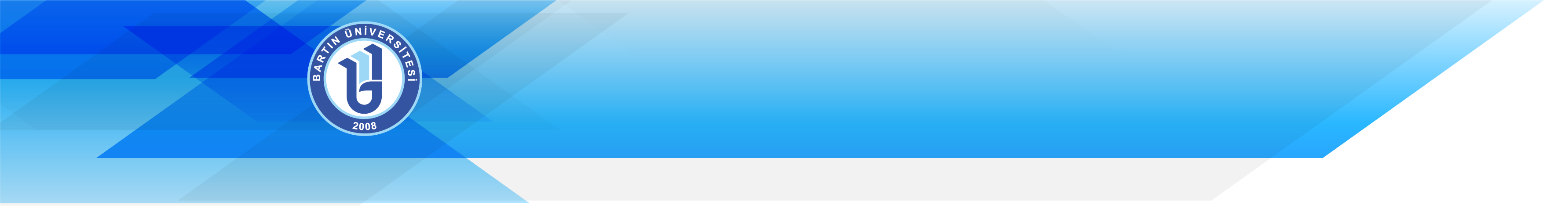 İDARİ GÖREVLİLER
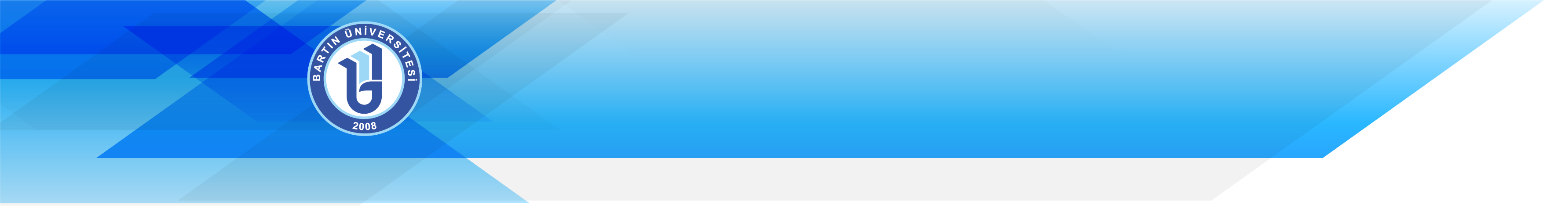 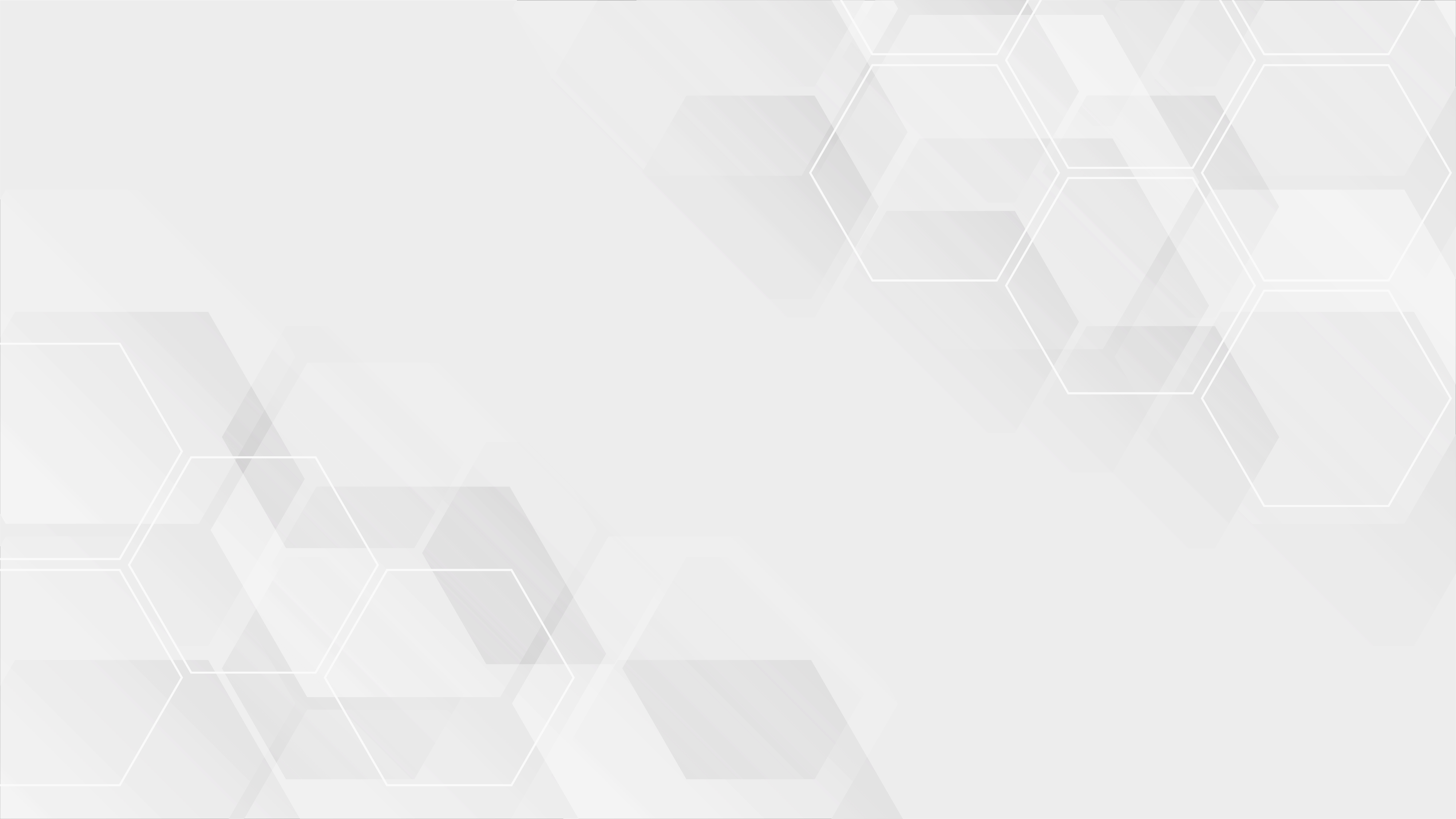 DİĞER KURUMLARDA GÖREVLİ OLANLAR
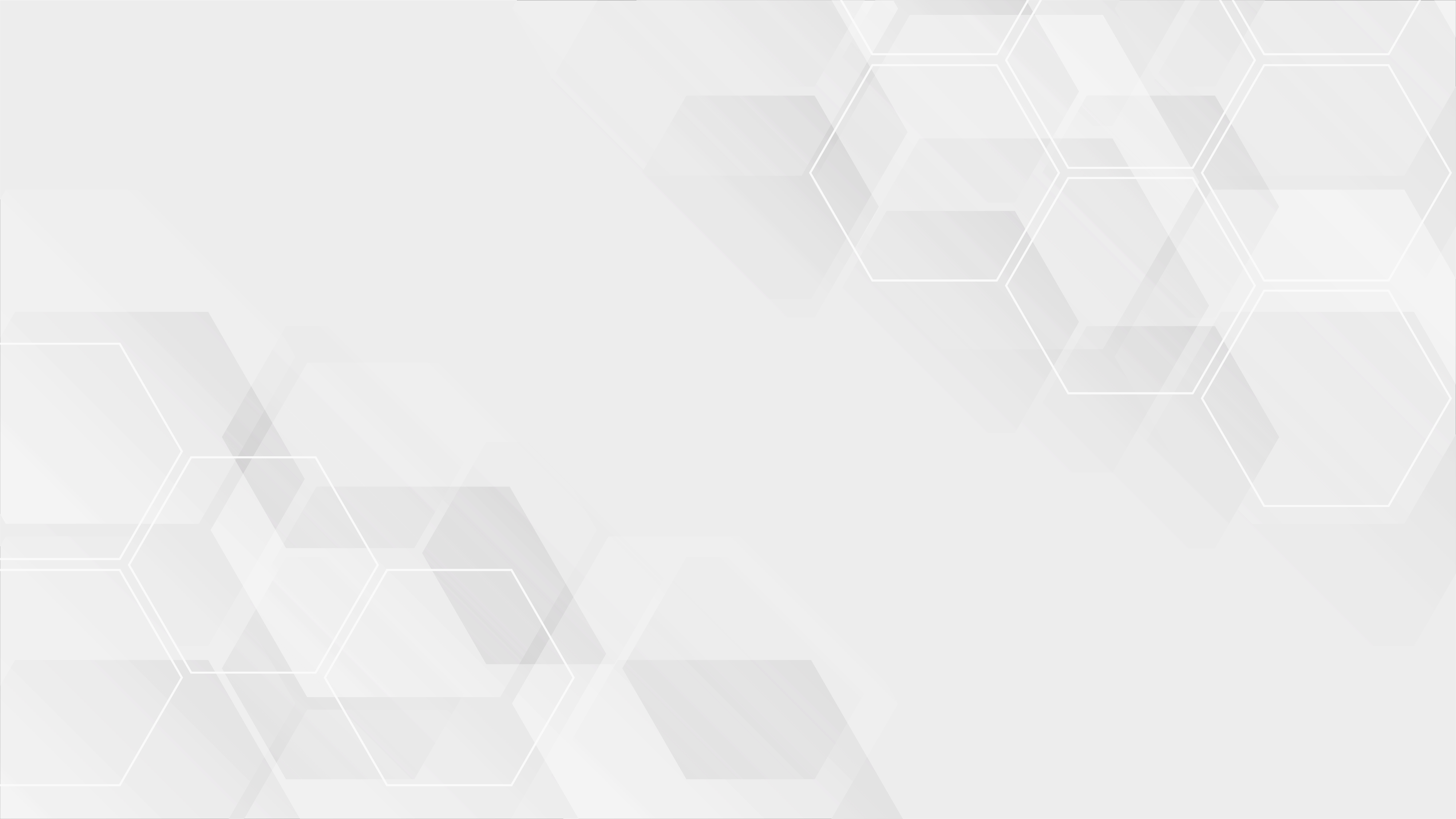 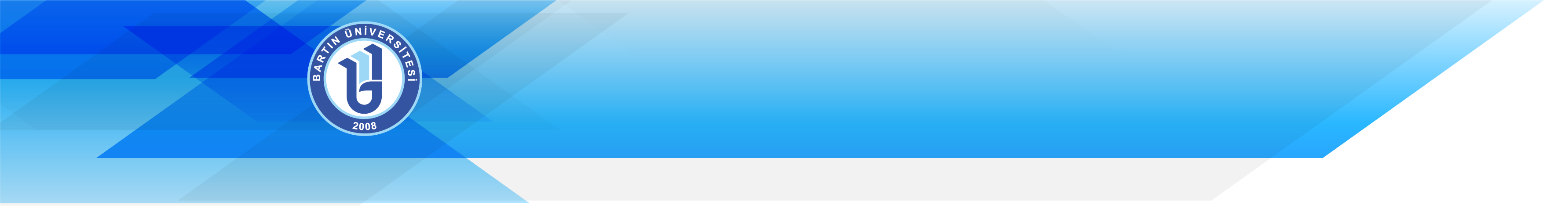 ATANAN-AYRILAN GÖSTERGELERİ
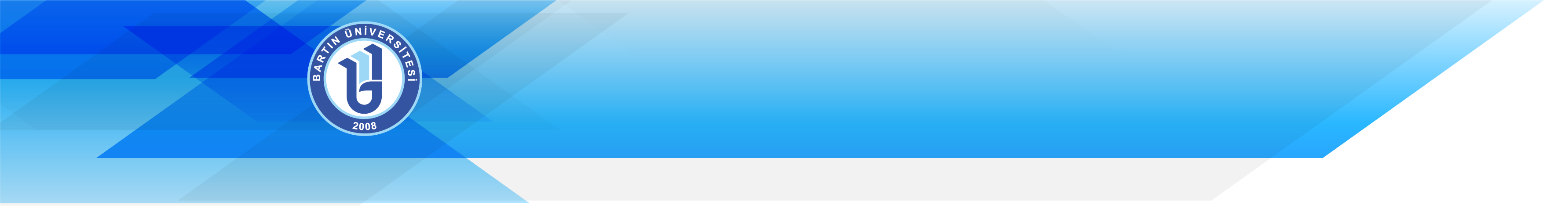 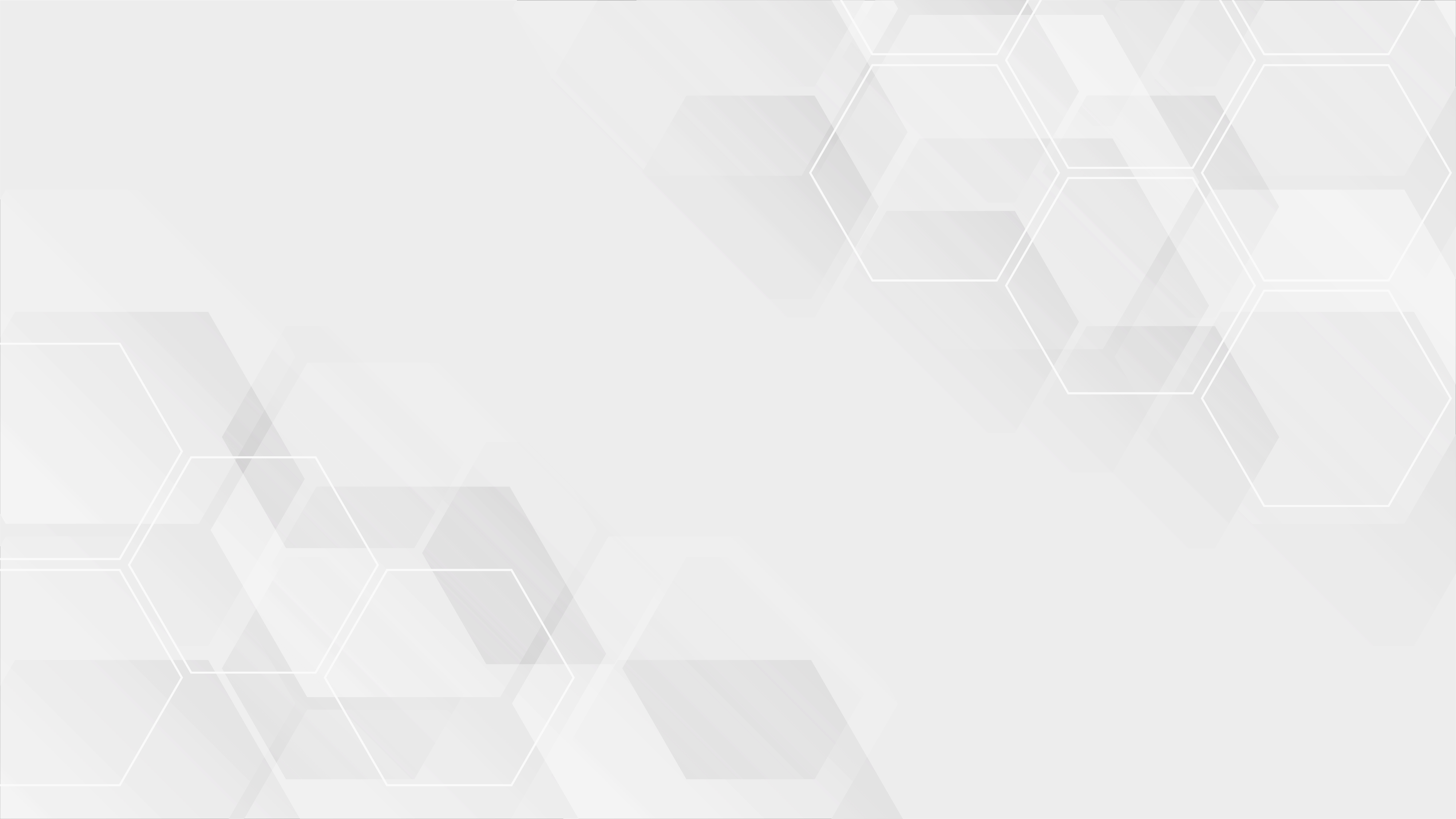 ATANAN-AYRILAN GÖSTERGELERİ
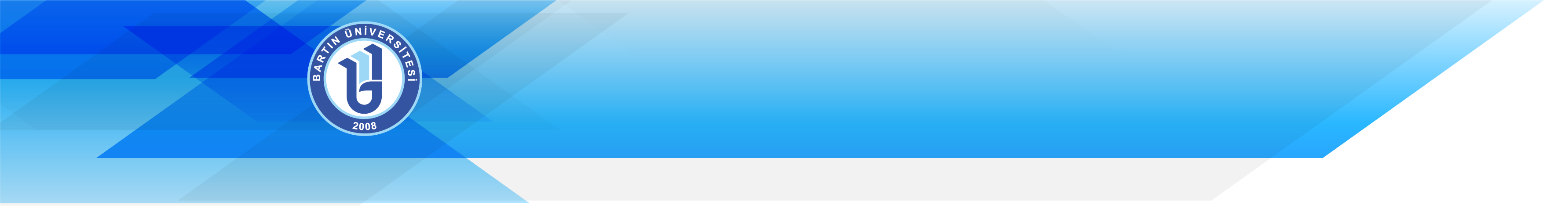 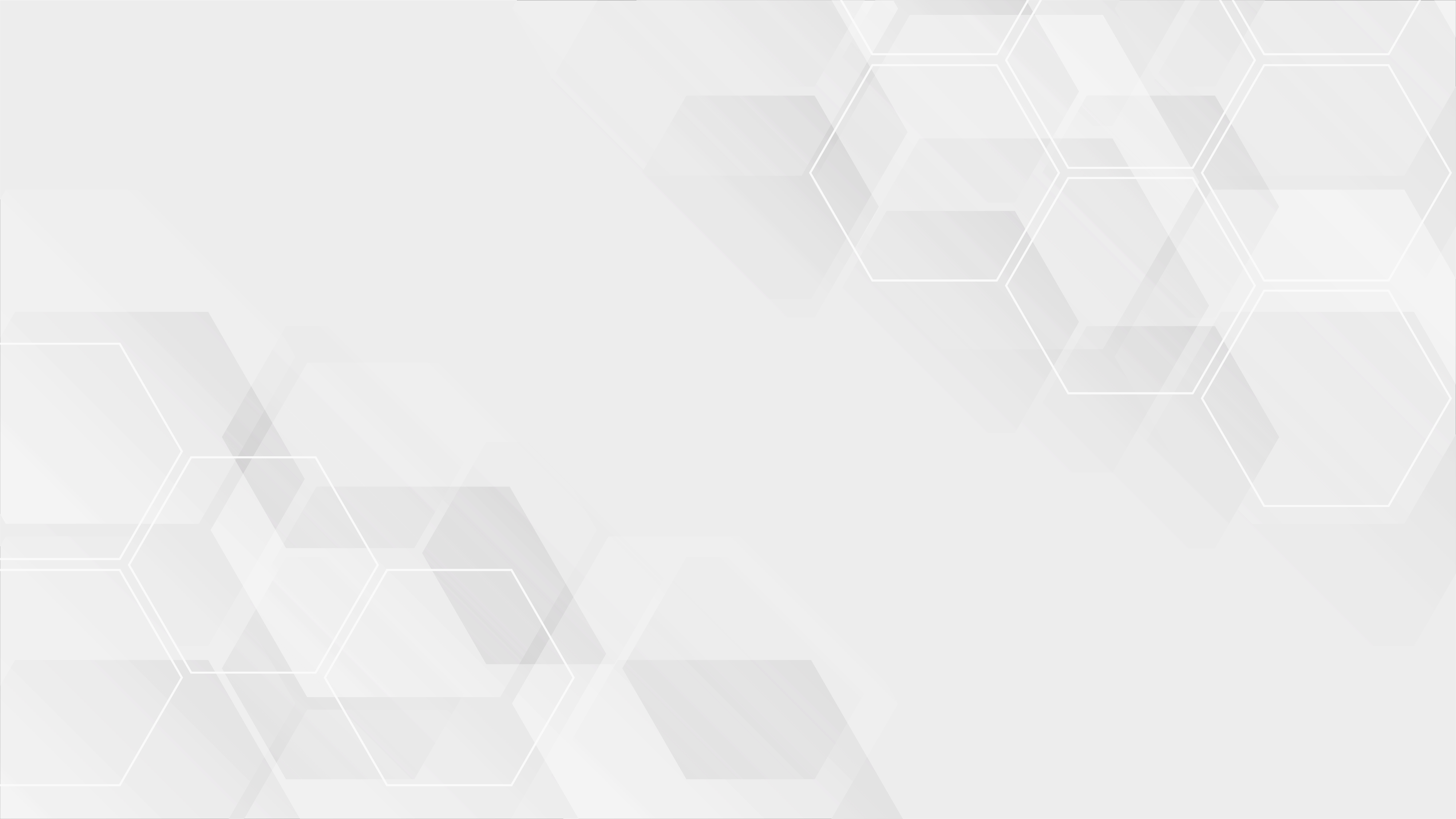 ATANAN-AYRILAN GÖSTERGELERİ
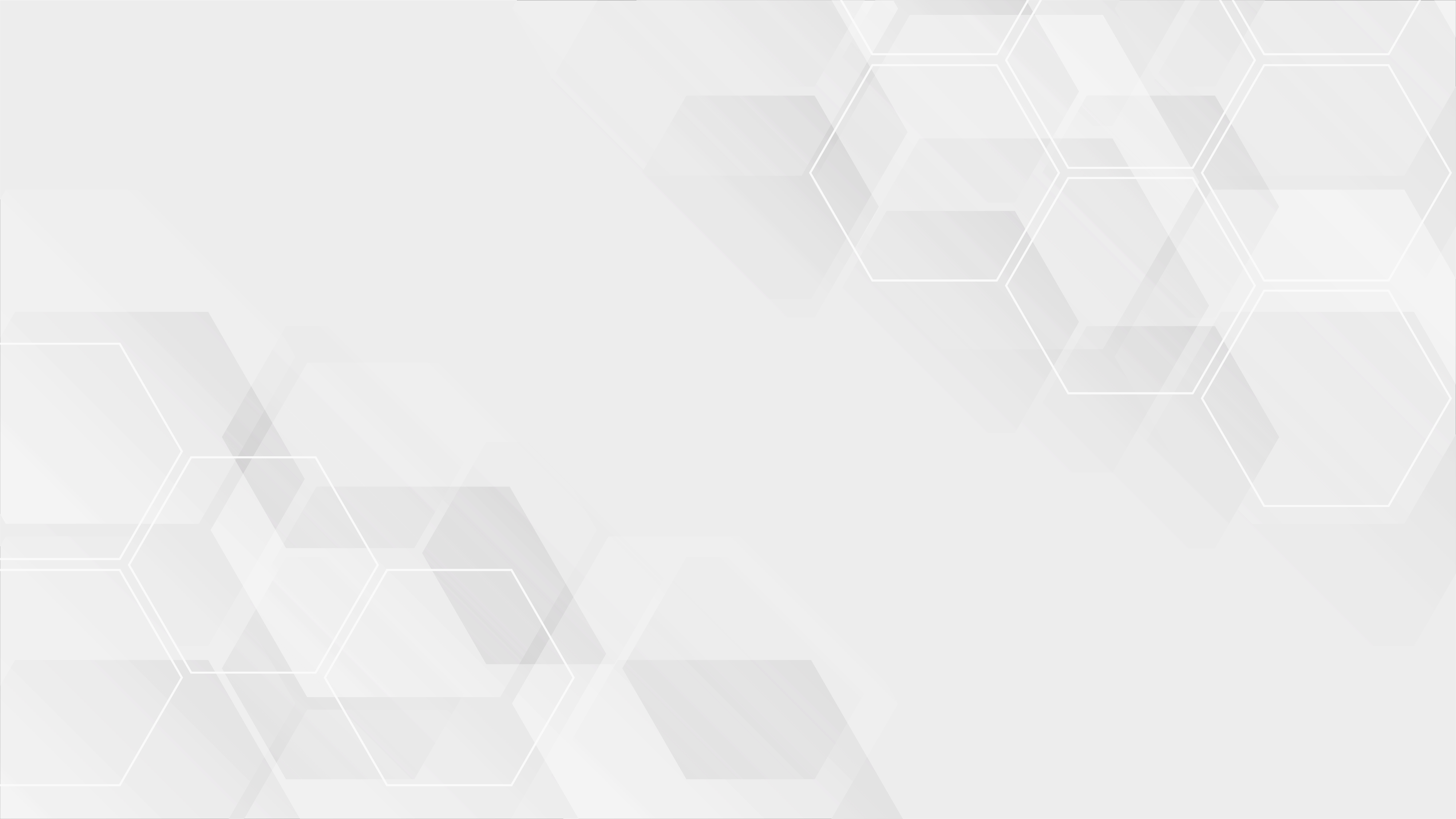 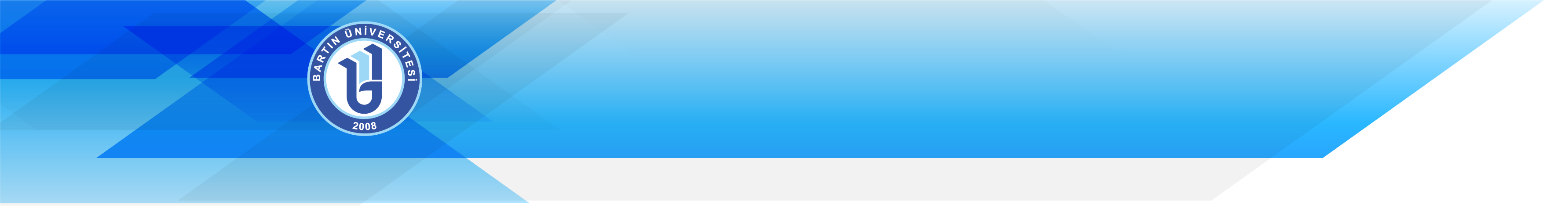 ATANAN-AYRILAN GÖSTERGELERİ
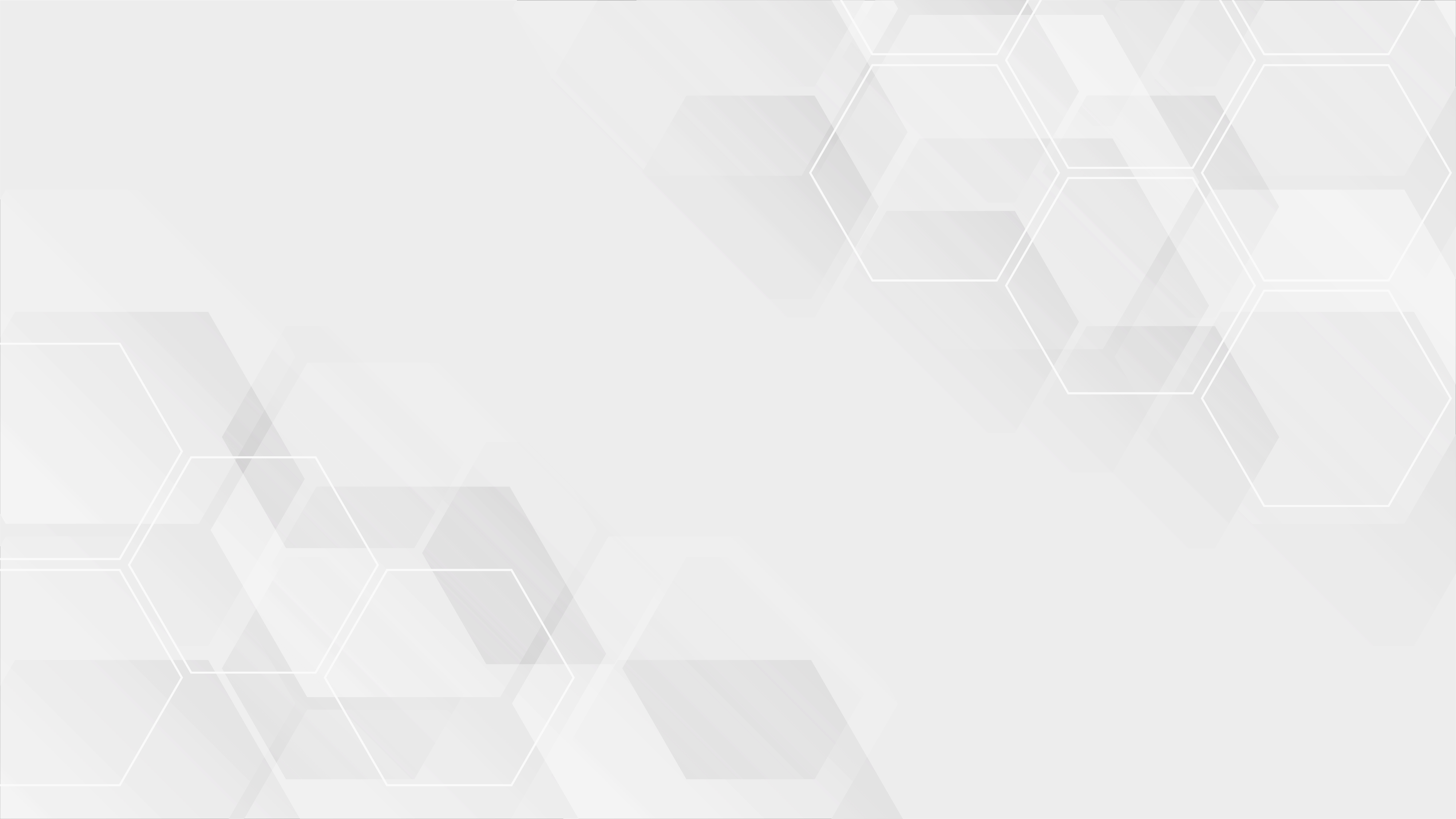 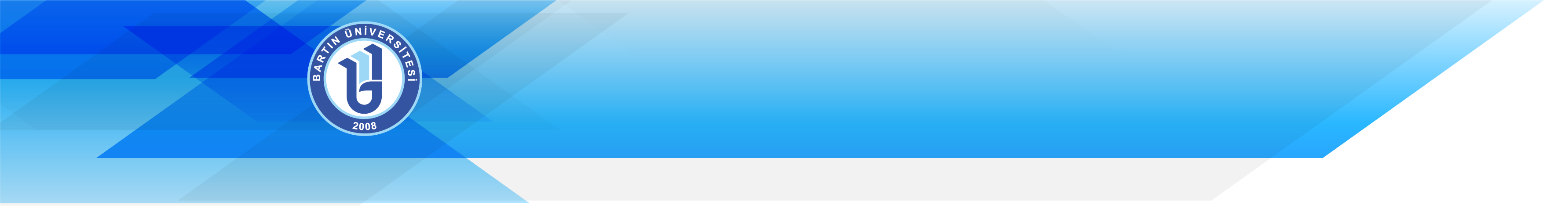 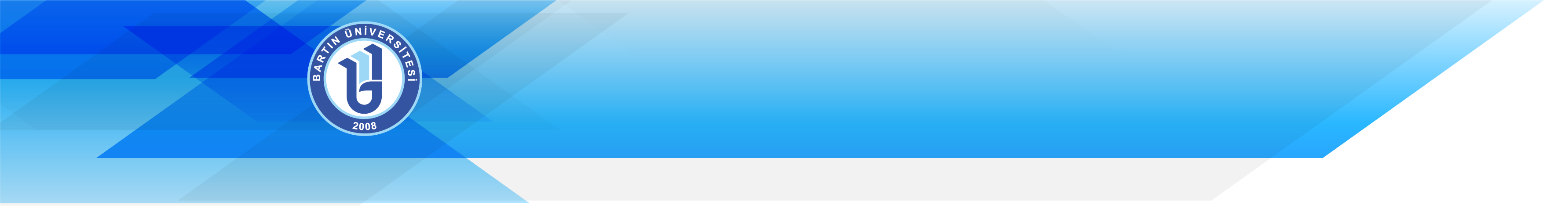 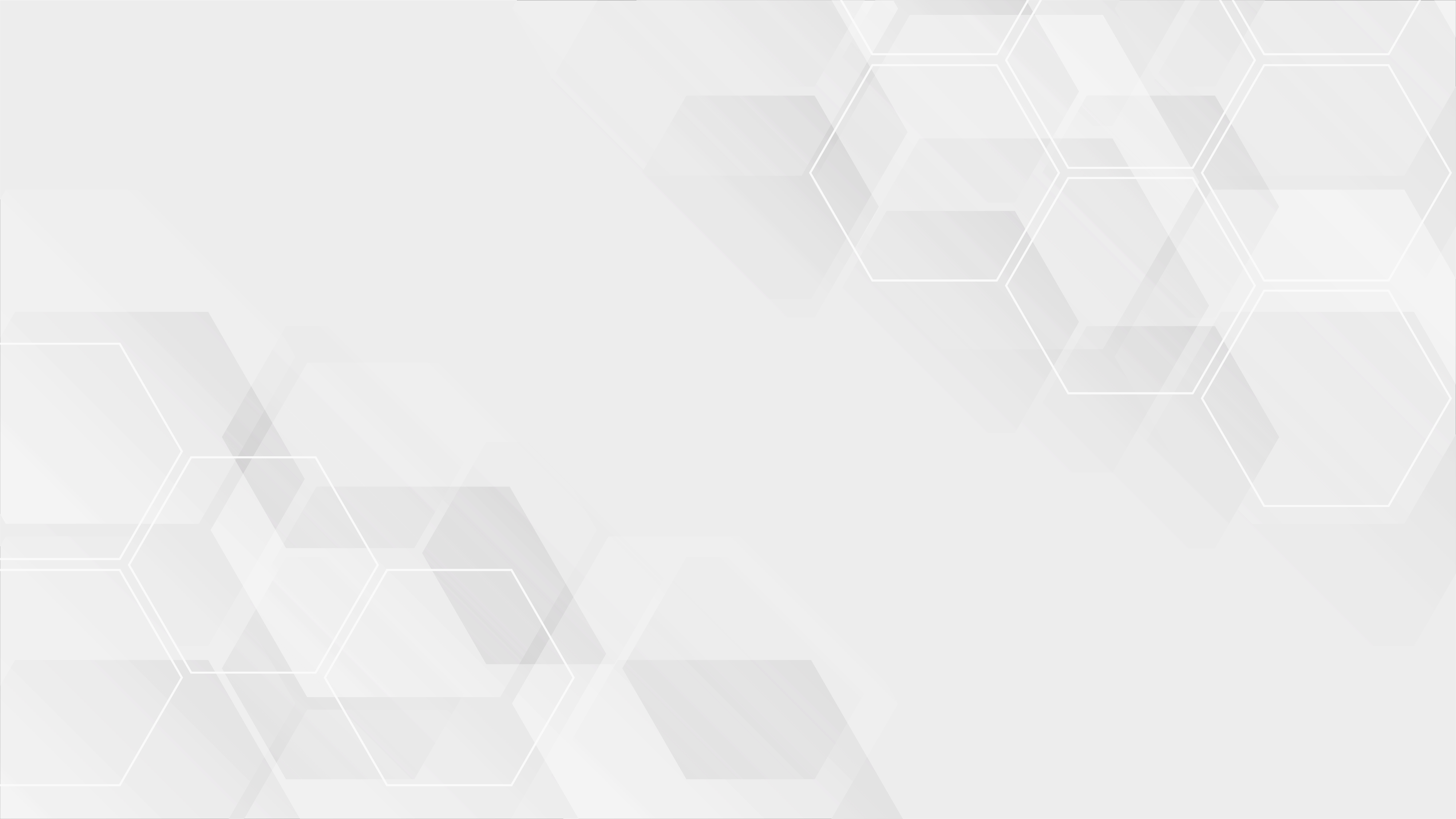 FAKÜLTELERDE AKADEMİK İNSAN KAYNAĞINDAKİ DEĞİŞİM (2017-2020)
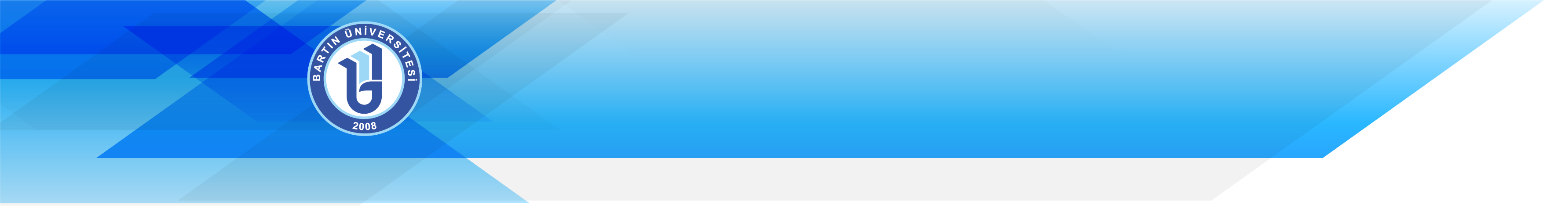 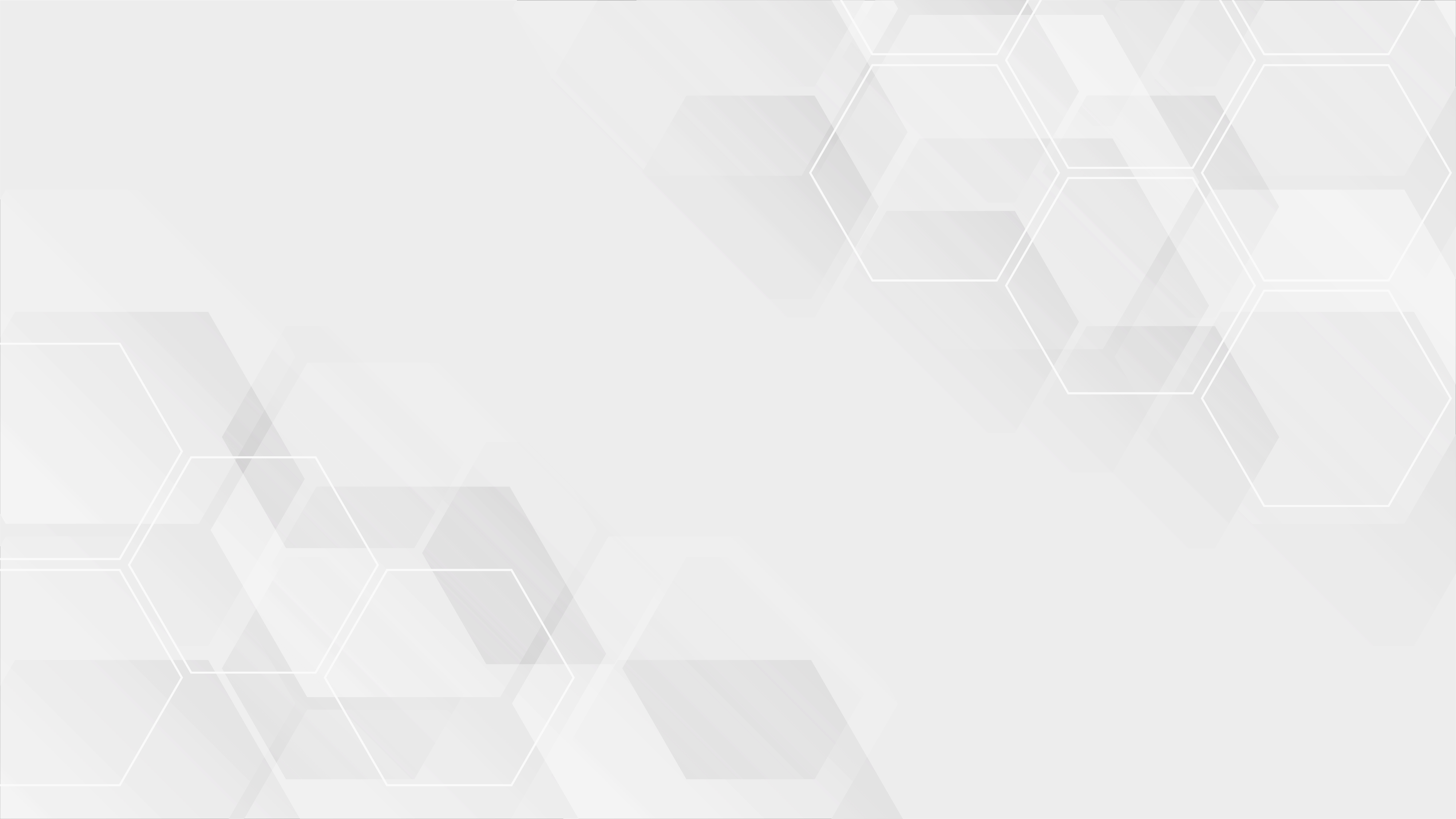 YÜKSEKOKUL VE MYOLARDA AKADEMİK 
İNSAN KAYNAĞINDAKİ DEĞİŞİM (2017-2020)
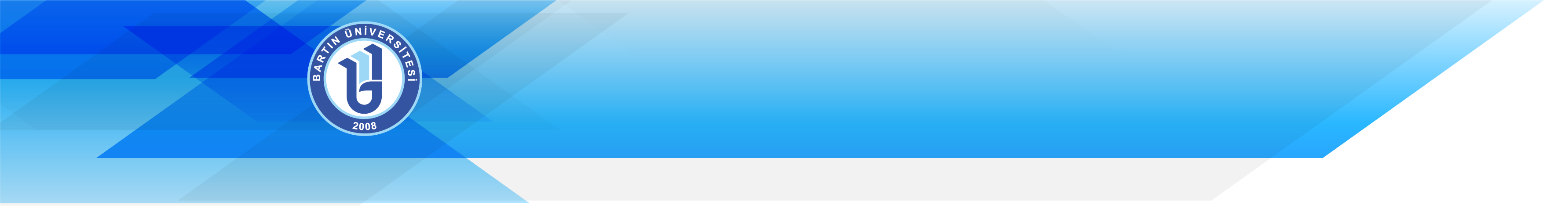 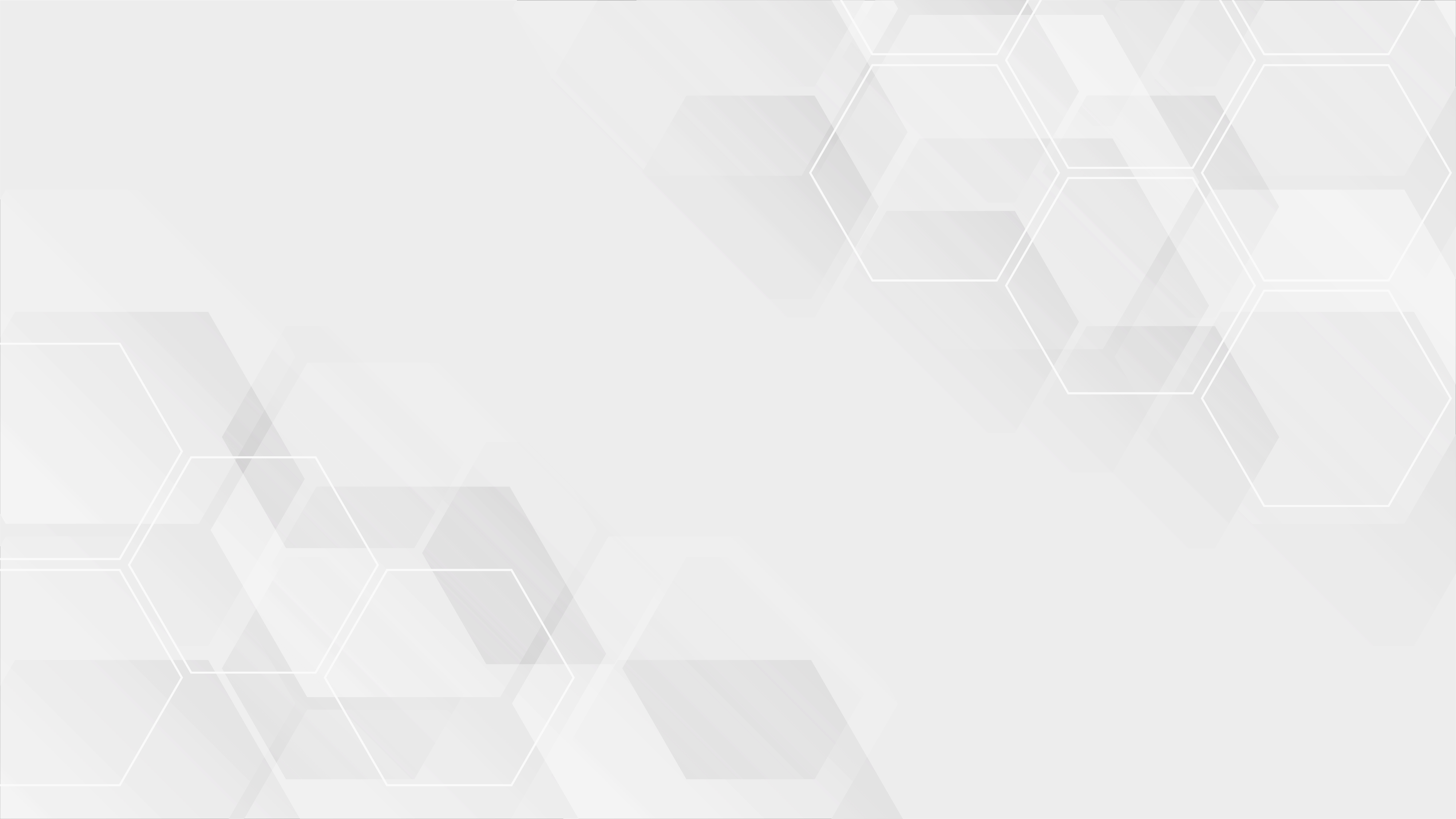 REKTÖRLÜK (UYGULAMALI BİRİM ÖĞRETİM GÖREVLİSİ) 
AKADEMİK İNSAN KAYNAĞINDAKİ DEĞİŞİM (2017-2020)
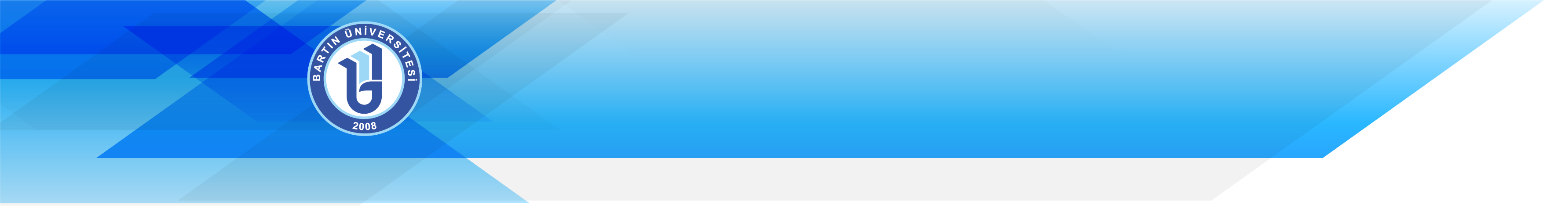 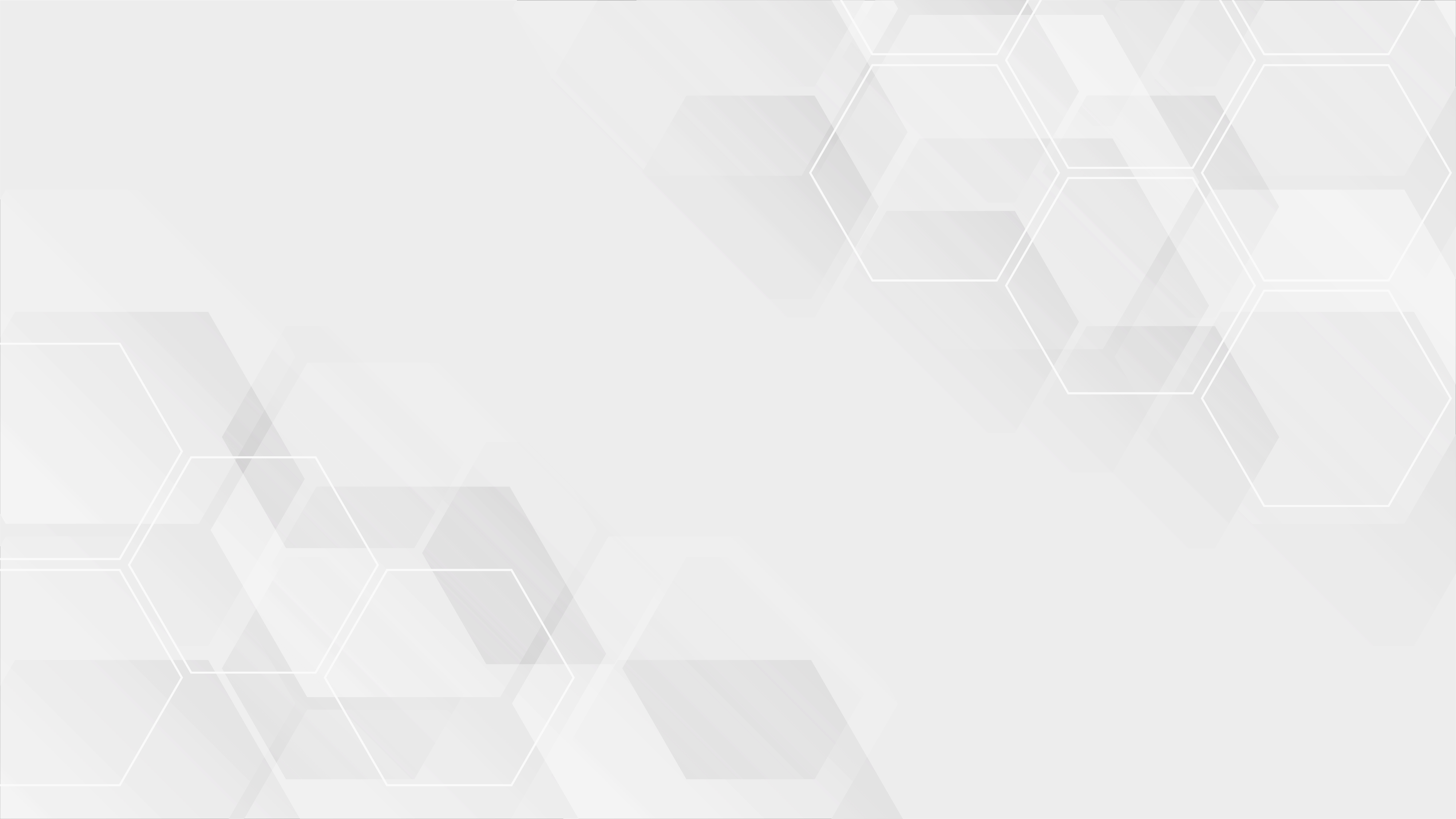 YILLAR İTİBARIYLA AKADEMİK TEŞVİK ÖDENEĞİ
ALAN ÖĞRETİM ELEMANI SAYISI (2017-2019)
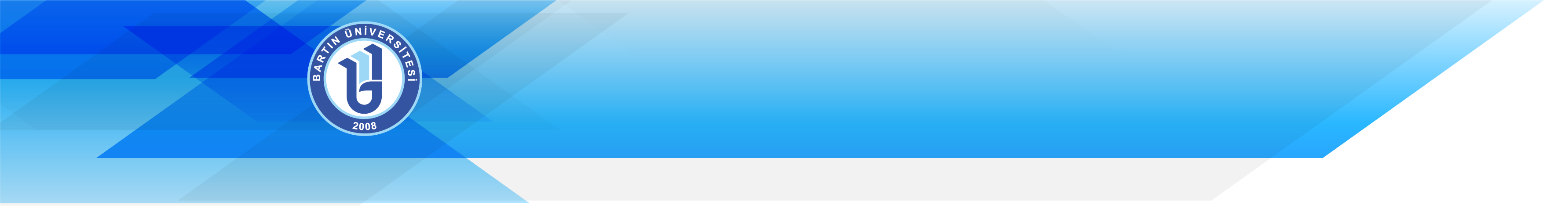 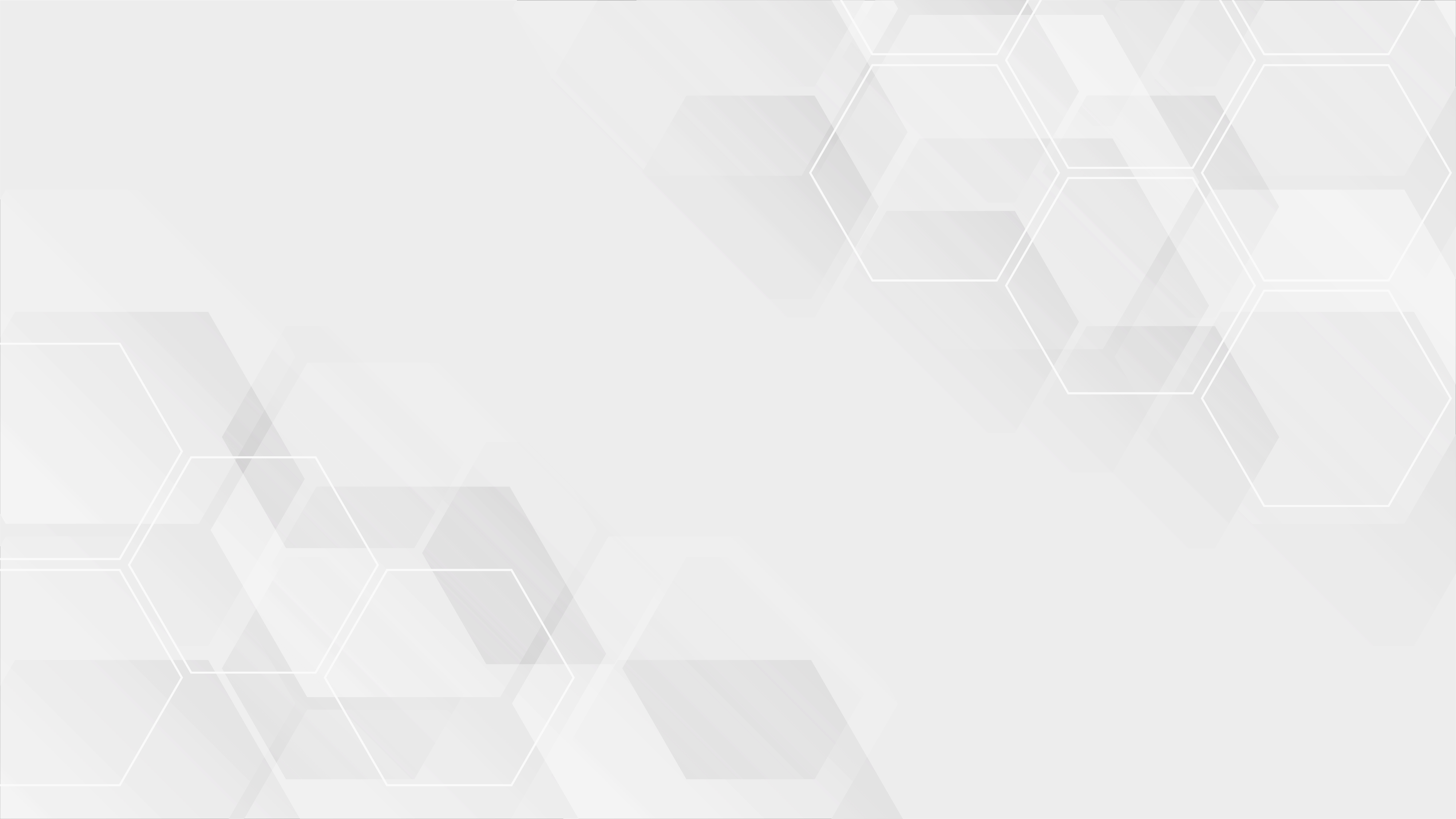 ÜNİVERSİTEMİZ ADINA 
LİSANSÜSTÜ EĞİTİM GÖRENLER
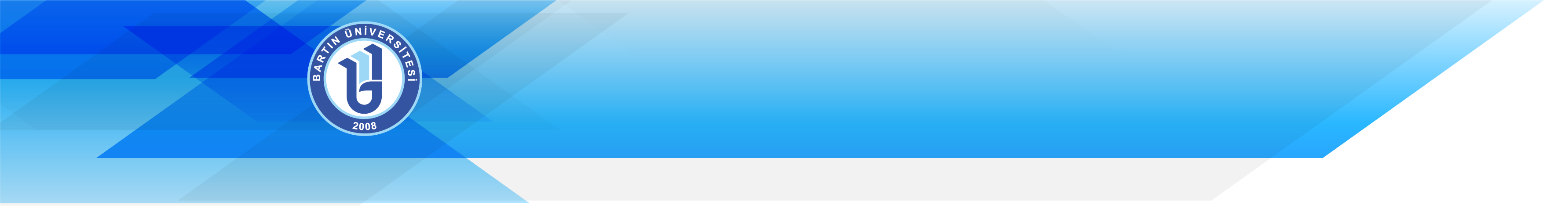 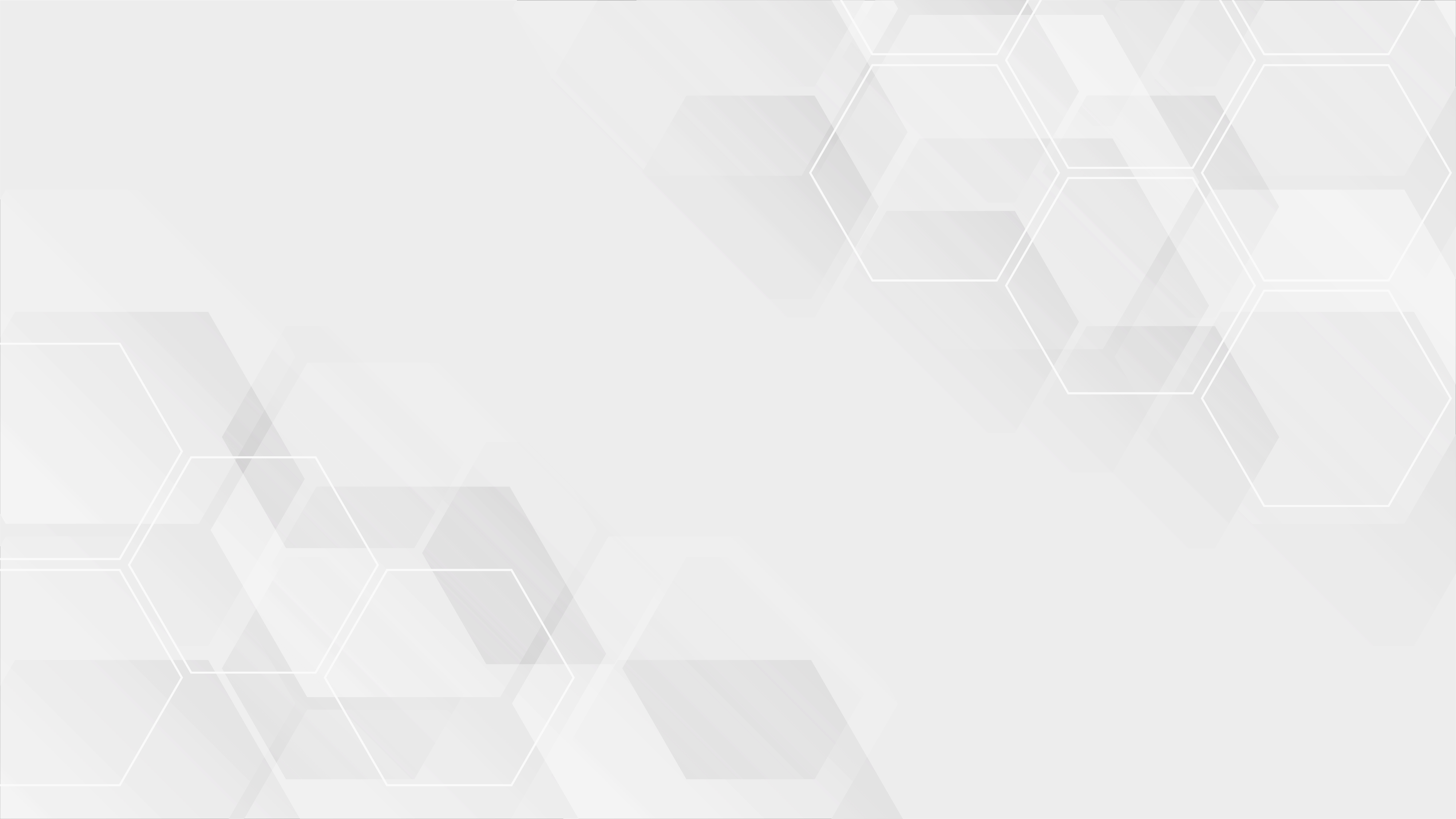 2017-2019 YILLARI ARASINDA YAYIMLANAN 
AKADEMİK PERSONEL ALIM İLANLARI
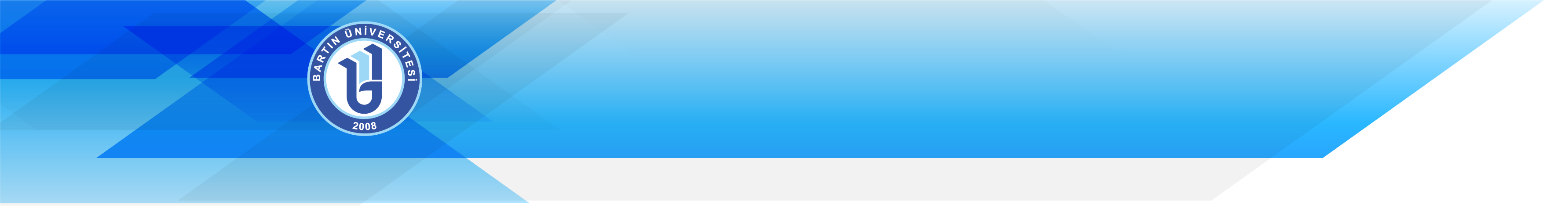 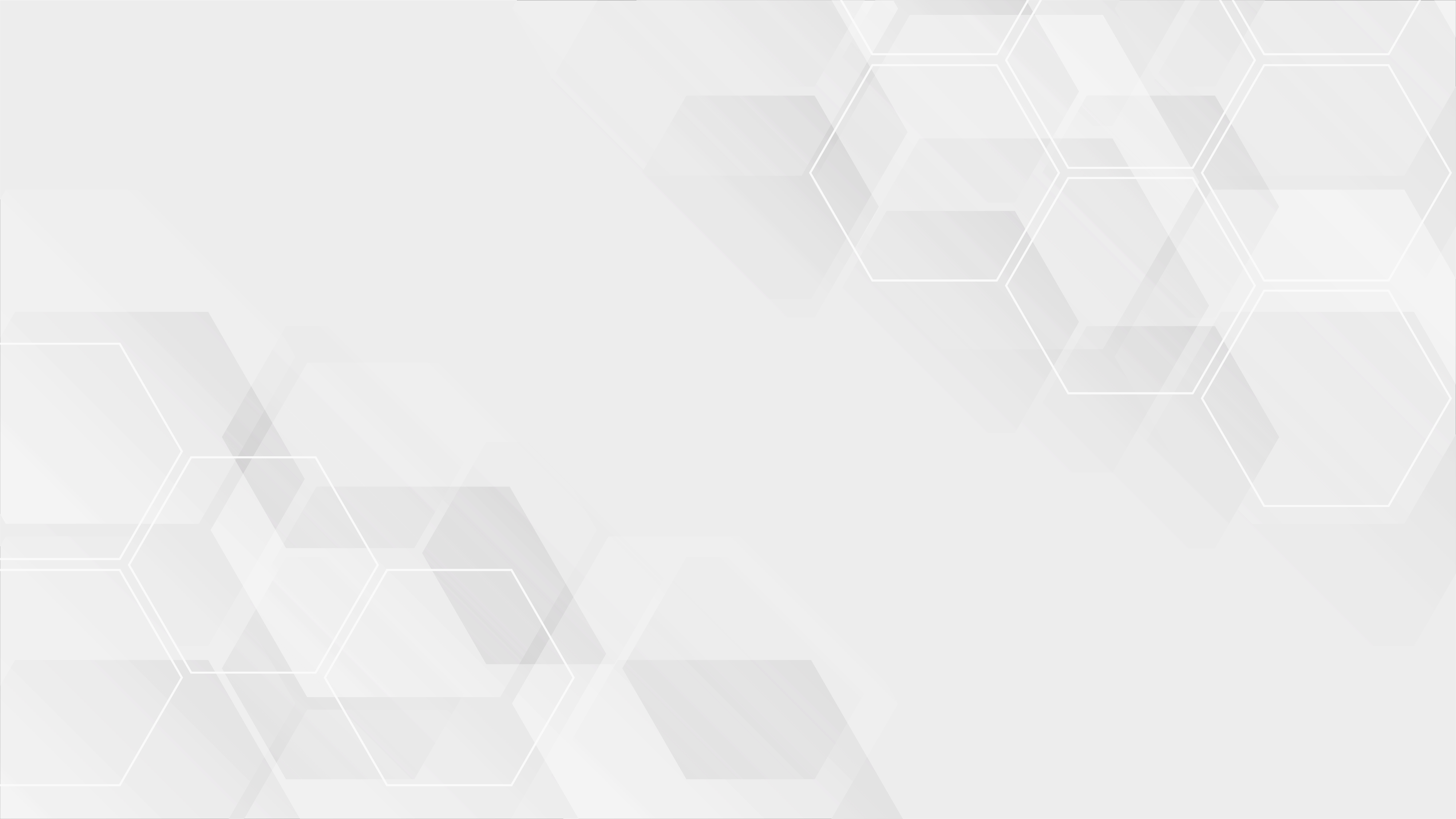 UNVAN BAZLI KADIN-ERKEK AKADEMİSYEN
GÖSTERGELER
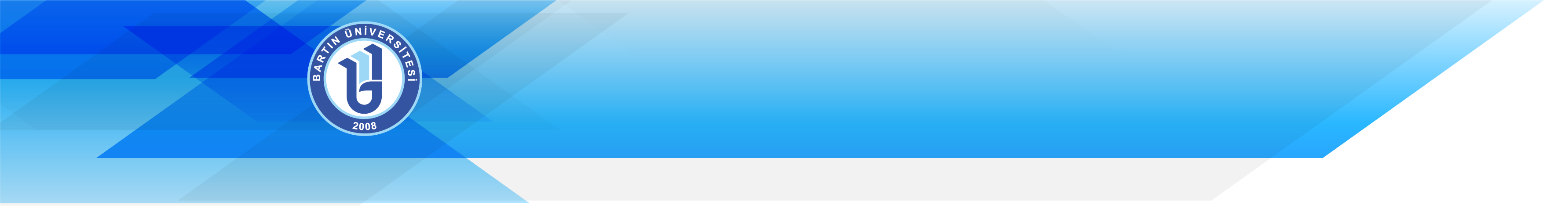 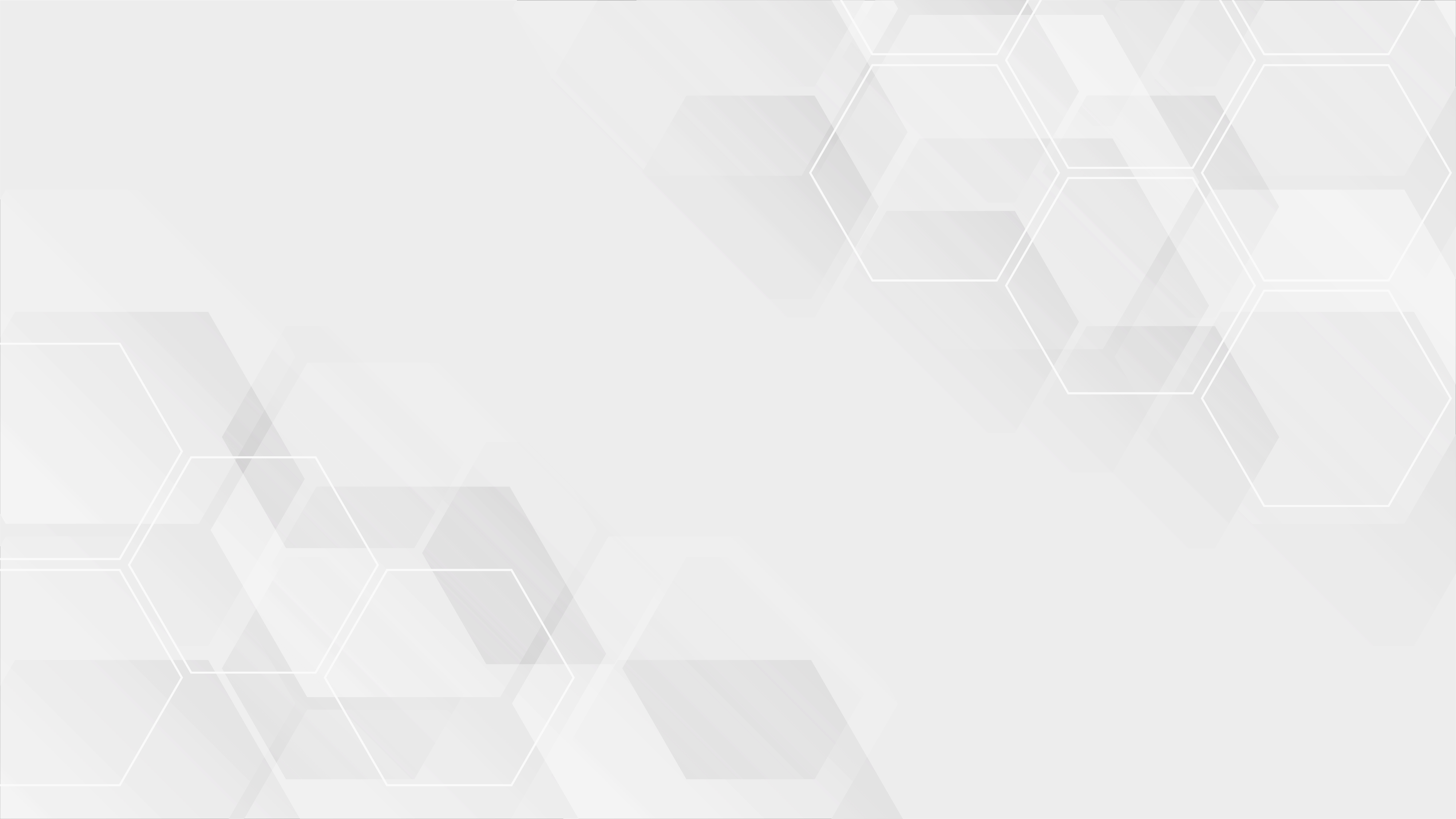 KADIN YÖNETİCİ GÖSTERGELERİ
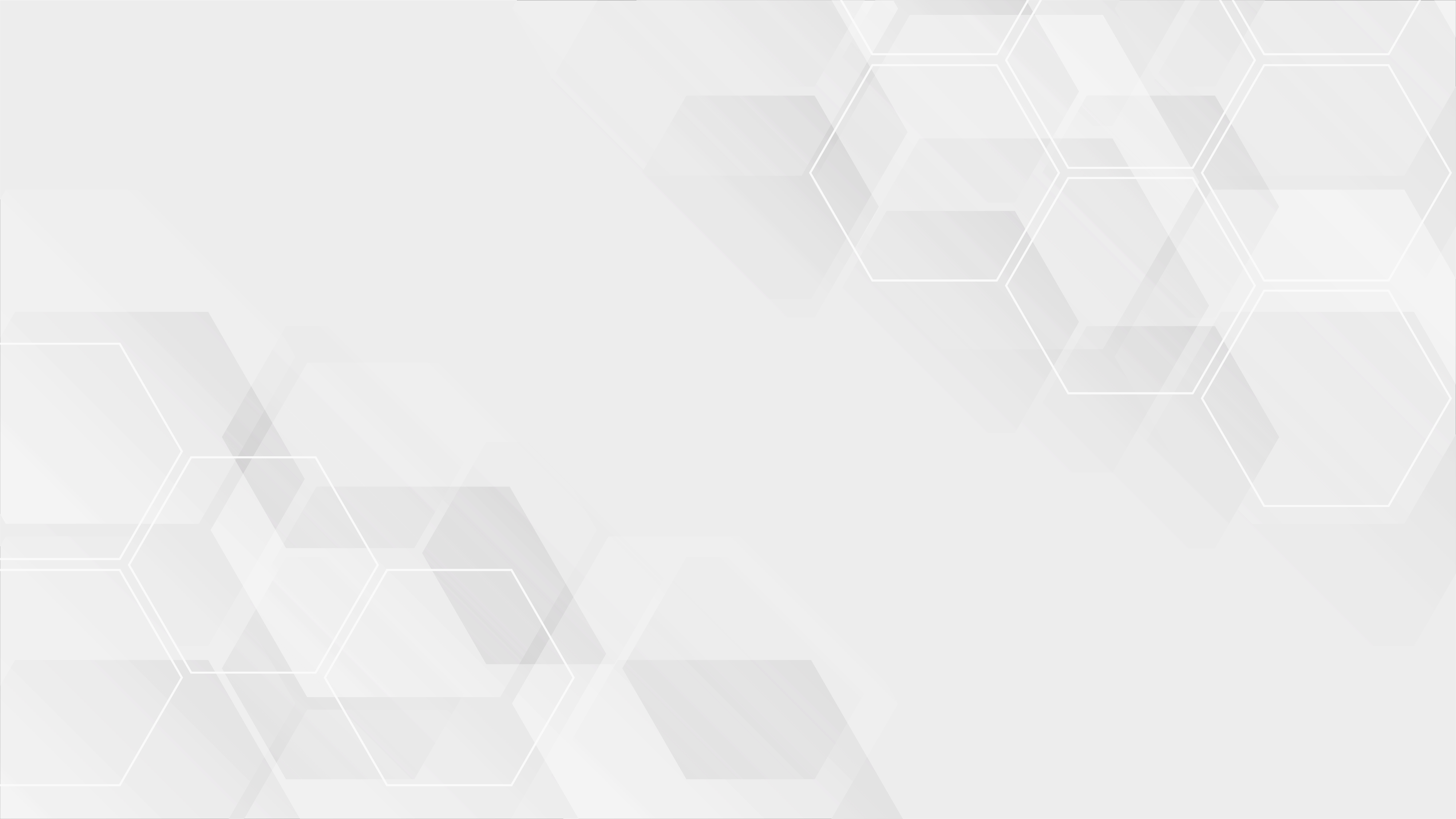 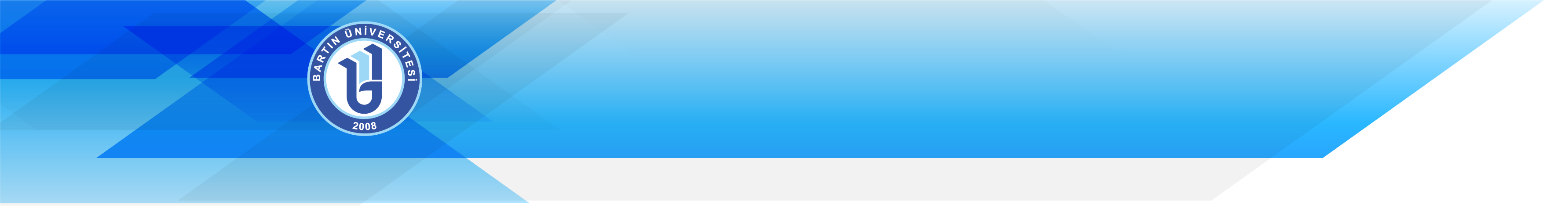 İDARİ İNSAN KAYNAĞINA
 DAİR İSTATİSTİKLER
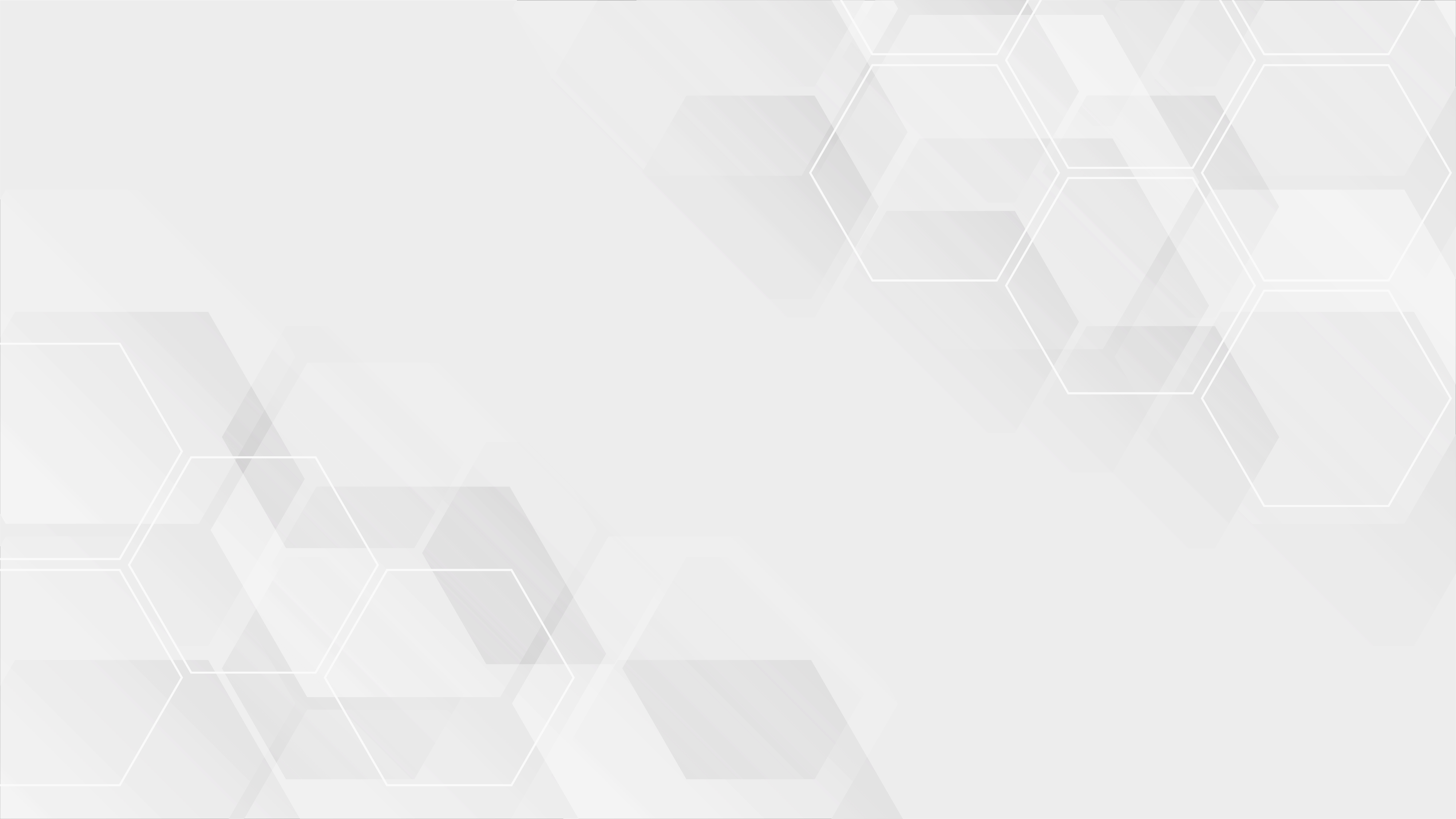 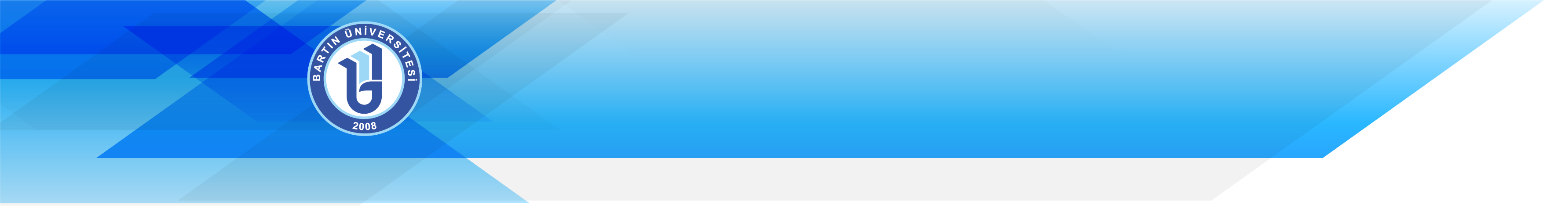 YILLAR İTİBARIYLA SINIF BAZINDA İDARİ İNSAN KAYNAĞININ DEĞİŞİMİ
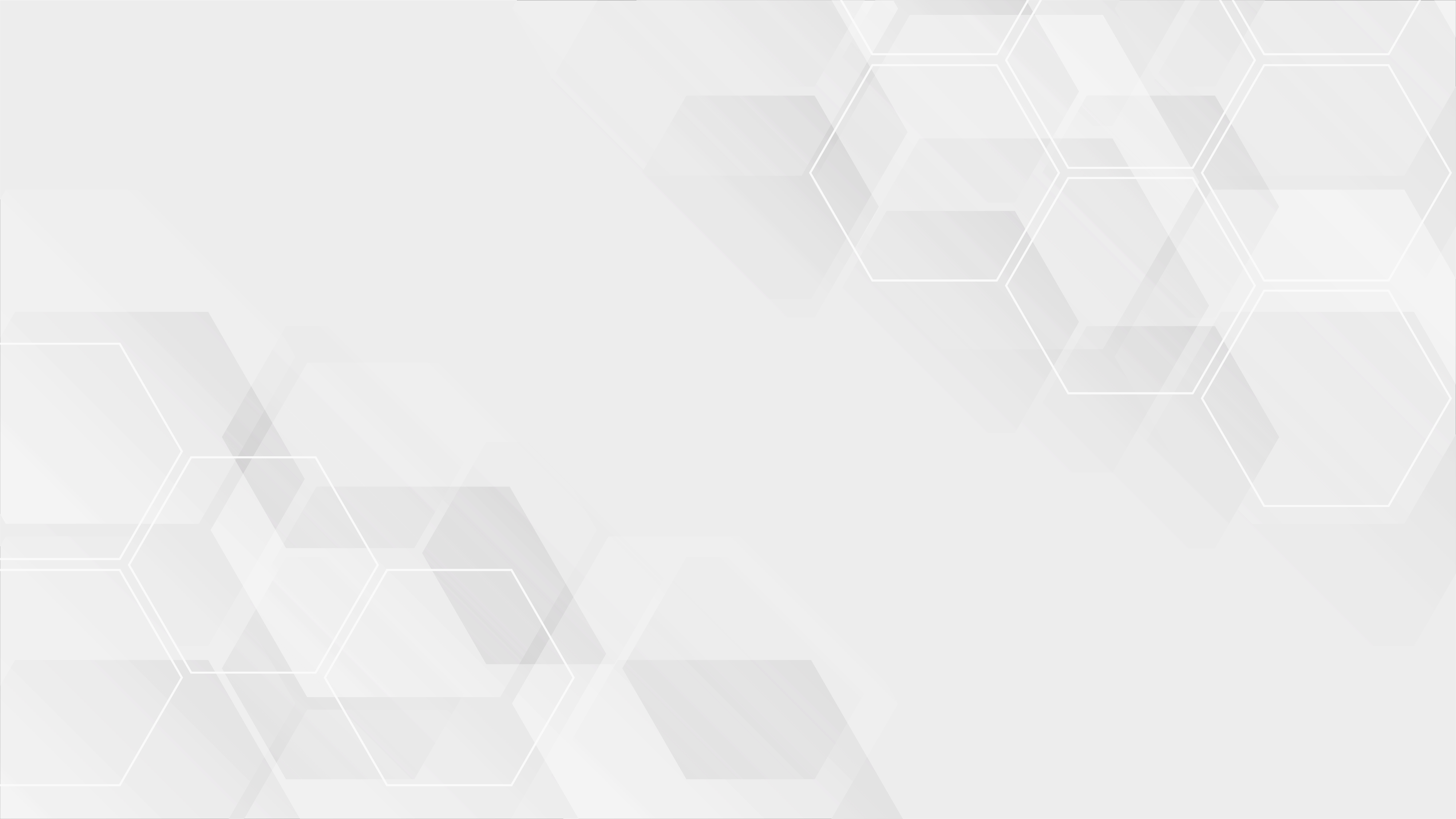 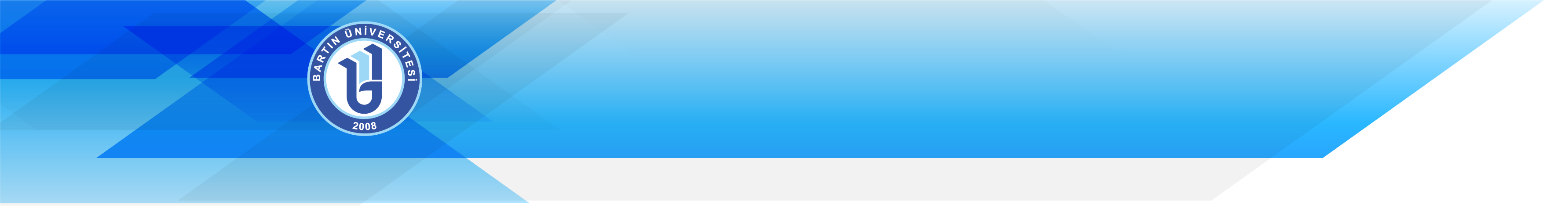 YILLAR İTİBARIYLA SINIF BAZINDA İDARİ İNSAN KAYNAĞININ DEĞİŞİMİ
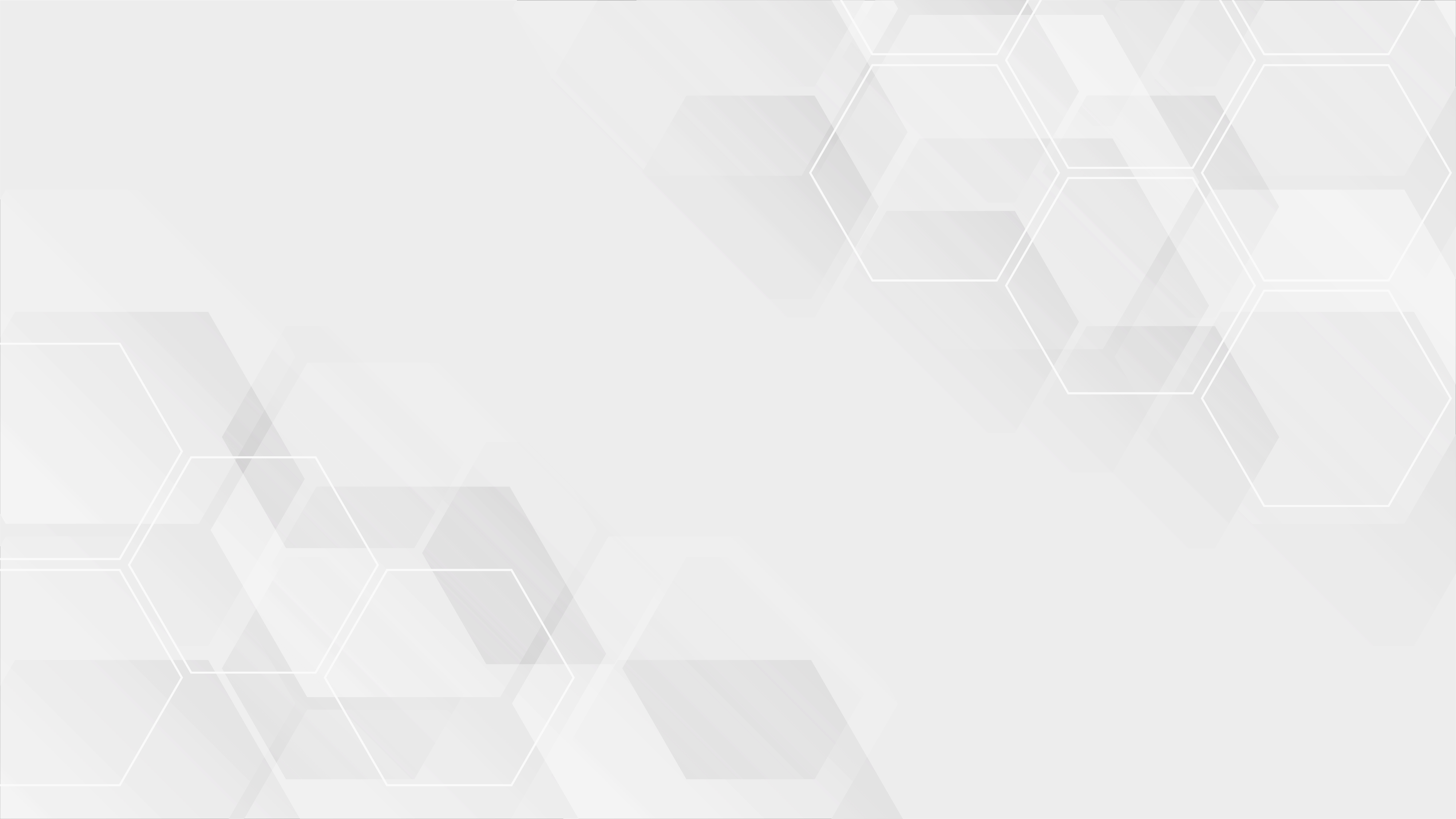 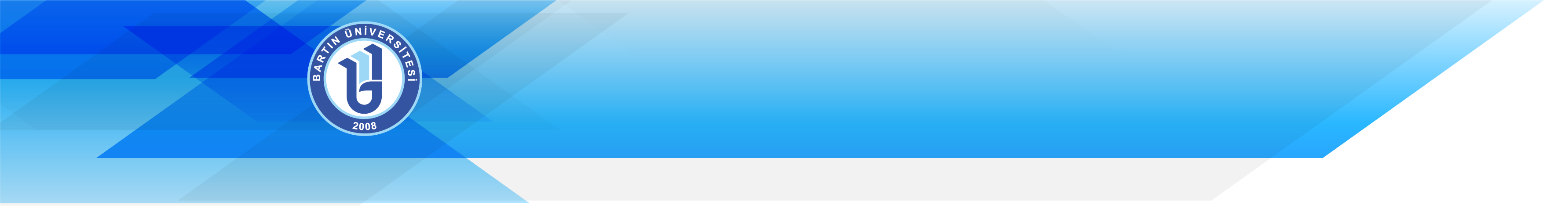 YILLARA VE UNVANLARA GÖRE İDARİ İNSAN KAYNAĞINDAKİ DEĞİŞİM (2017-2020)
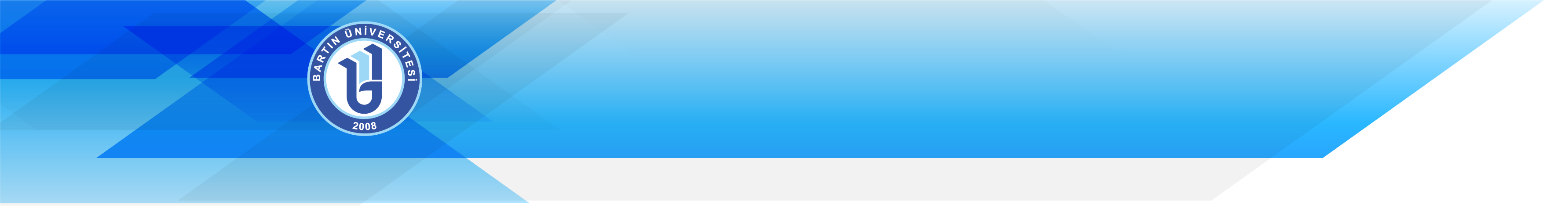 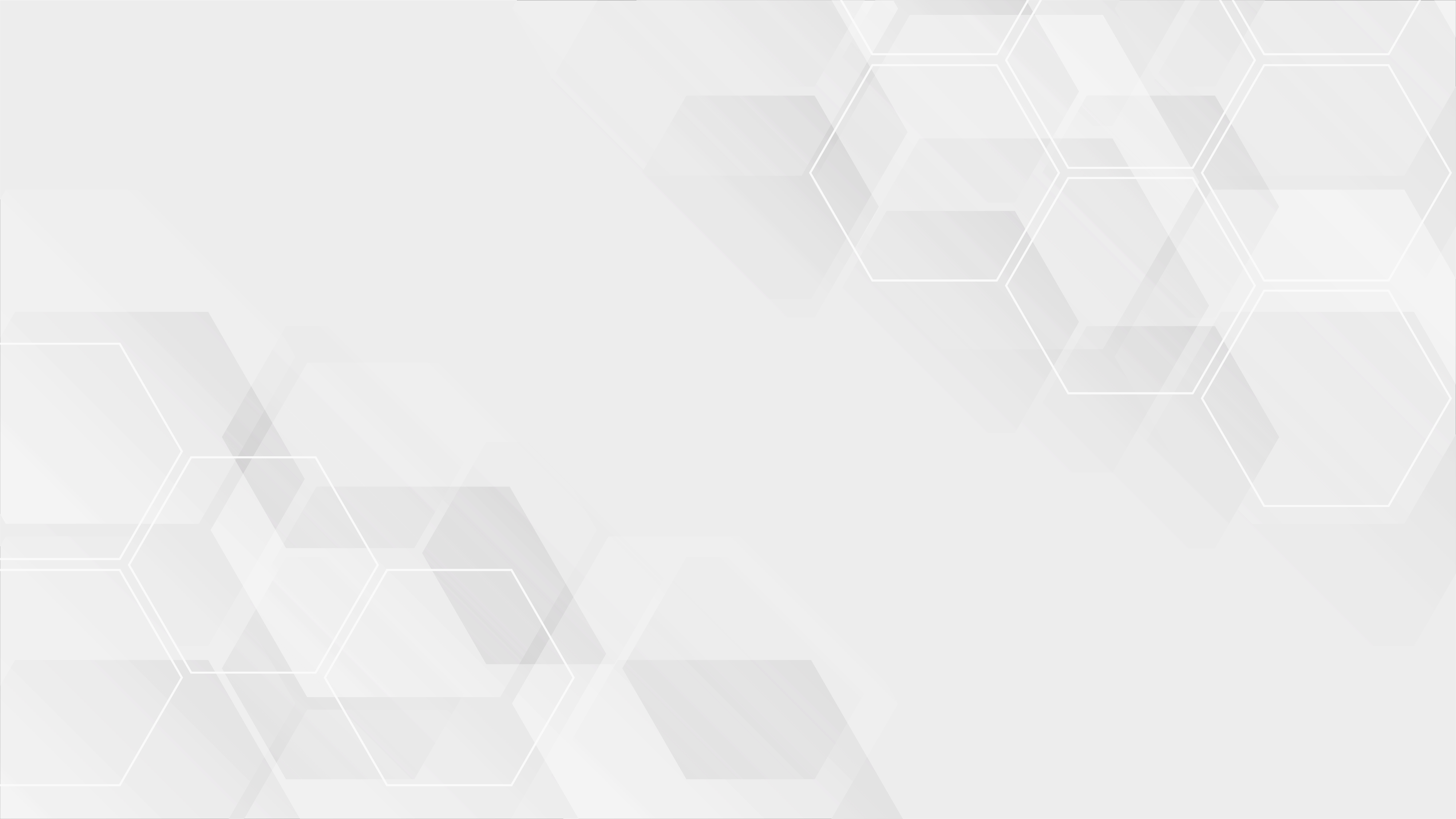 ATANAN-AYRILAN GÖSTERGELERİ
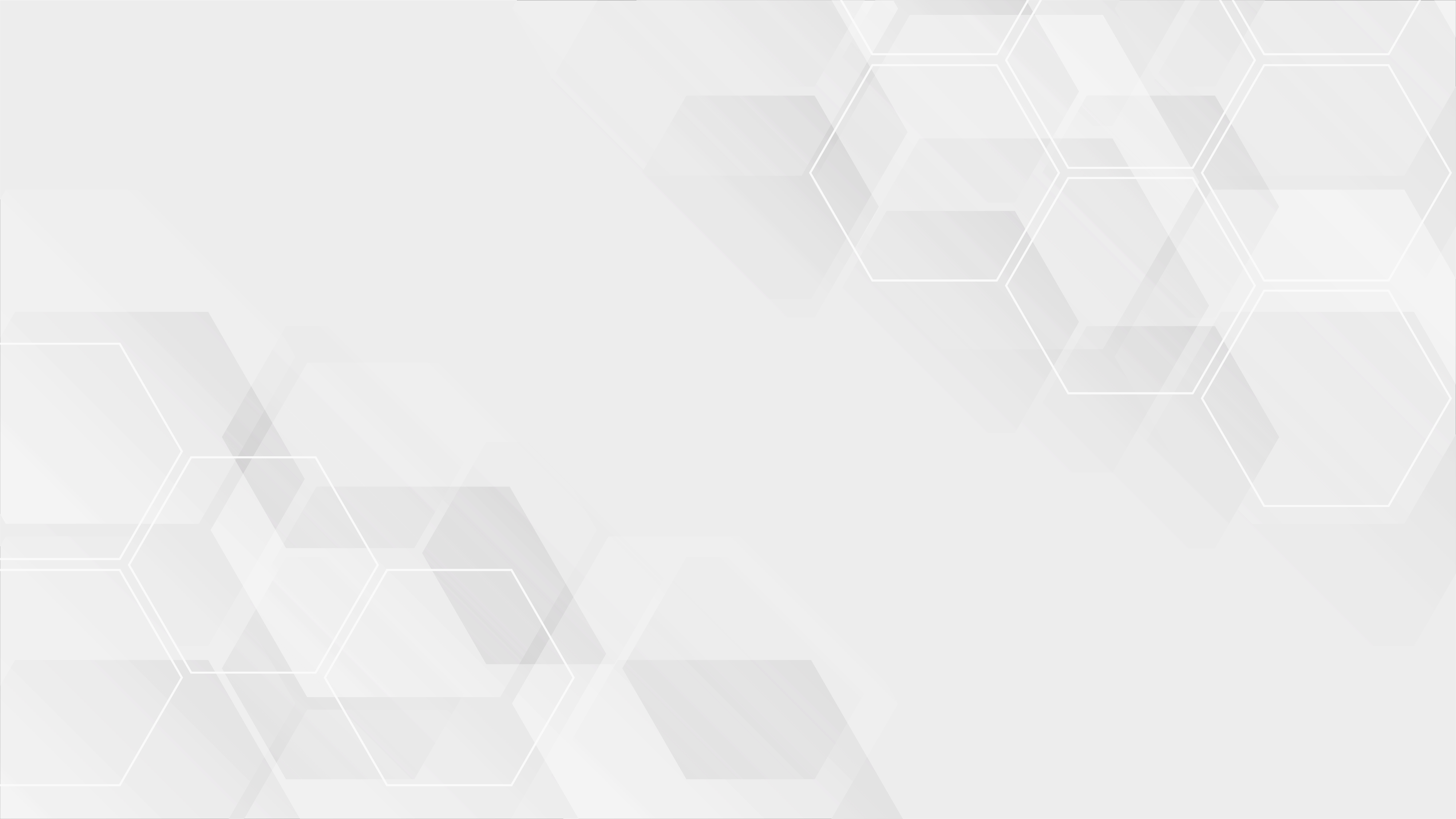 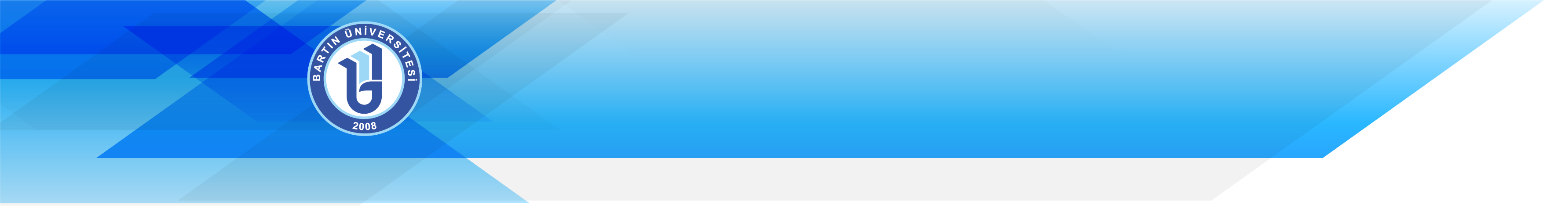 ATANAN-AYRILAN GÖSTERGELERİ
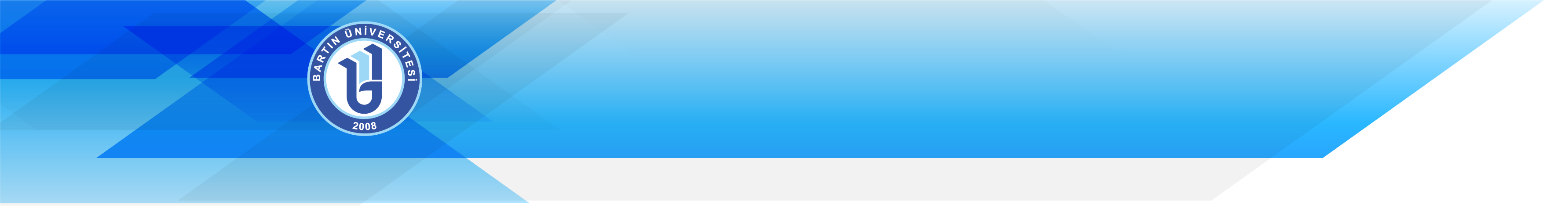 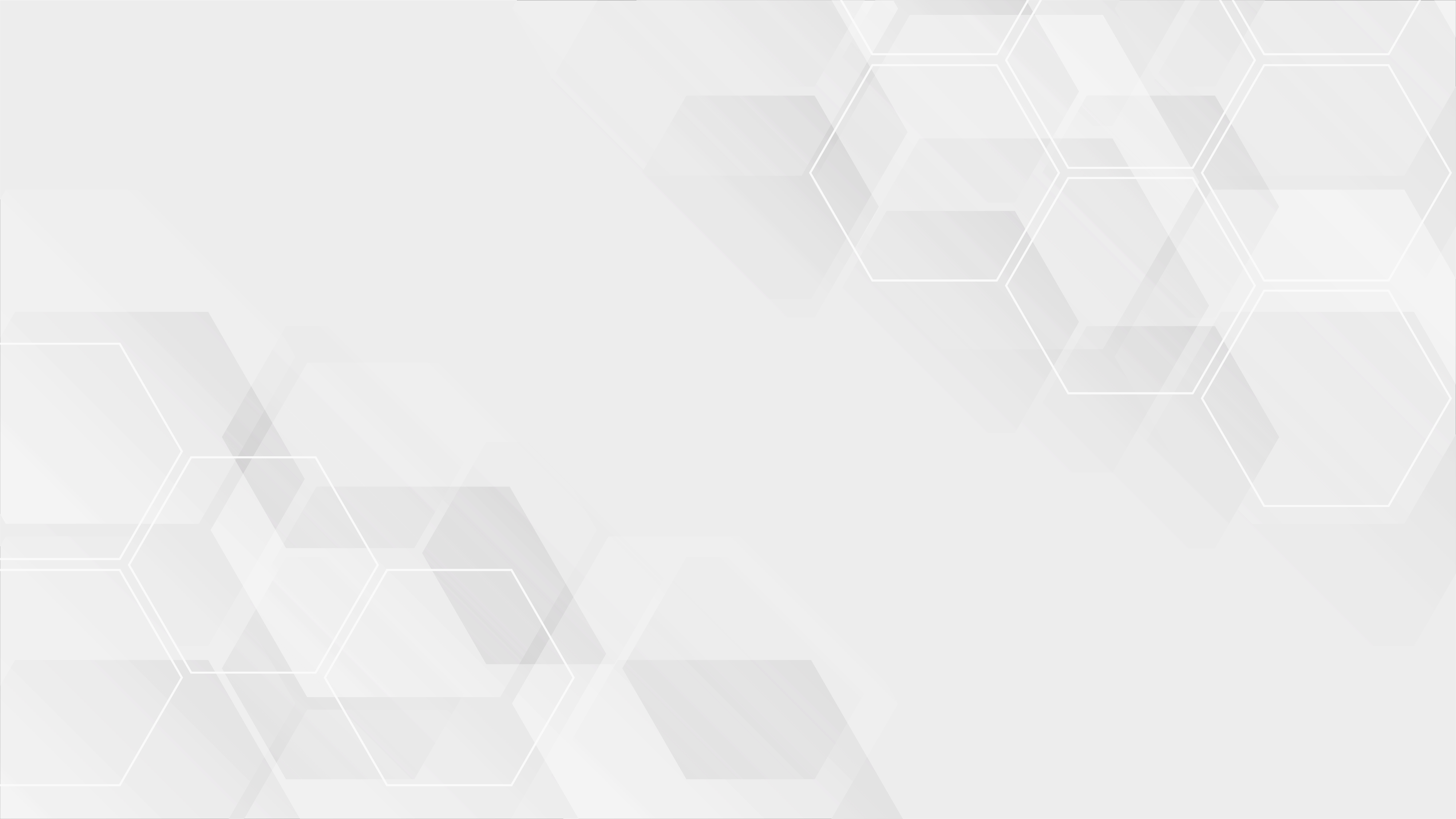 ATANAN AYRILAN GÖSTERGELERİ
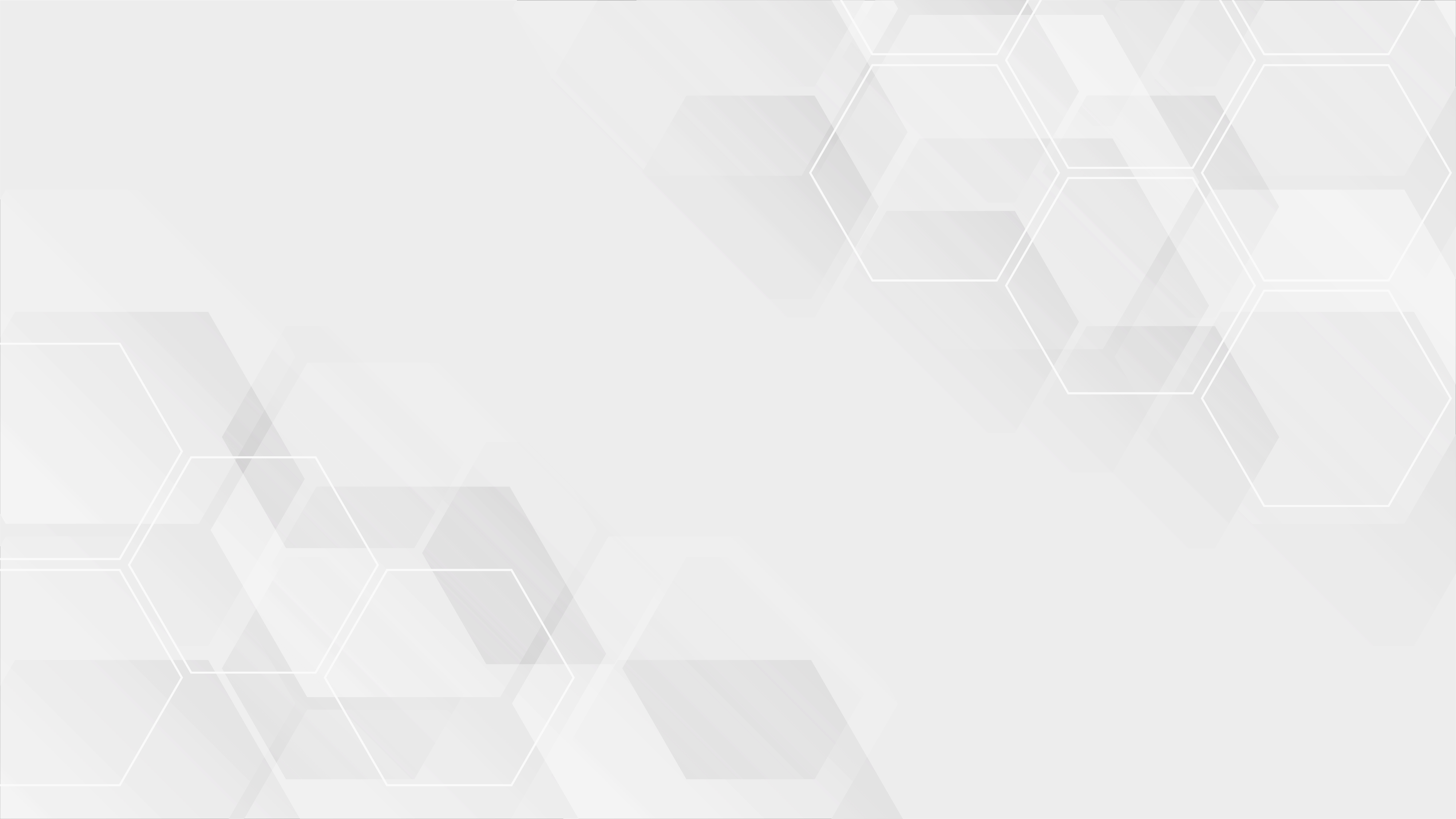 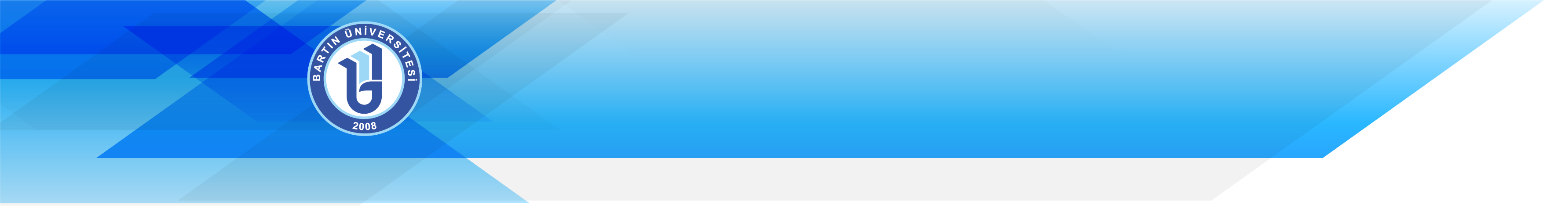 TAHSİS EDİLEN ATAMA İZNİ, KULLANILAN
KADRO SAYISI VE AYRILAN PERSONEL SAYISI
*2019 yılı KPSS yerleştirmeleri ile yerleşen 2 (iki) aday askerde olduğu için henüz atama işlemleri tamamlanamamıştır. 
**Planlama aşamasındadır.
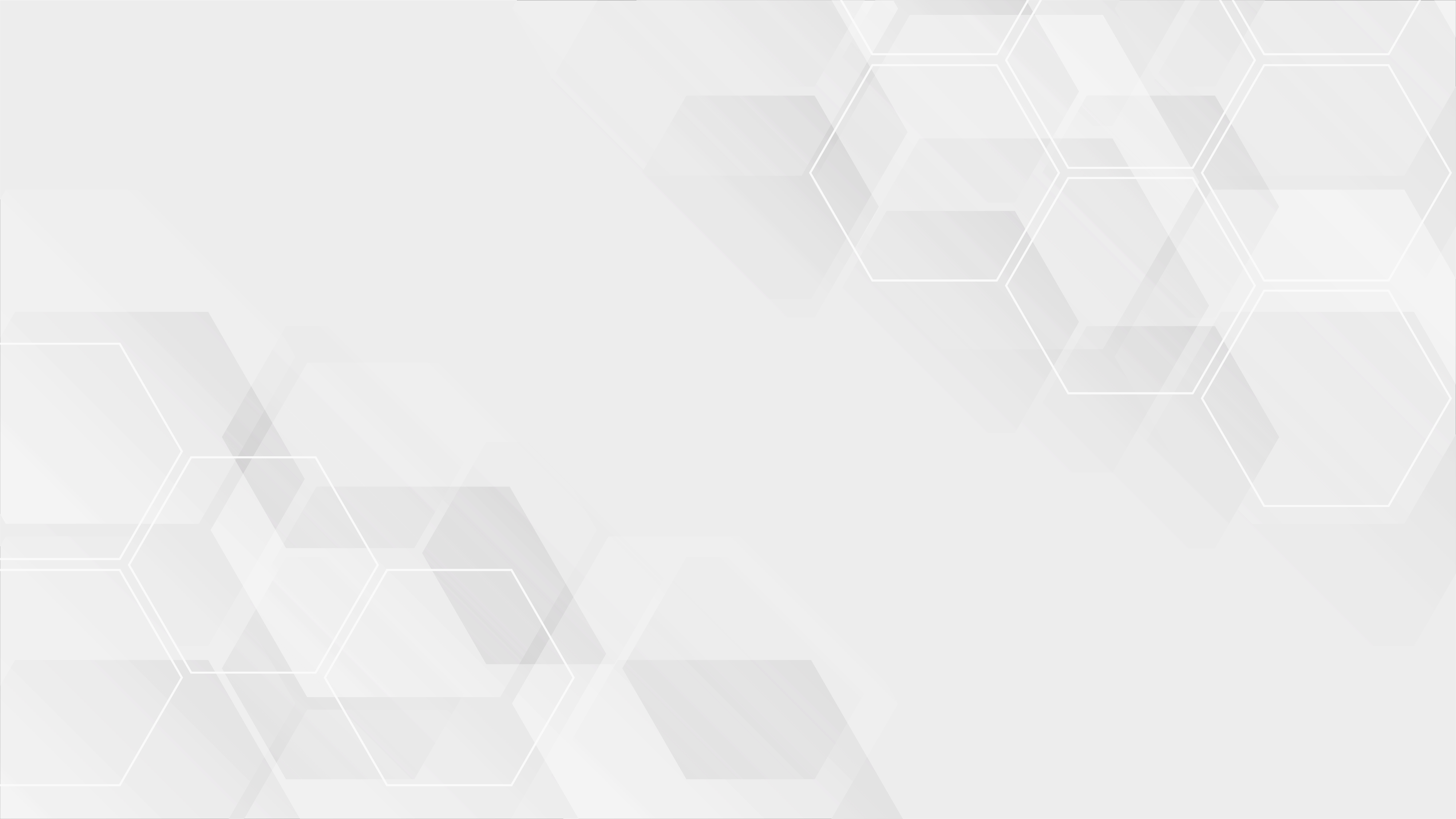 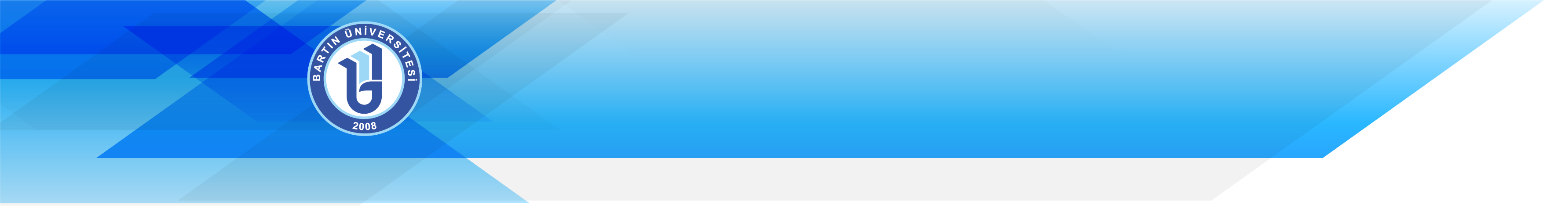 SÜREKLİ İŞÇİ PERSONELİNİN YILLARA
 GÖRE DEĞİŞİMİ (2017-2020)
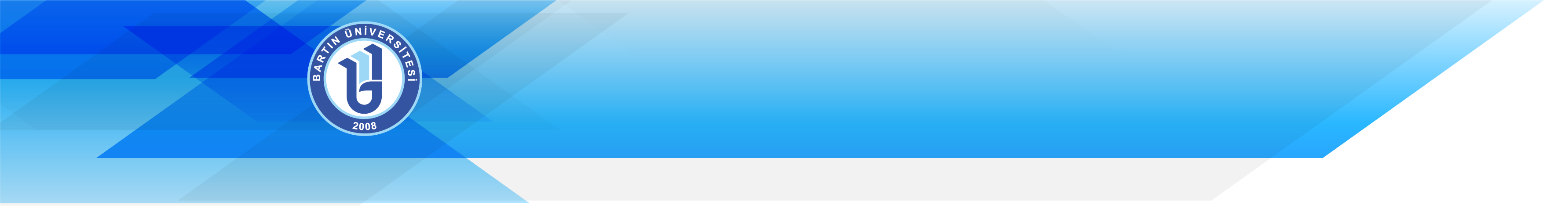 SÜREKLİ İŞÇİ SAYISININ YILLARA
 GÖRE DEĞİŞİMİ (2018-2020)
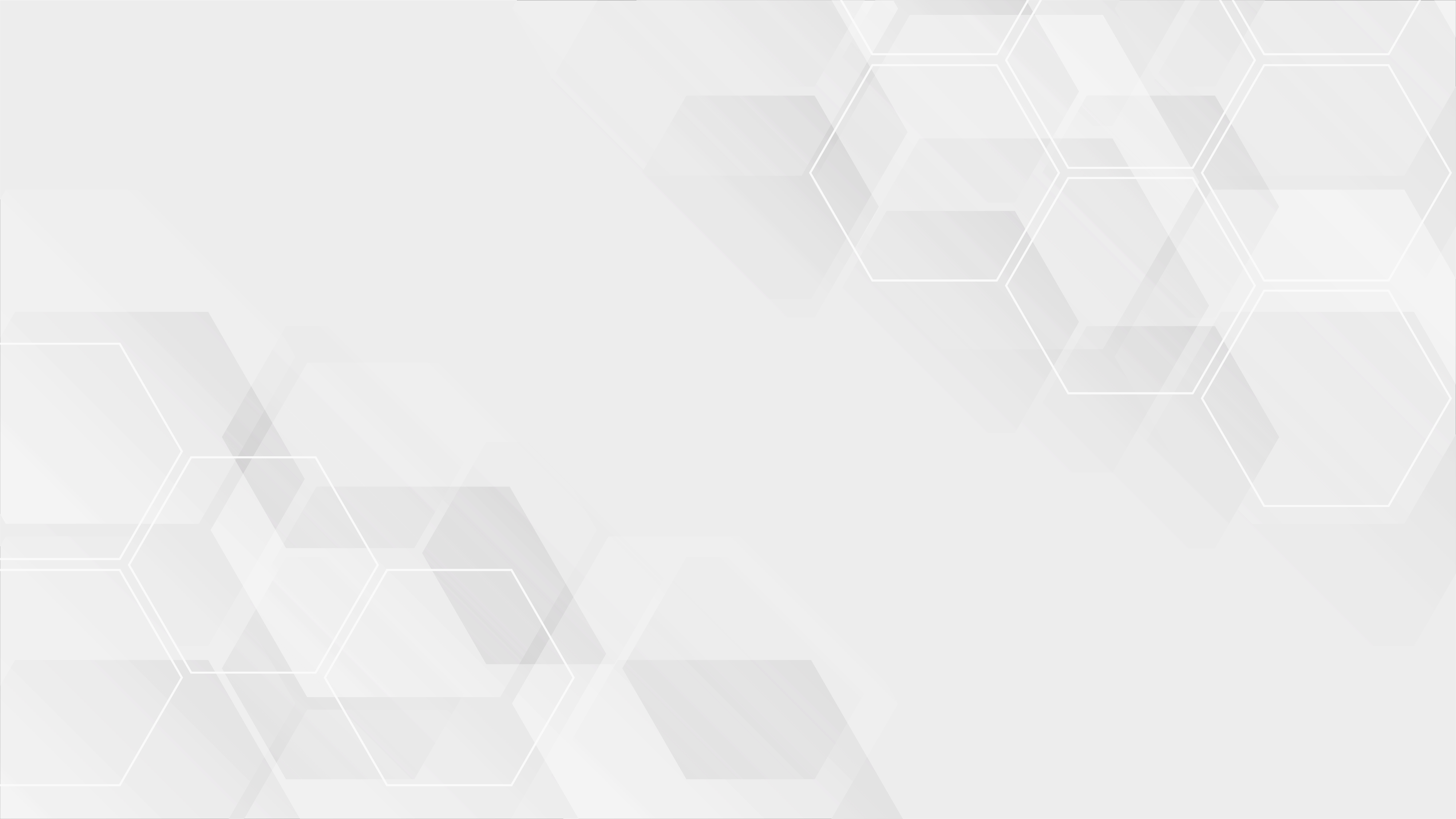 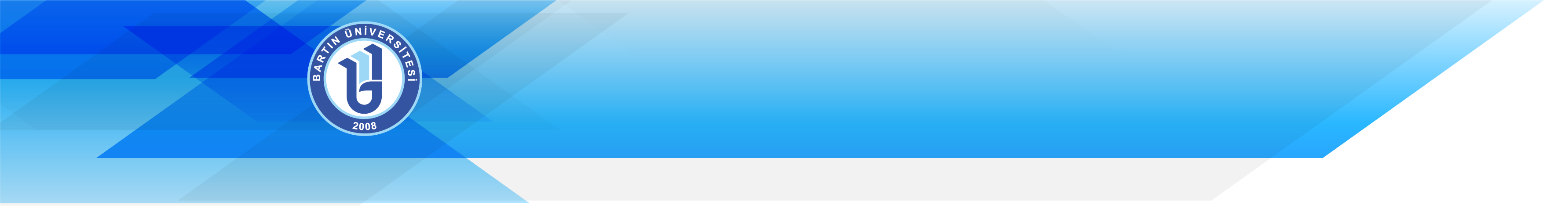 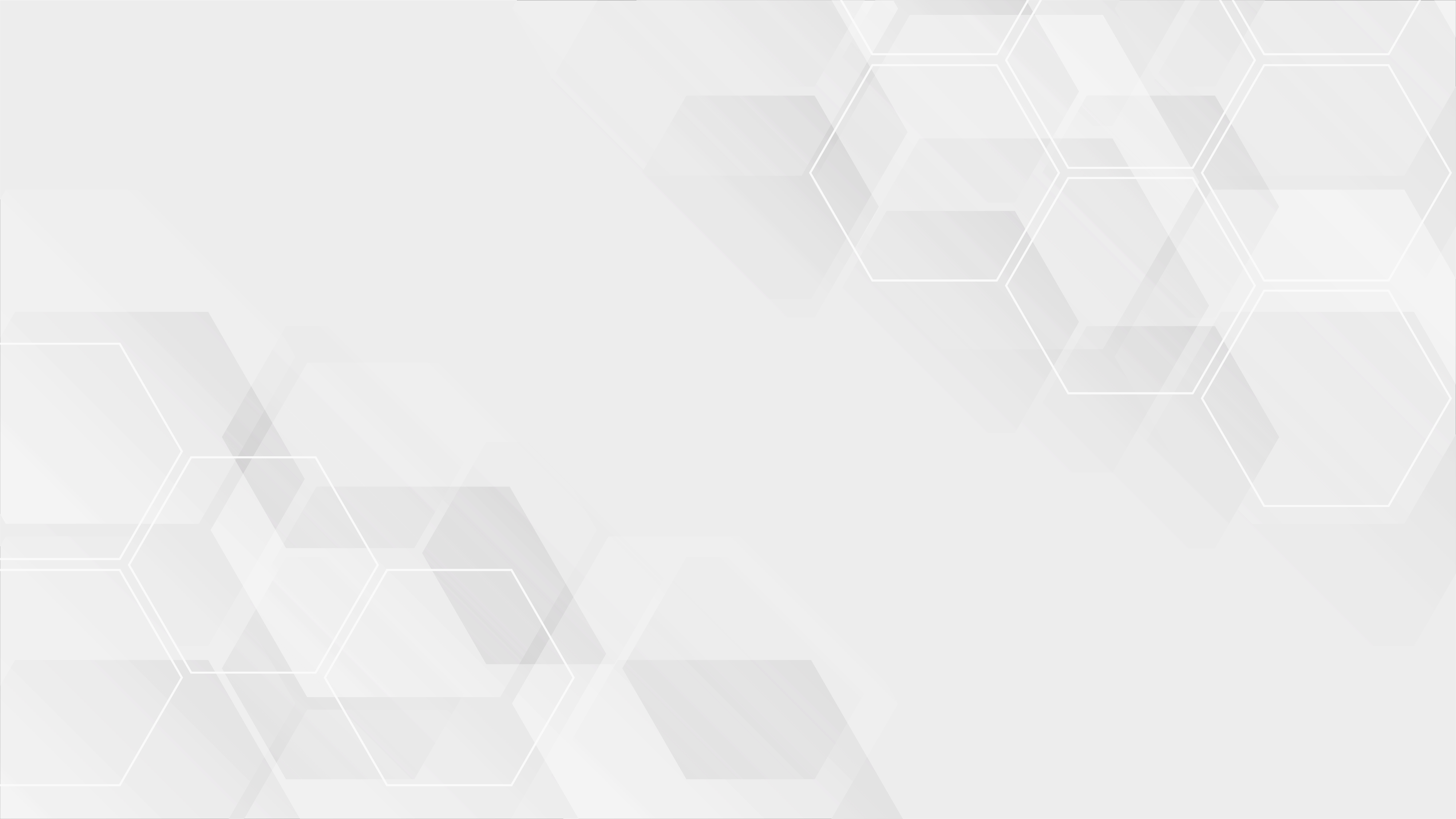 FAKÜLTELERDE GÖREV YAPAN İDARİ İNSAN
KAYNAĞI VE ÖĞRENCİ ORANI
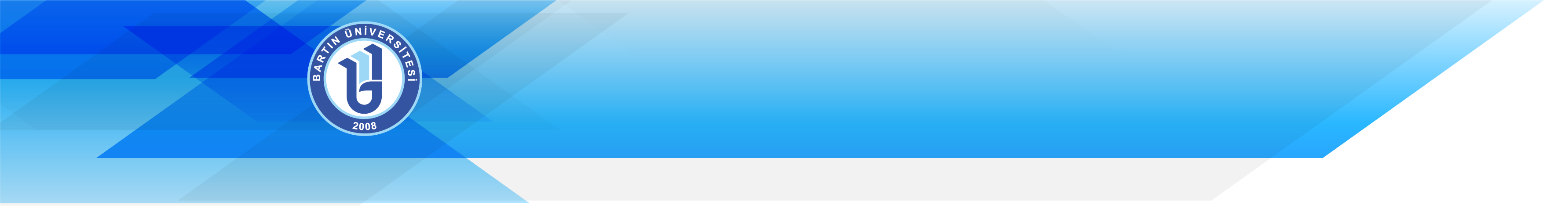 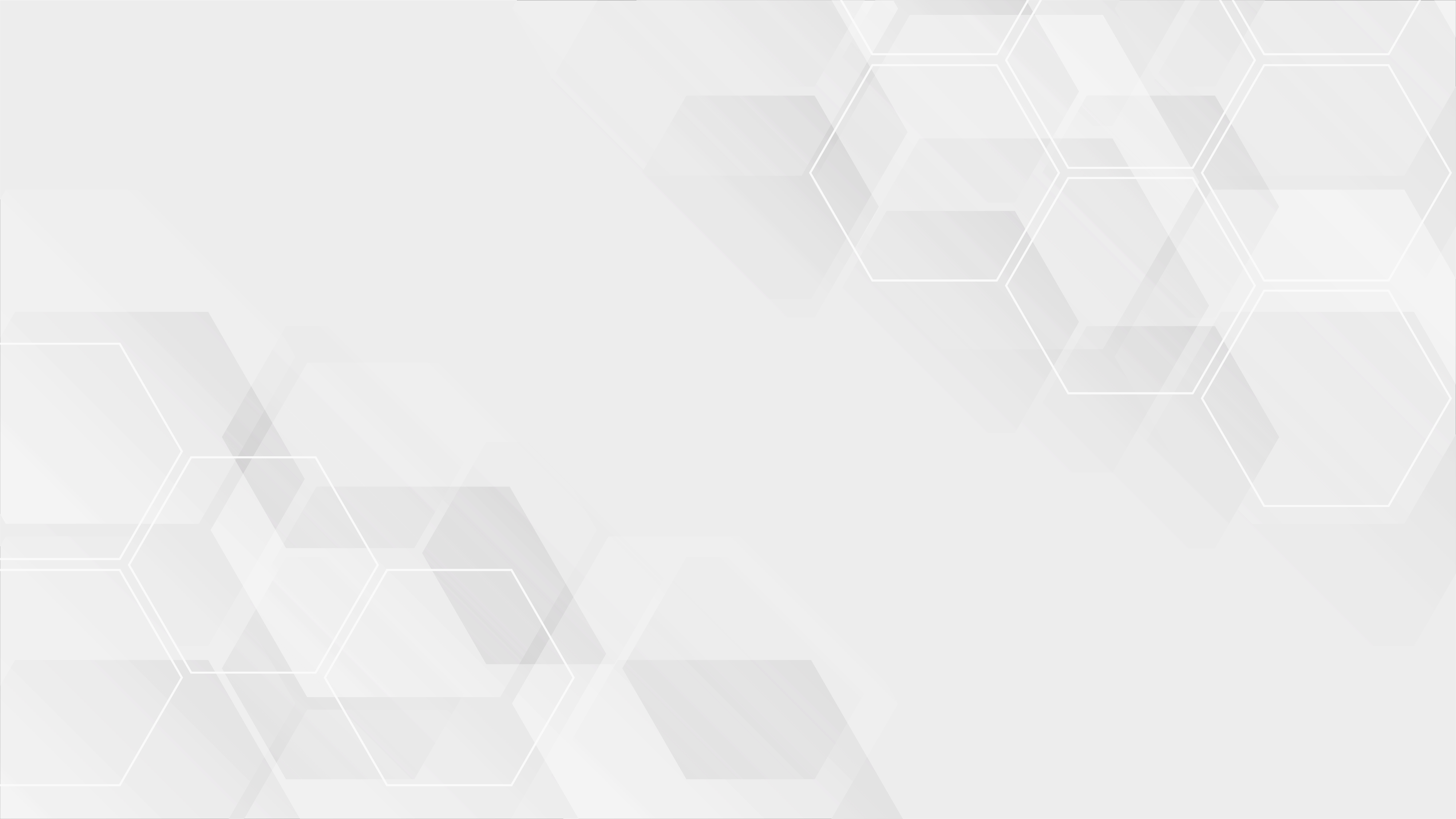 MYO’LARDA GÖREV YAPAN İDARİ İNSAN
KAYNAĞI VE ÖĞRENCİ ORANI
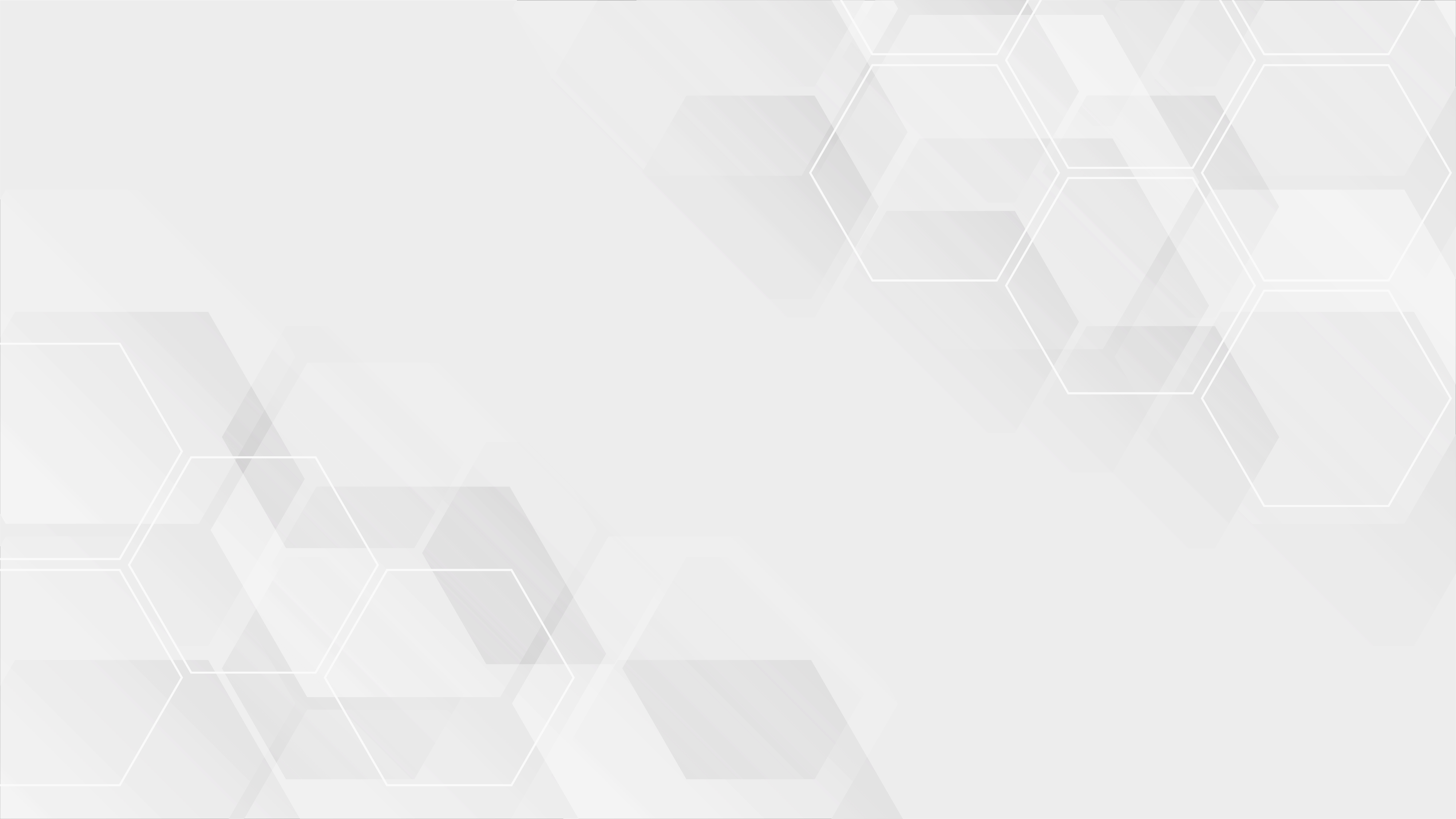 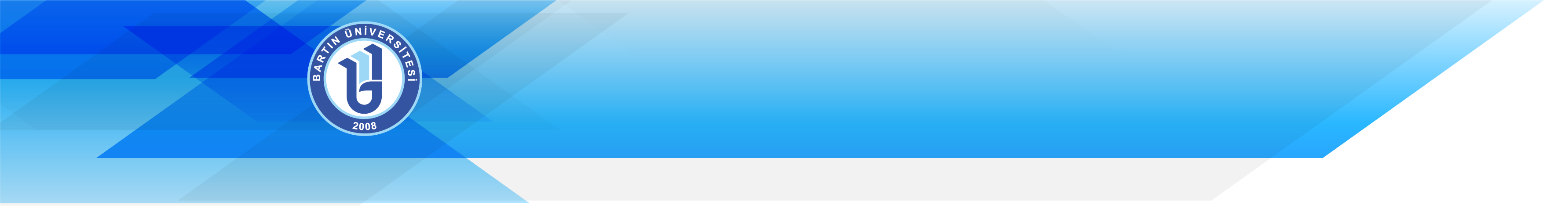 ENSTİTÜLERDE GÖREV YAPAN İDARİ İNSAN
KAYNAĞI VE ÖĞRENCİ ORANI
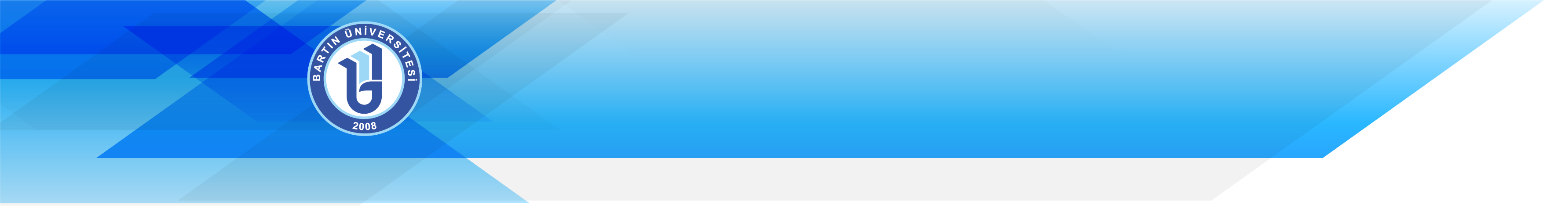 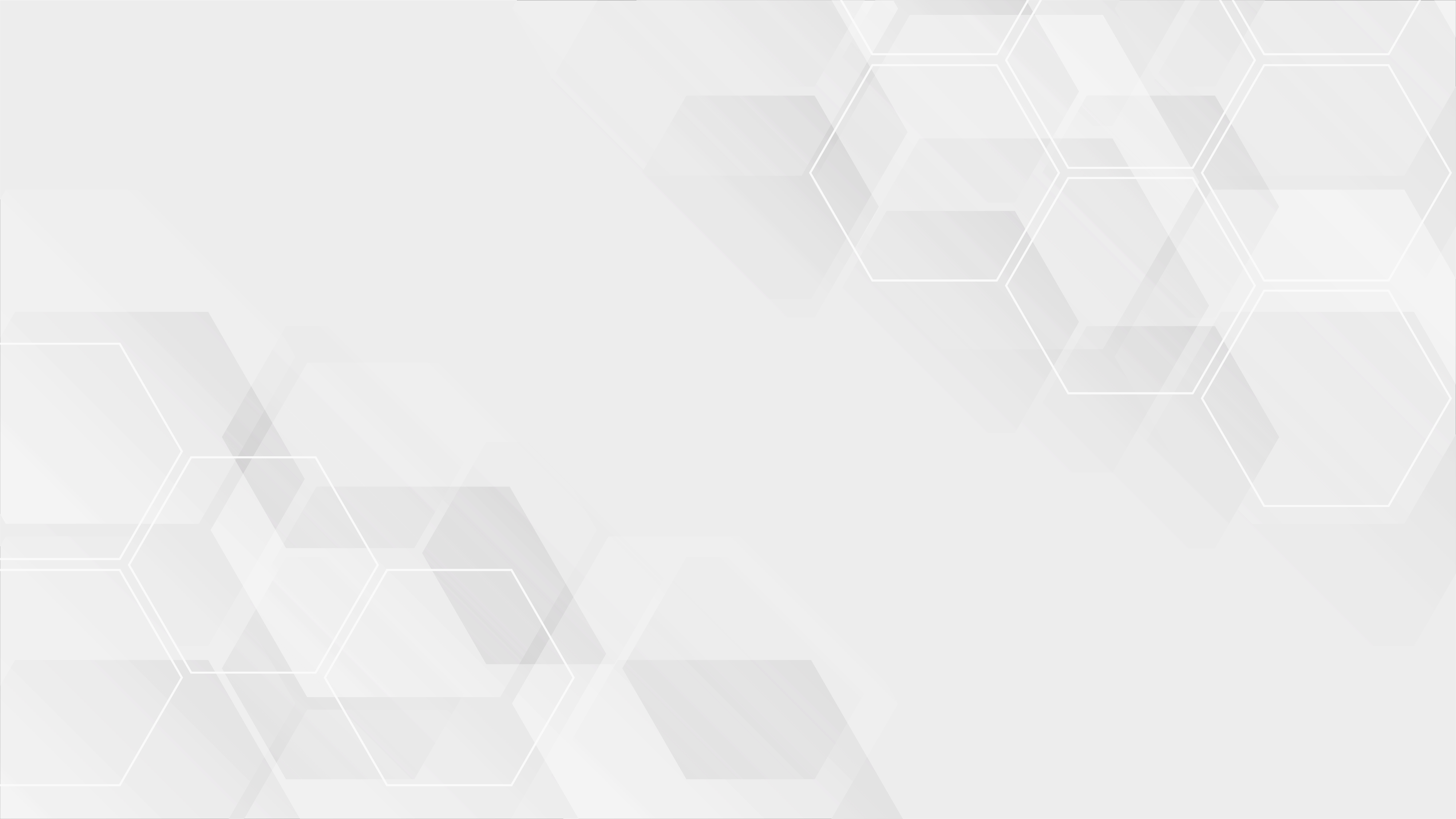 İDARİ İNSAN KAYNAĞININ NAKLEN TAYİN
BAŞVURULARINA DAİR İSTATİSTİKLER
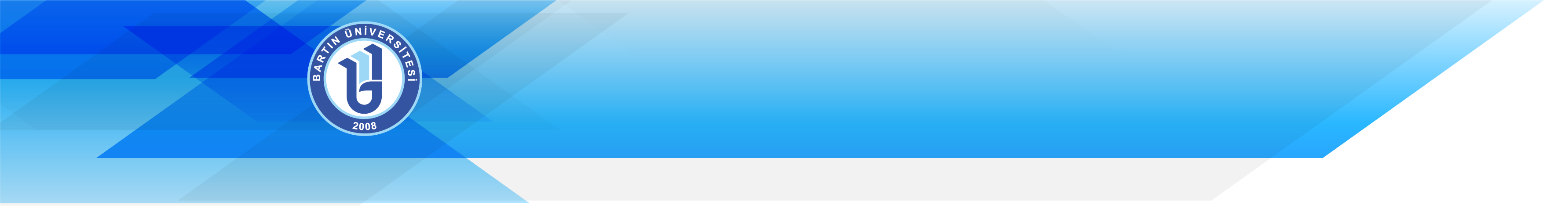 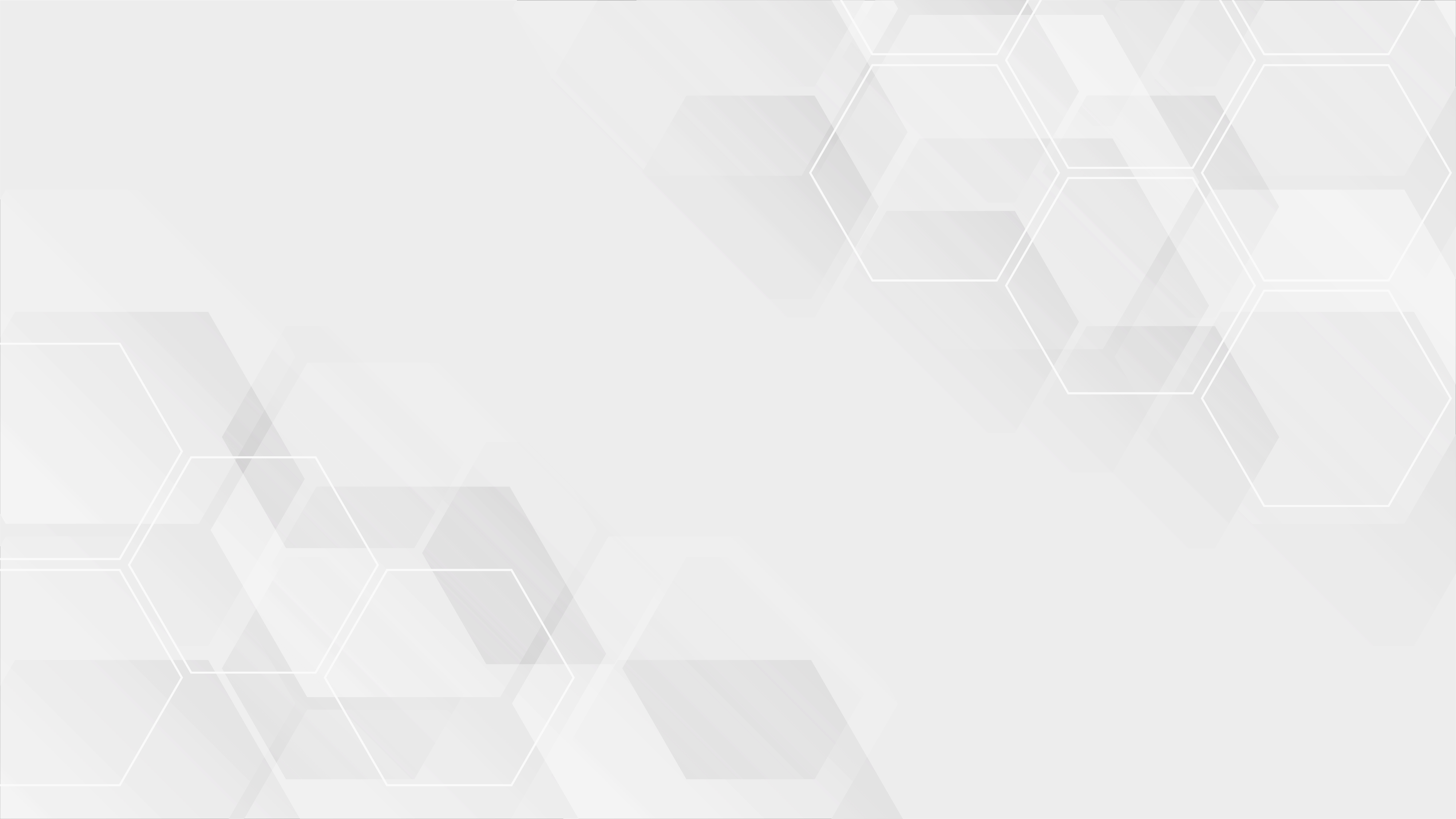 İDARİ İNSAN KAYNAĞININ NAKLEN TAYİN
BAŞVURULARINA DAİR İSTATİSTİKLER
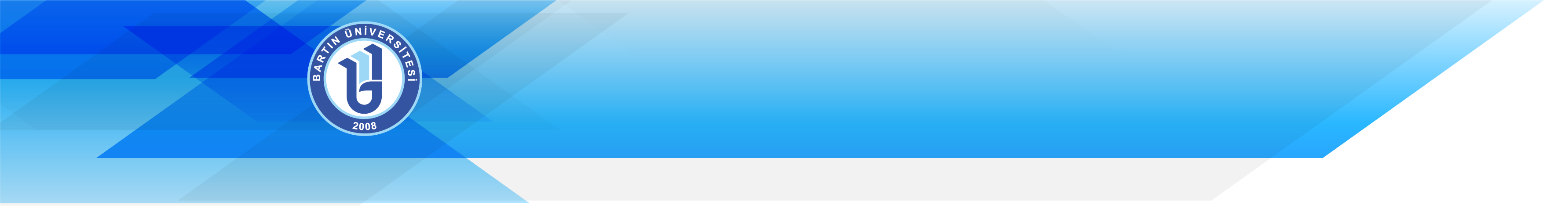 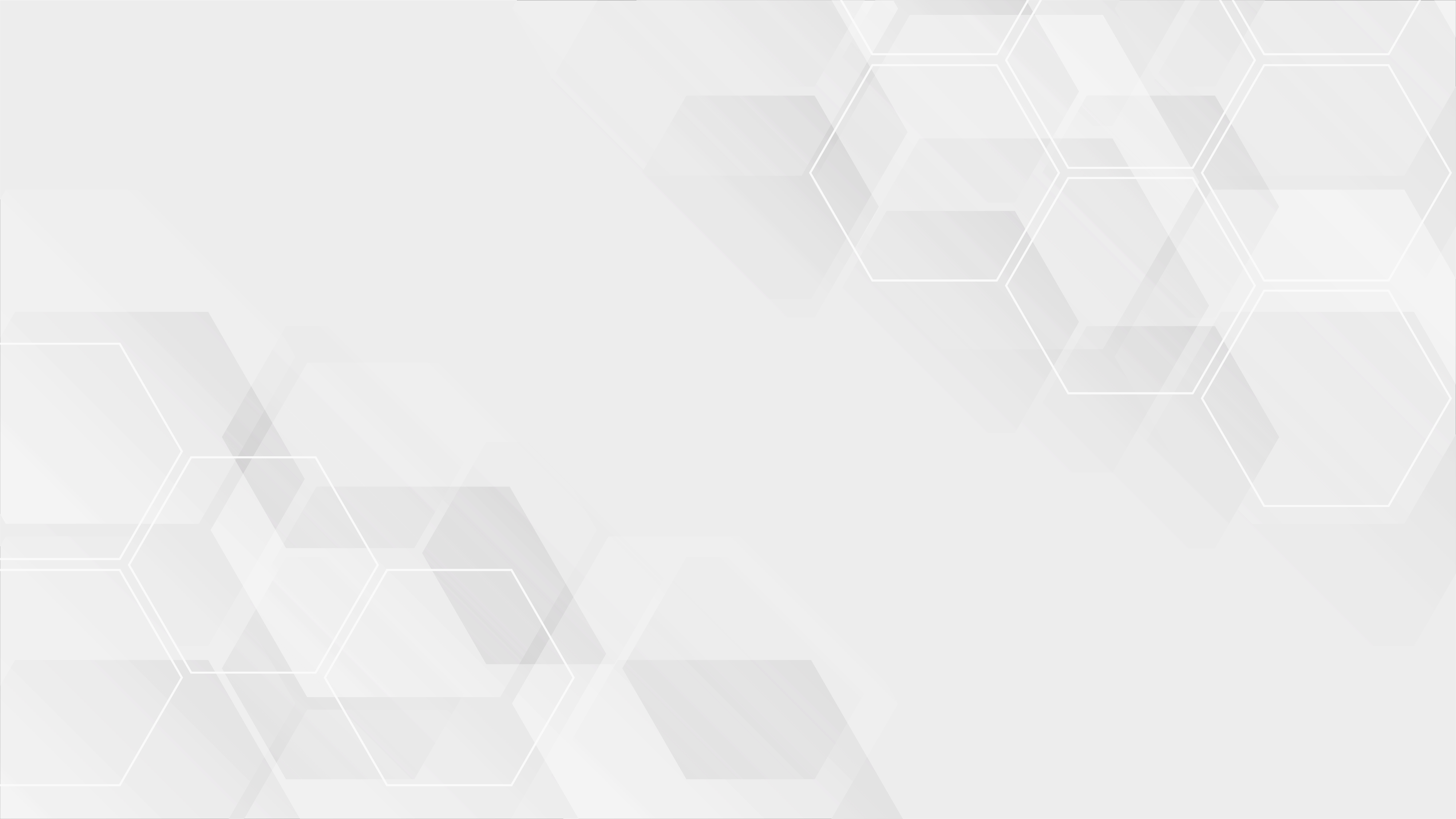 İDARİ İNSAN KAYNAĞININ NAKLEN TAYİN
BAŞVURULARINA DAİR İSTATİSTİKLER
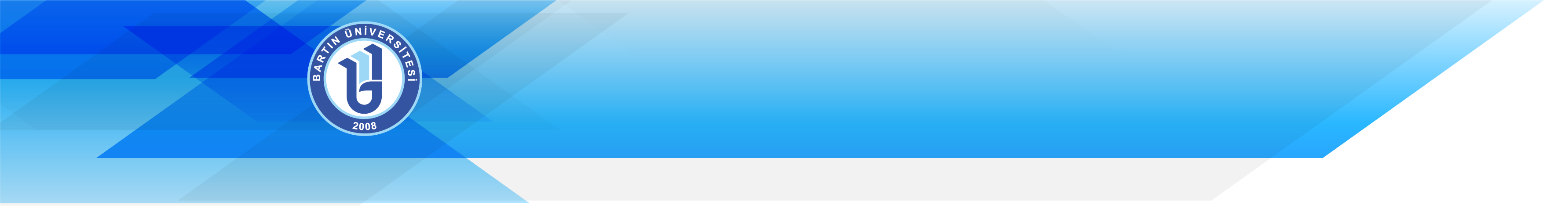 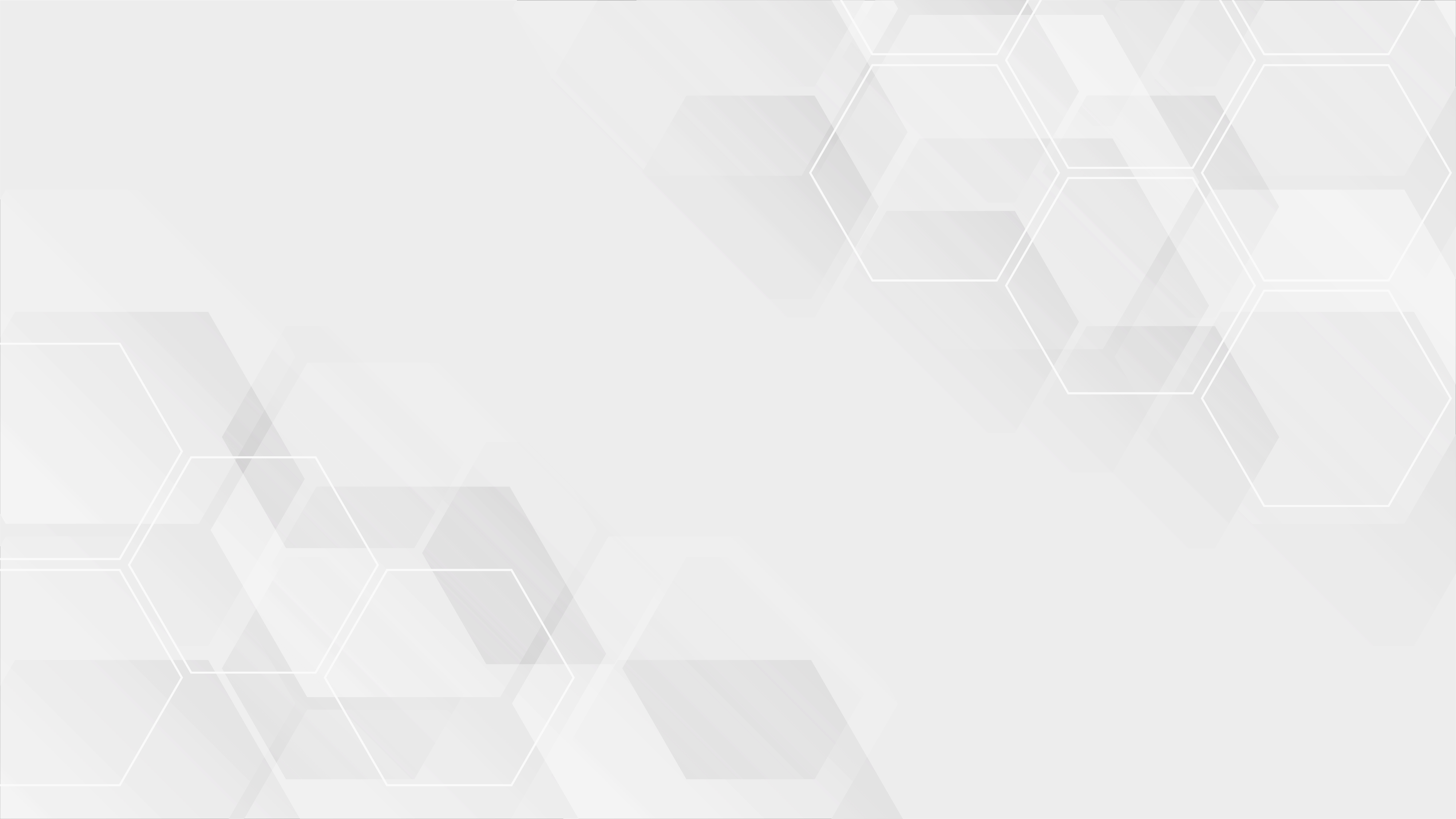 İDARİ İNSAN KAYNAĞININ NAKLEN TAYİN
BAŞVURULARINA DAİR İSTATİSTİKLER
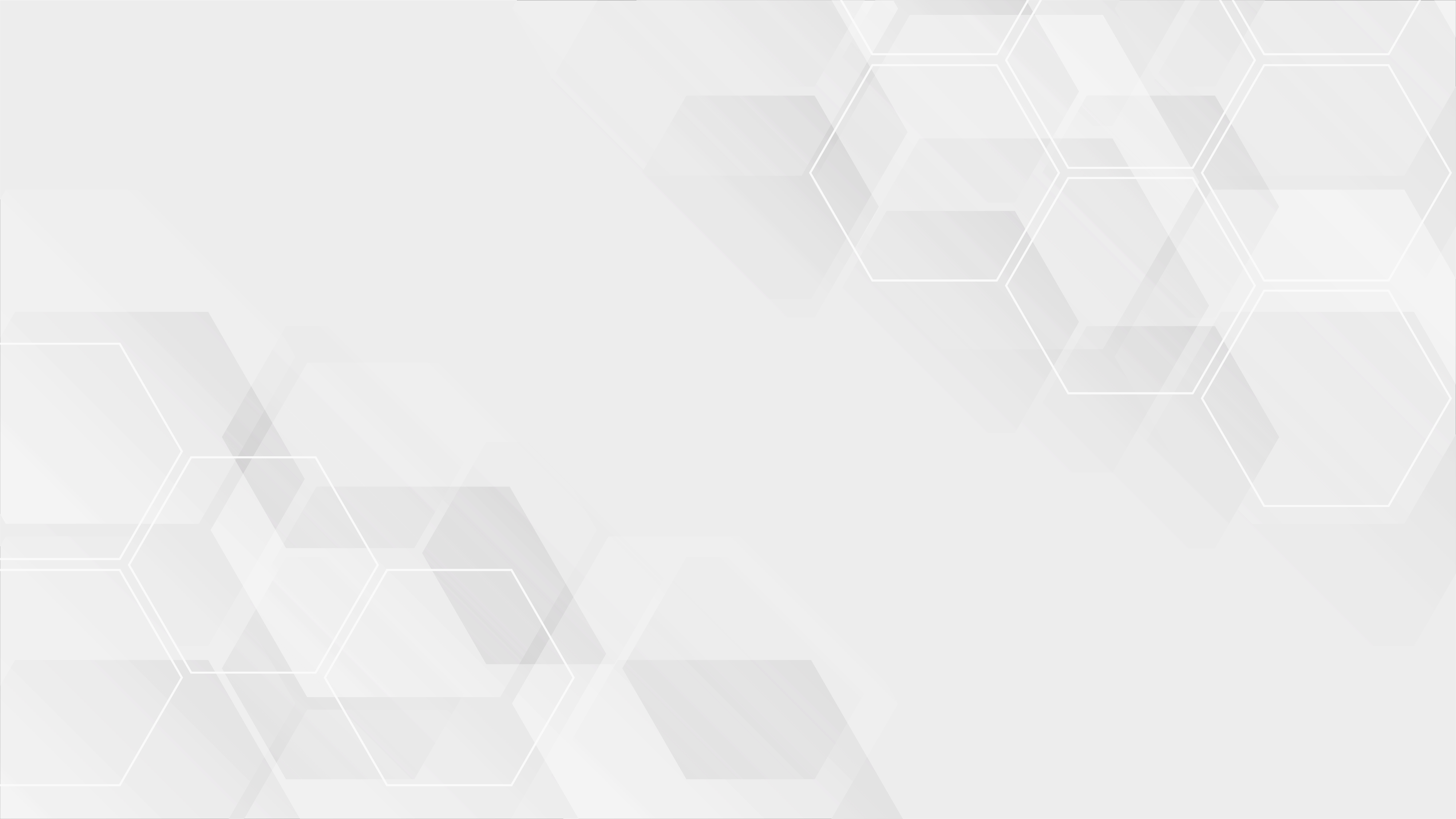 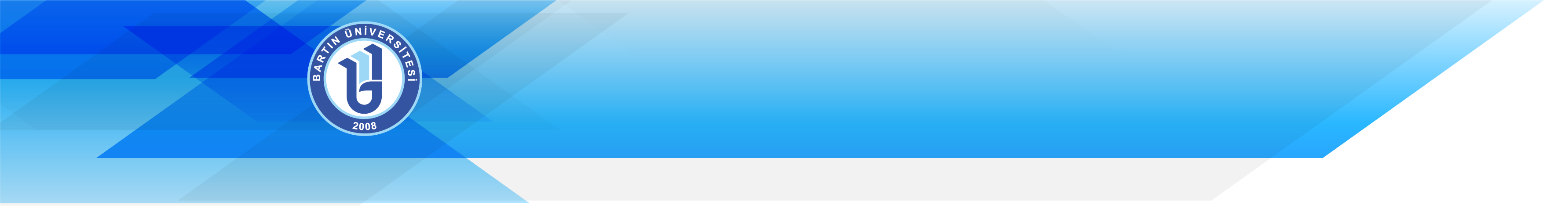 DİSİPLİN, HİZMET İÇİ EĞİTİM VE SENDİKALI PERSONELE DAİR
İSTATİSTİKLER
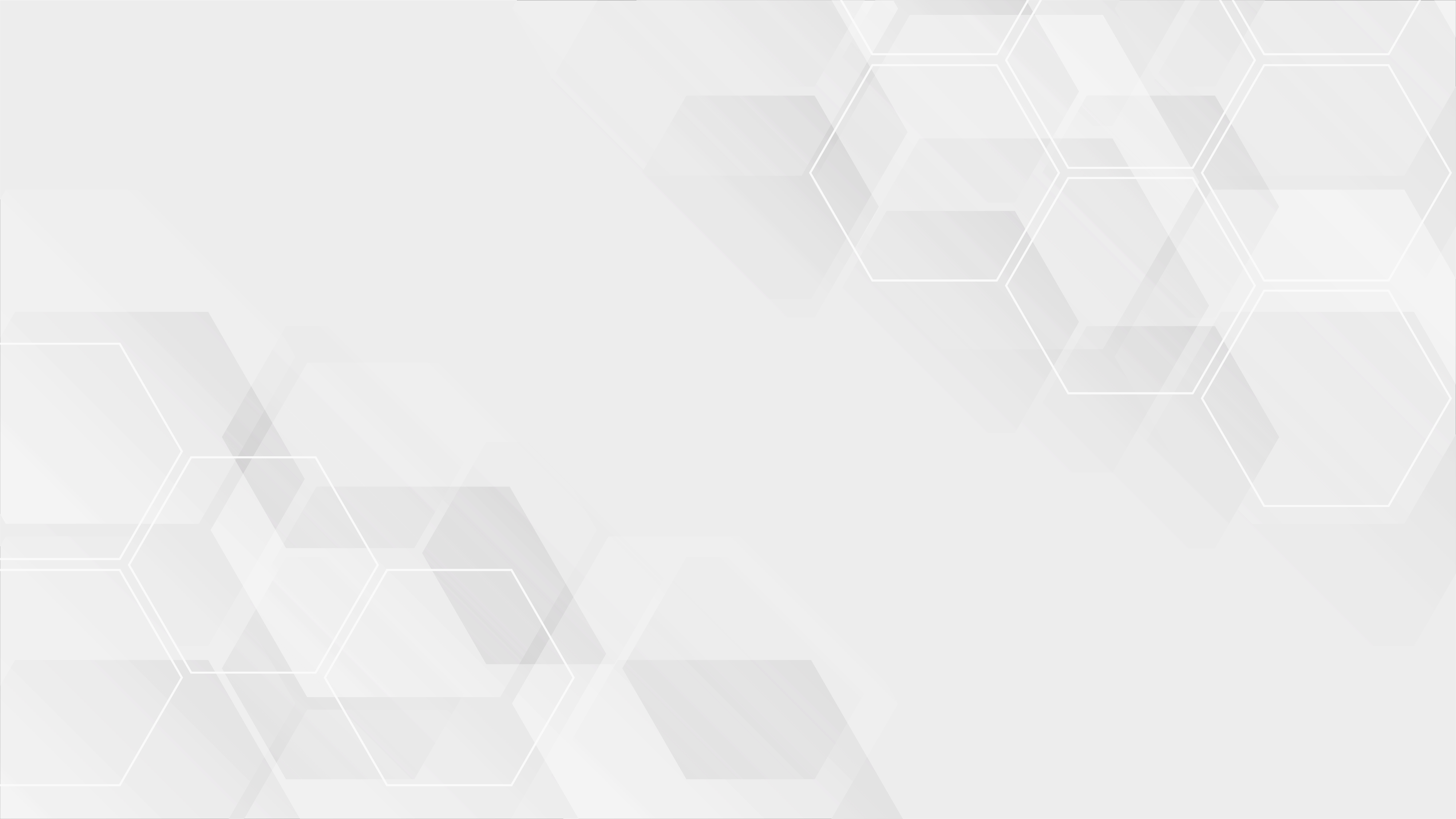 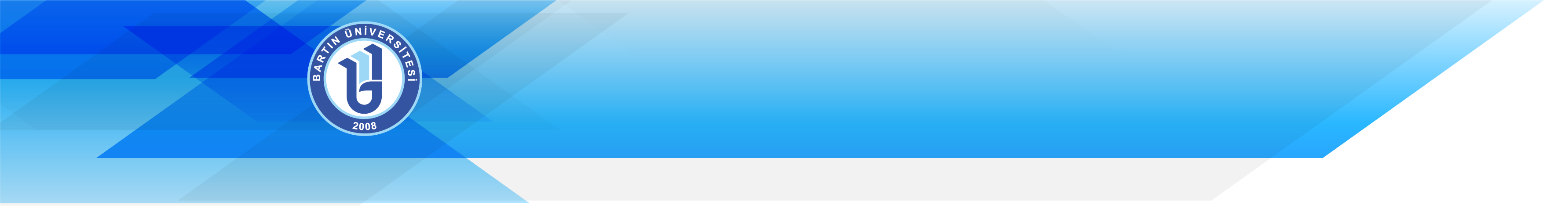 AÇILAN SORUŞTURMA VE CEZA ALAN PERSONEL SAYISI
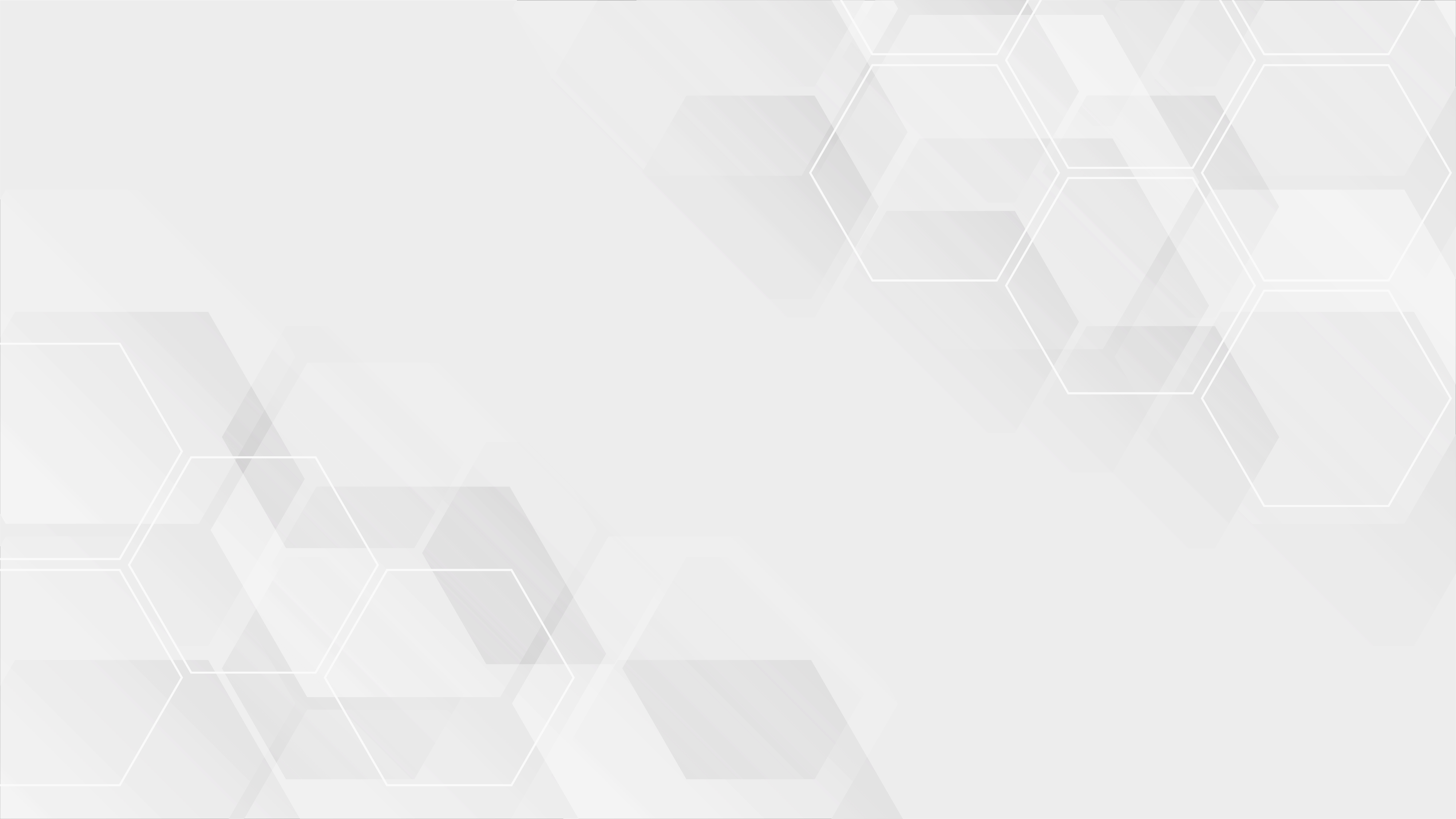 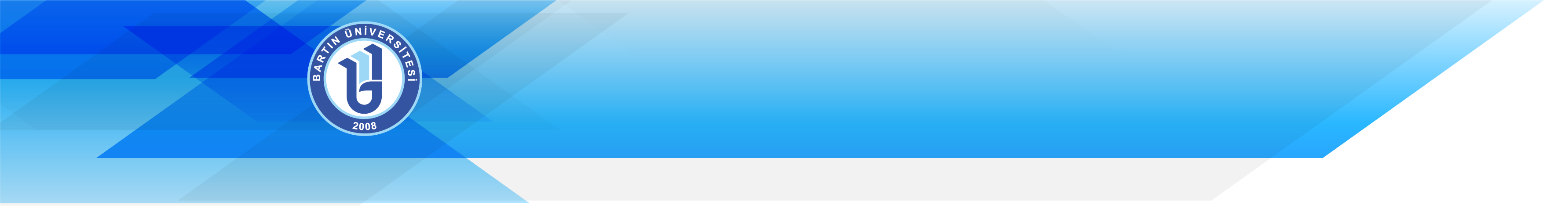 SENDİKA İSTATİSTİKLERİ
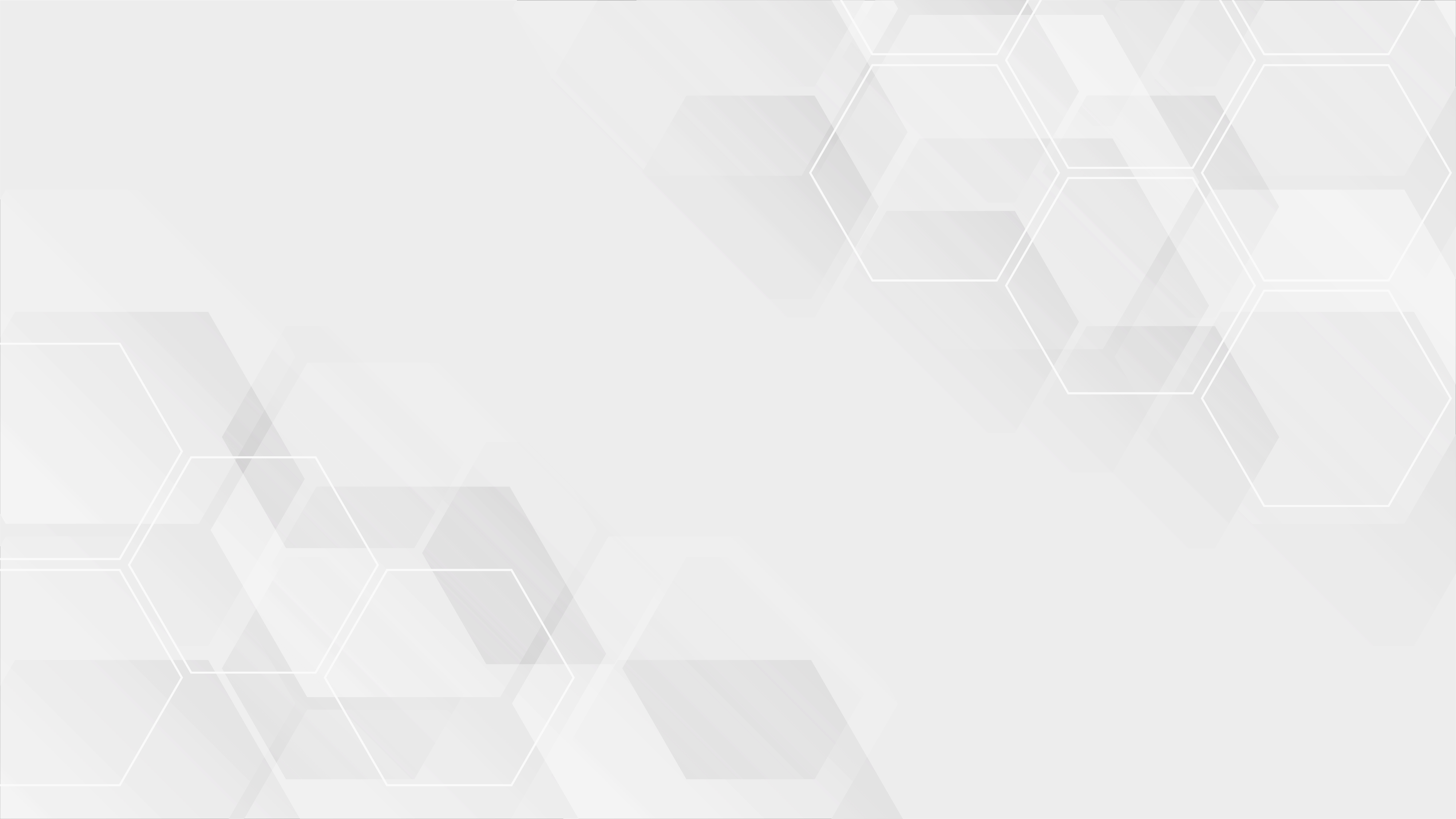 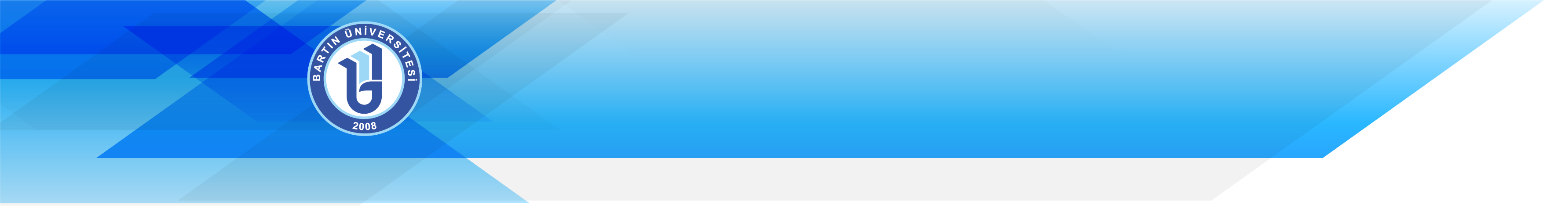 SENDİKA İSTATİSTİKLERİ
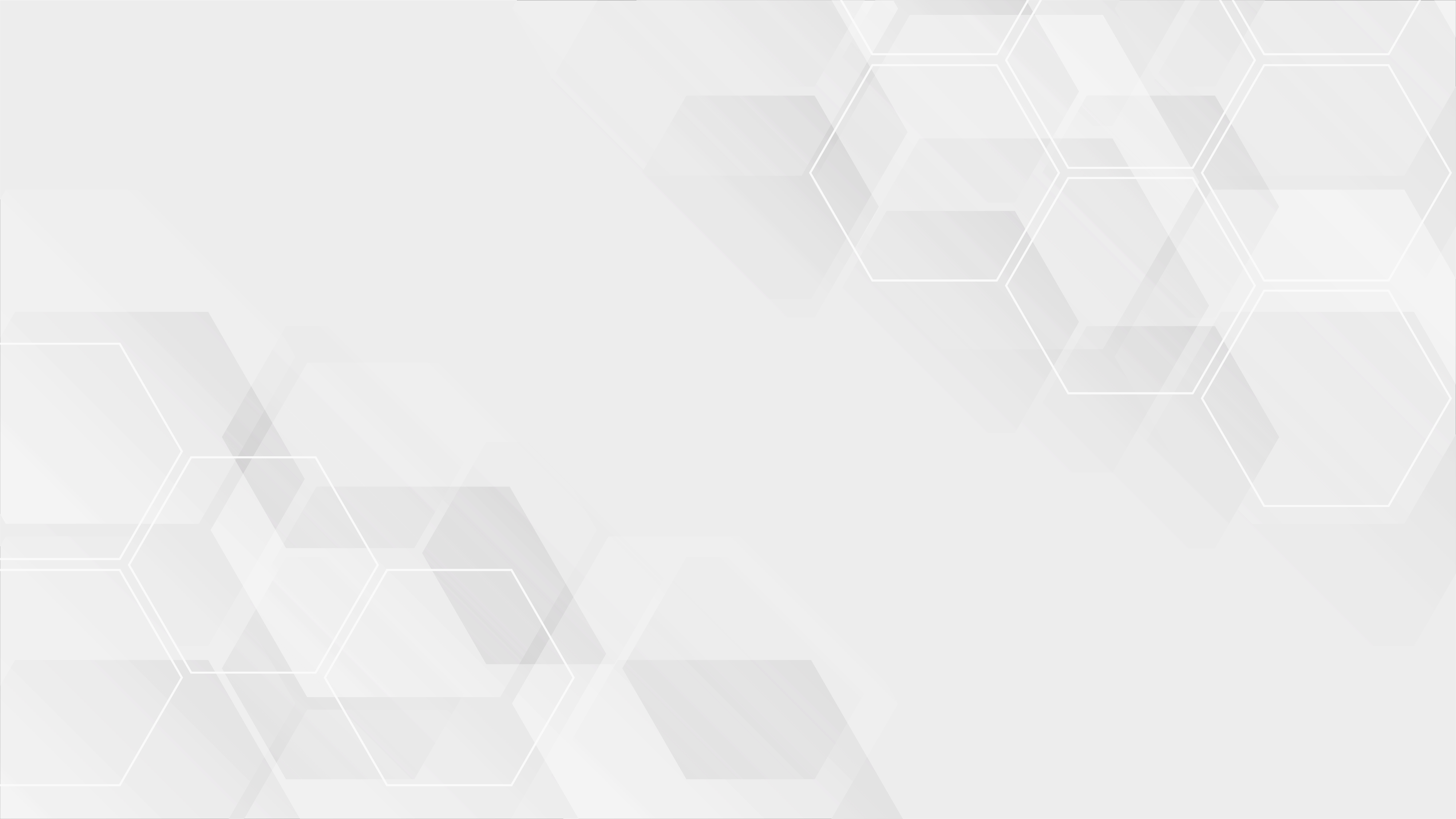 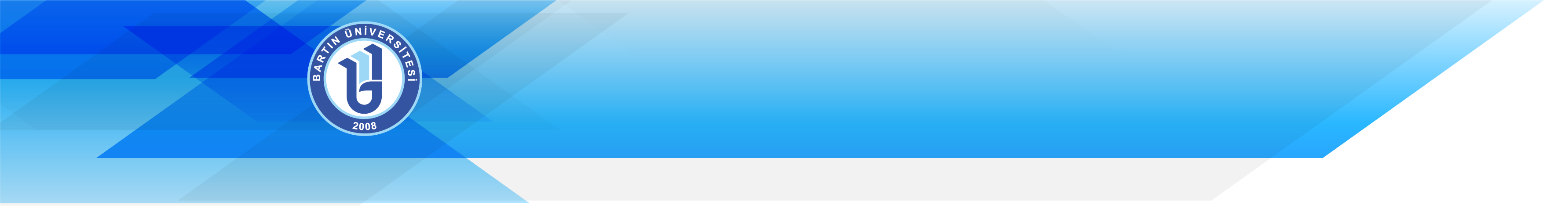 HİZMET İÇİ EĞİTİM FAALİYETLERİ
(2019-2020)
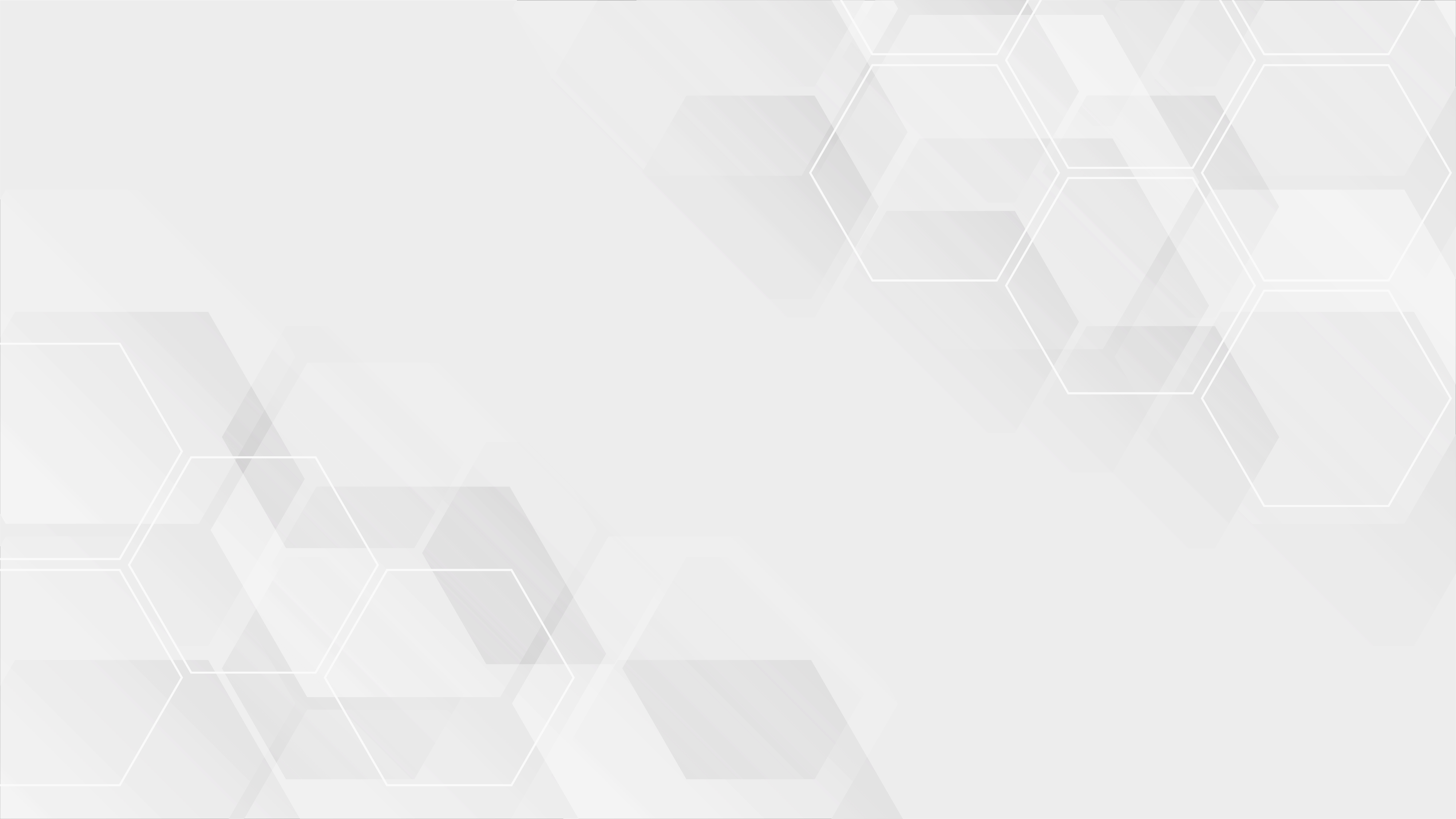 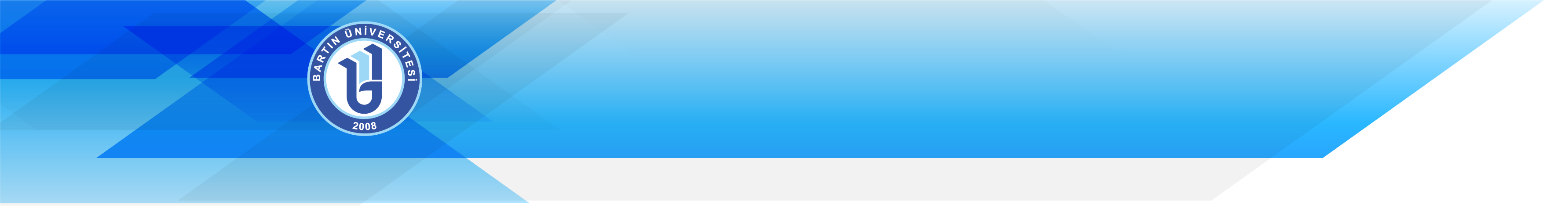 HİZMET İÇİ EĞİTİM FAALİYETLERİ
(2020 YILI PLANLANANLAR)
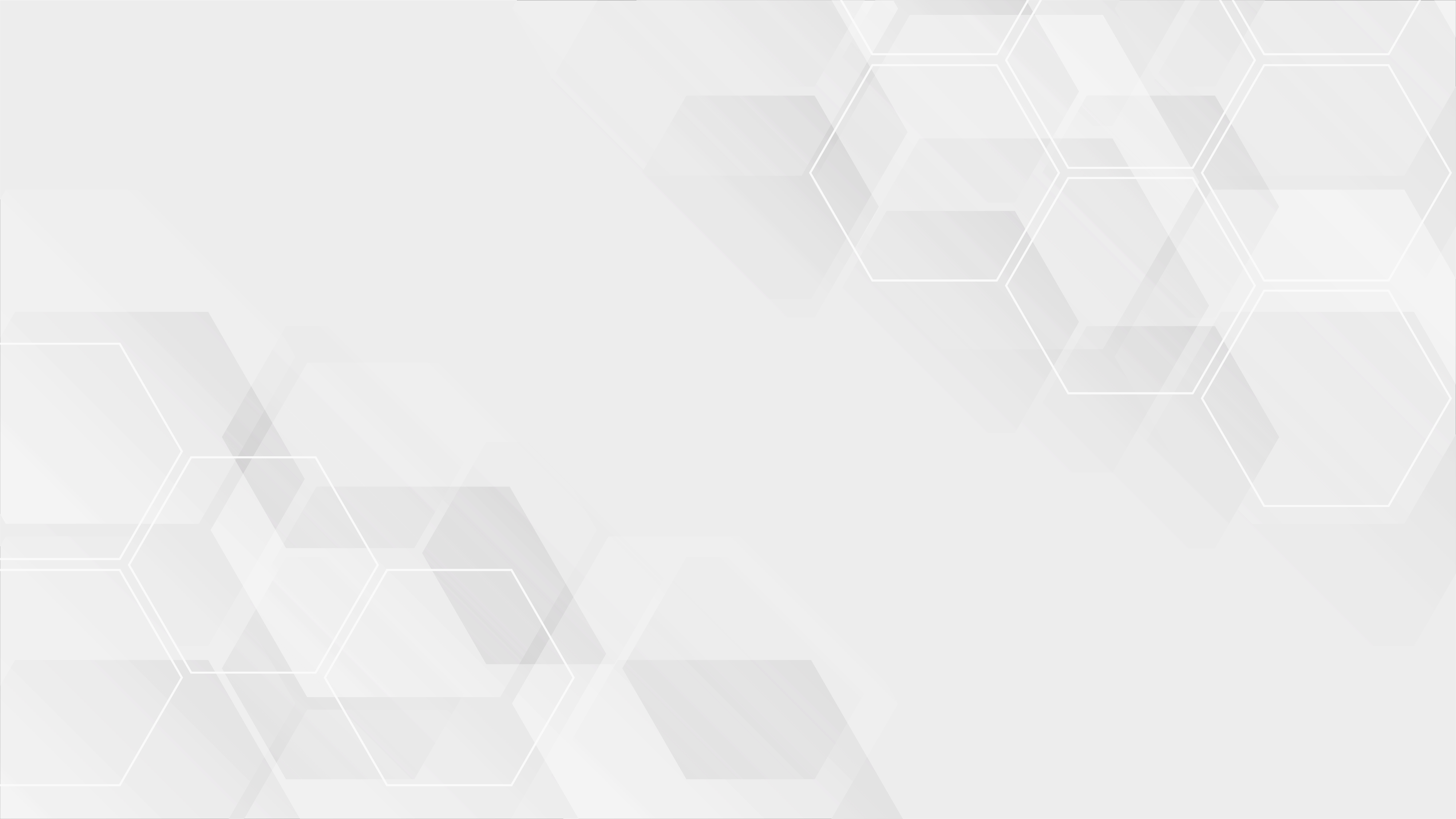 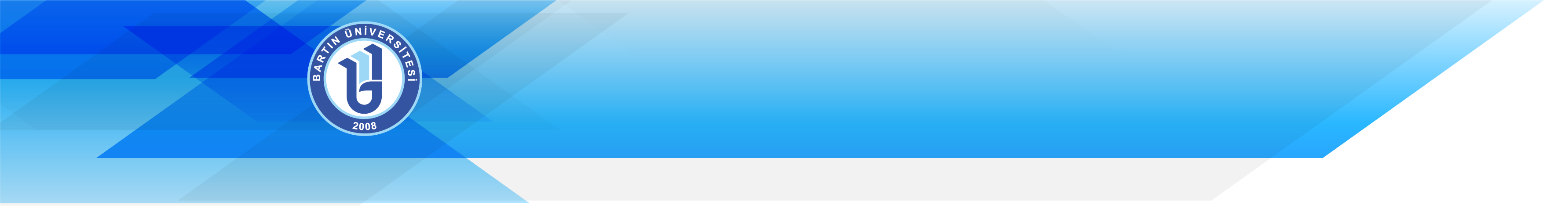 KALİTE VE MEVZUAT ÇALIŞMALARI KAPSAMINDA 
YAPILAN ÇALIŞMALAR
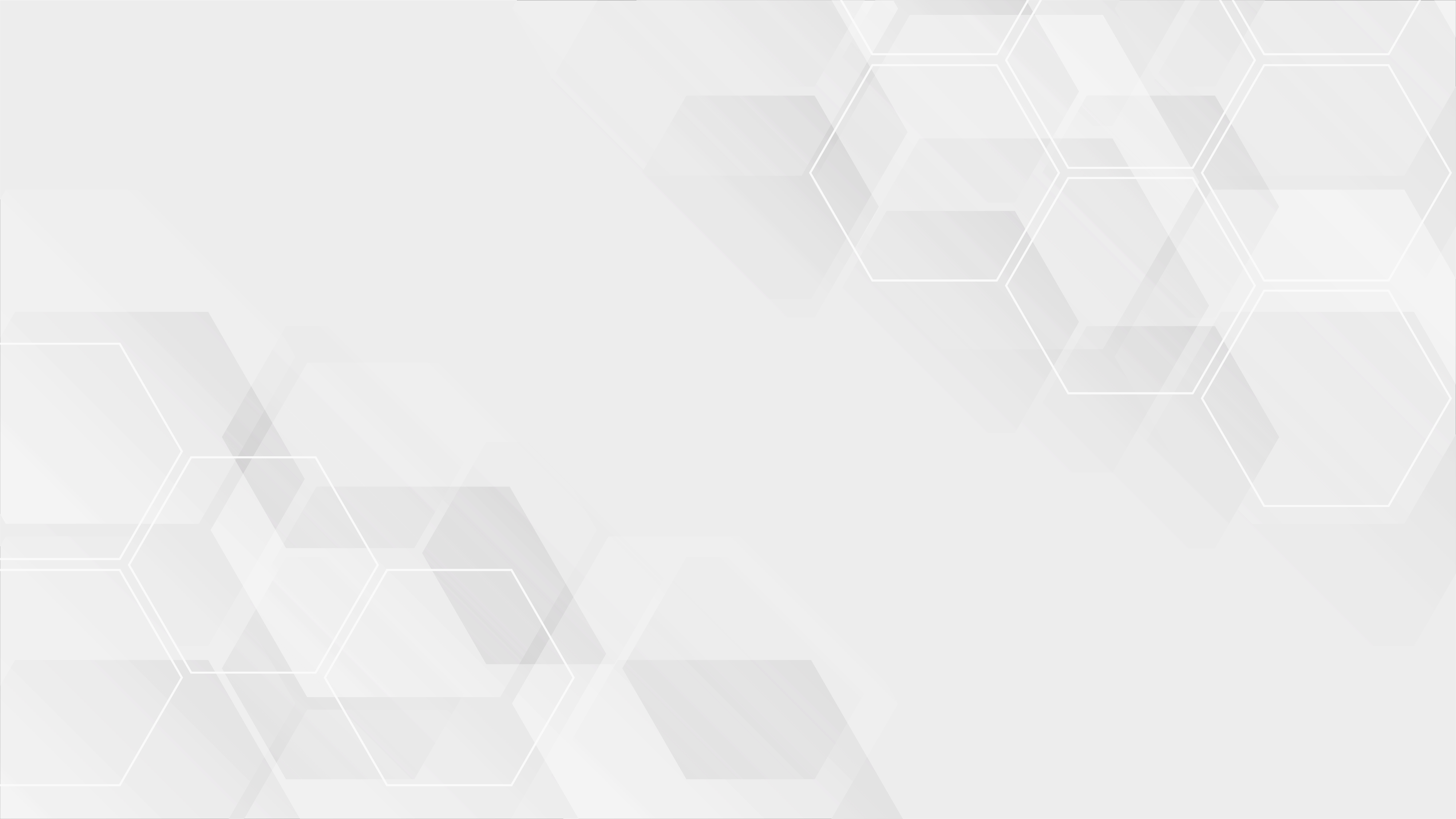 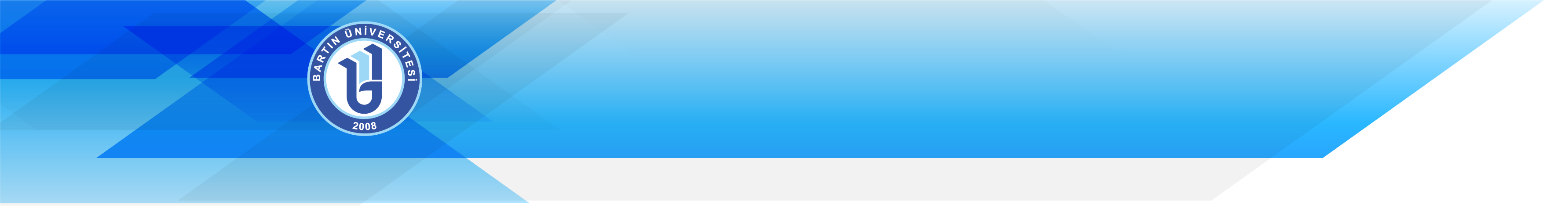 Başkanlığımızda kalite süreci kapsamında yapılan/yapılacak faaliyetler şunlardır: 

Birim personeliyle düzenli toplantılar yapılmaktadır. (Birim sorumluları düzeyinde her haftanın Pazartesi günü, tüm personelle ise her ayın son Cuma günü.) Toplantı gündemi toplantı öncesi ilgili personele bildirilmektedir. Toplantılarda alınan kararlar tutanak altına alınarak web sayfamızda yayımlanmaktadır. 
Her şubenin rutin işleri yıllık iş planı şeklinde aylar itibarıyla PUKÖ döngüsü çerçevesinde hazırlanarak yürütülmektedir. Sorumlu personele aylık olarak yapacağı işler yazı ile bildirilmektedir. Önlem alınacak tedbirlerin bildirilmesi yazı ile istenilmektedir. Hazırladığımız bu örnek yıllık iş planı çalışmasının iyi uygulama örneği olarak kullanılması için tüm birimlere gönderilmiş ve web sayfamızdan yayımlanmıştır.
Kalite çalışmaları kapsamında 117 form standartlaştırılmış (Üniversitedeki toplam form sayısının %32’si) ve web sayfamızdan sunulmuştur. Ayrıca, 47 iş akış süreci şema olarak hazırlanmıştır. Bu sayı ilerleyen günlerde daha da arttırılacaktır.
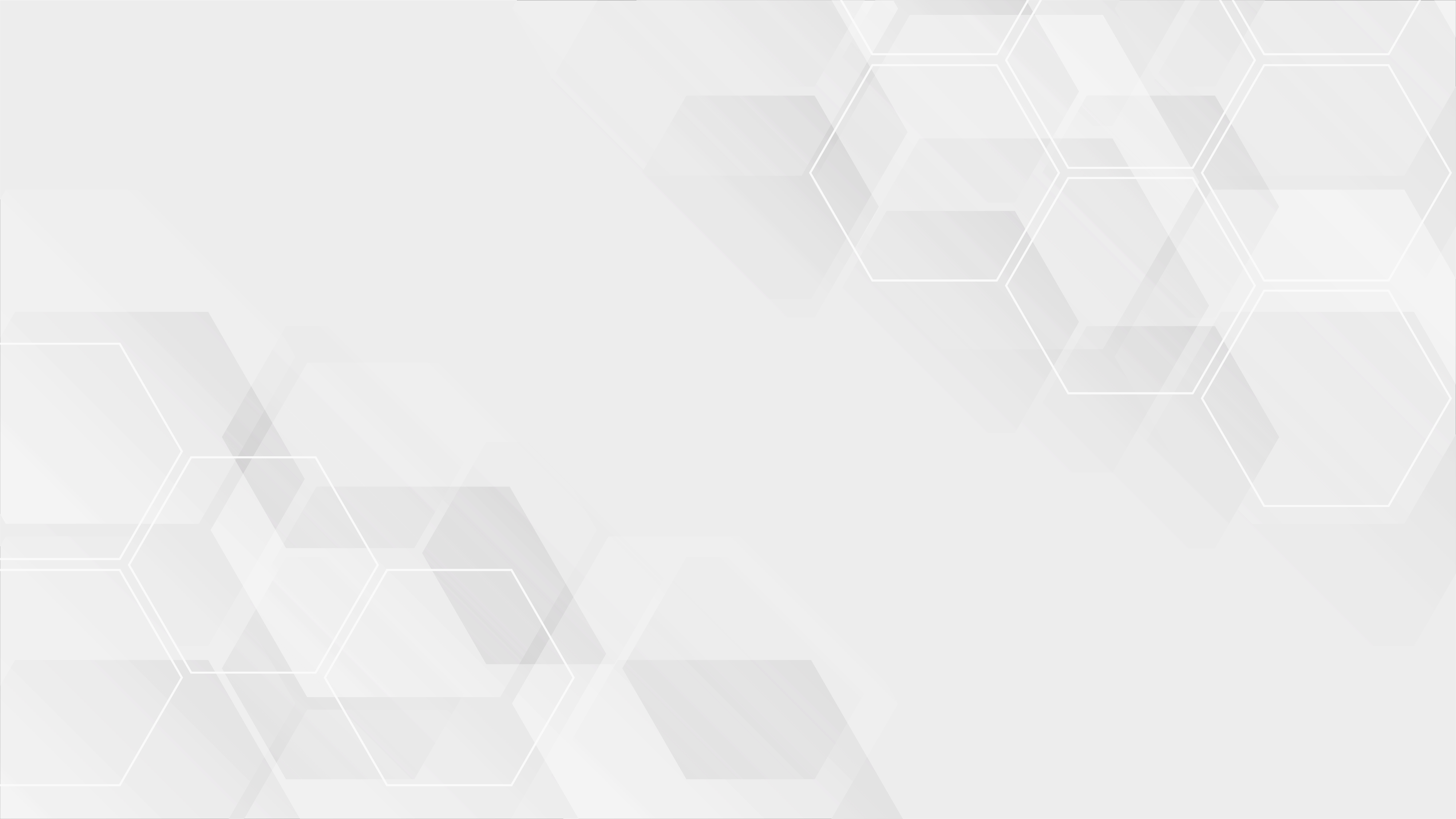 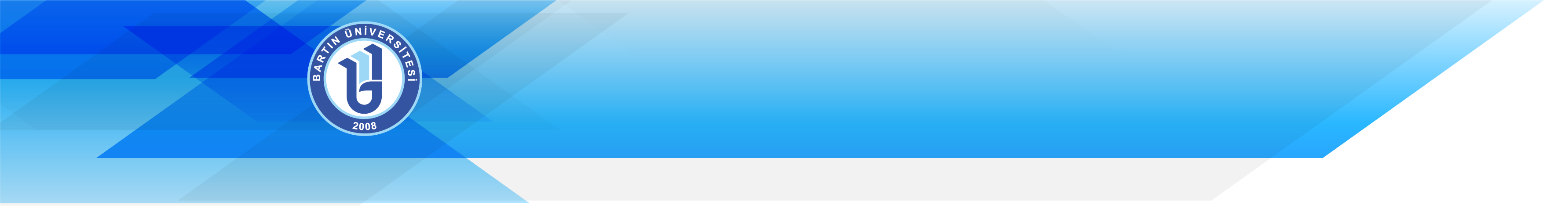 Başkanlığımızda kalite süreci kapsamında yapılan/yapılacak faaliyetler şunlardır: 

Öğretim elemanı atamalarında hataları en aza indirmek ve süreçleri güvence altına almak amacıyla Atama süreçleri kontrol formları oluşturulmuştur. Akademik birimlerin atama tekliflerini bu formların doldurularak gönderilmesine yönelik bildirimler yapılmıştır. 
Üniversitenin İnsan Kaynakları Analizi yapılacaktır. Üniversite birimlerinin ihtiyaç duyduğu idari insan kaynağının alan ve niteliği tespit edilecektir. 
Makamlarınızca uygun görülmesi halinde BAKKA’dan bu yıl içerisinde proje desteği alınarak TSE’ye ISO-9001 kalite belgesi için başvuru yapılması hedeflenmektedir.
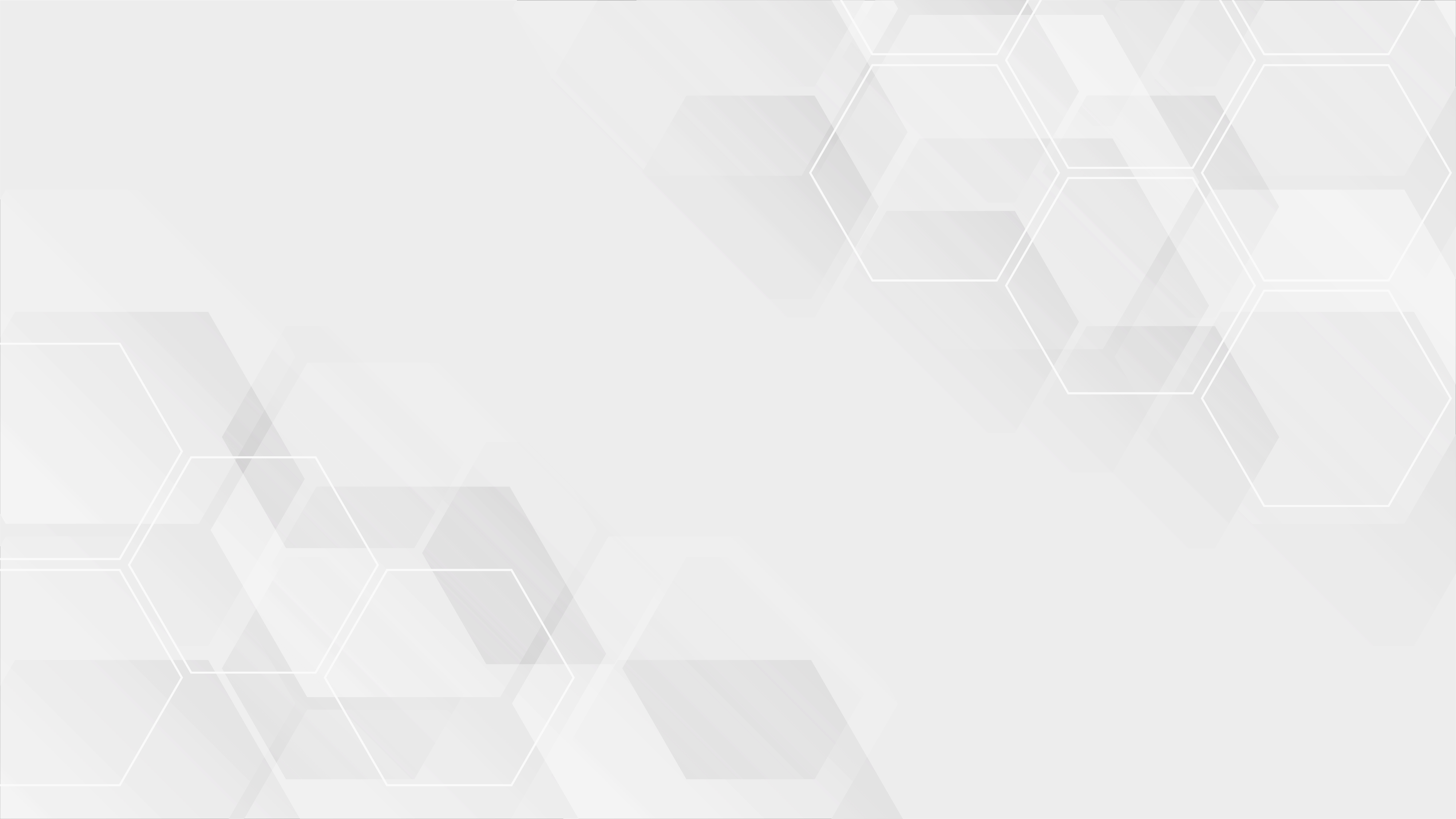 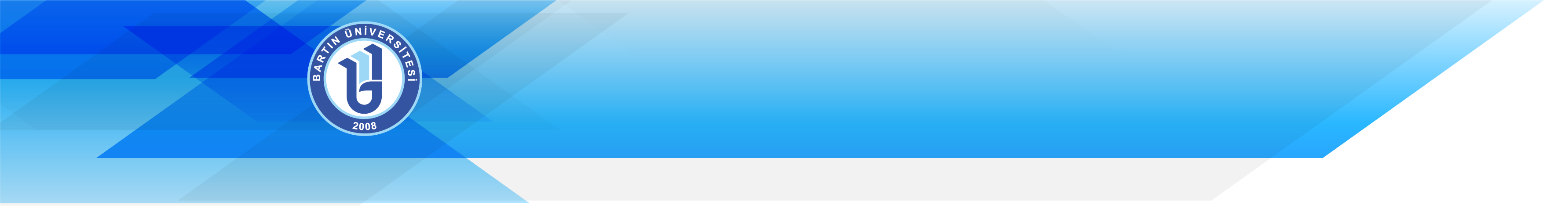 Başkanlığımızda mevzuat çalışmaları kapsamında yapılan/yapılacak faaliyetler şunlardır: 

Bartın Üniversitesi İdari Personel Naklen Tayin Yönergesi yürürlüğe kondu. Her yıl sendikalarla yapılan istişare toplantılarıyla iyileştirmeye devam edilmektedir.
Bartın Üniversitesi Öğretim Üyeliğine Yükseltilme ve Atanma Ölçütleri Yönergesi yürürlüğe kondu.
Bartın Üniversitesi Yurtiçi ve Yurtdışı Bilimsel Etkinliklere Katılımı Destekleme Yönergesi yürürlüğe kondu. Revizyon çalışmaları devam etmektedir. 
Bartın Üniversitesi Hizmet İçi Eğitim Yönergesi yürürlüğe kondu. 
Bartın Üniversitesi İdari Personel Ödül Yönergesi yürürlüğe kondu.
Bartın Üniversitesi 50/d Statüsünde Atanan Araştırma Görevlilerinin Lisansüstü Eğitimlerinin Takibi Hakkında Usul ve Esaslar yürürlüğe kondu. Revizyon çalışmaları devam etmektedir.
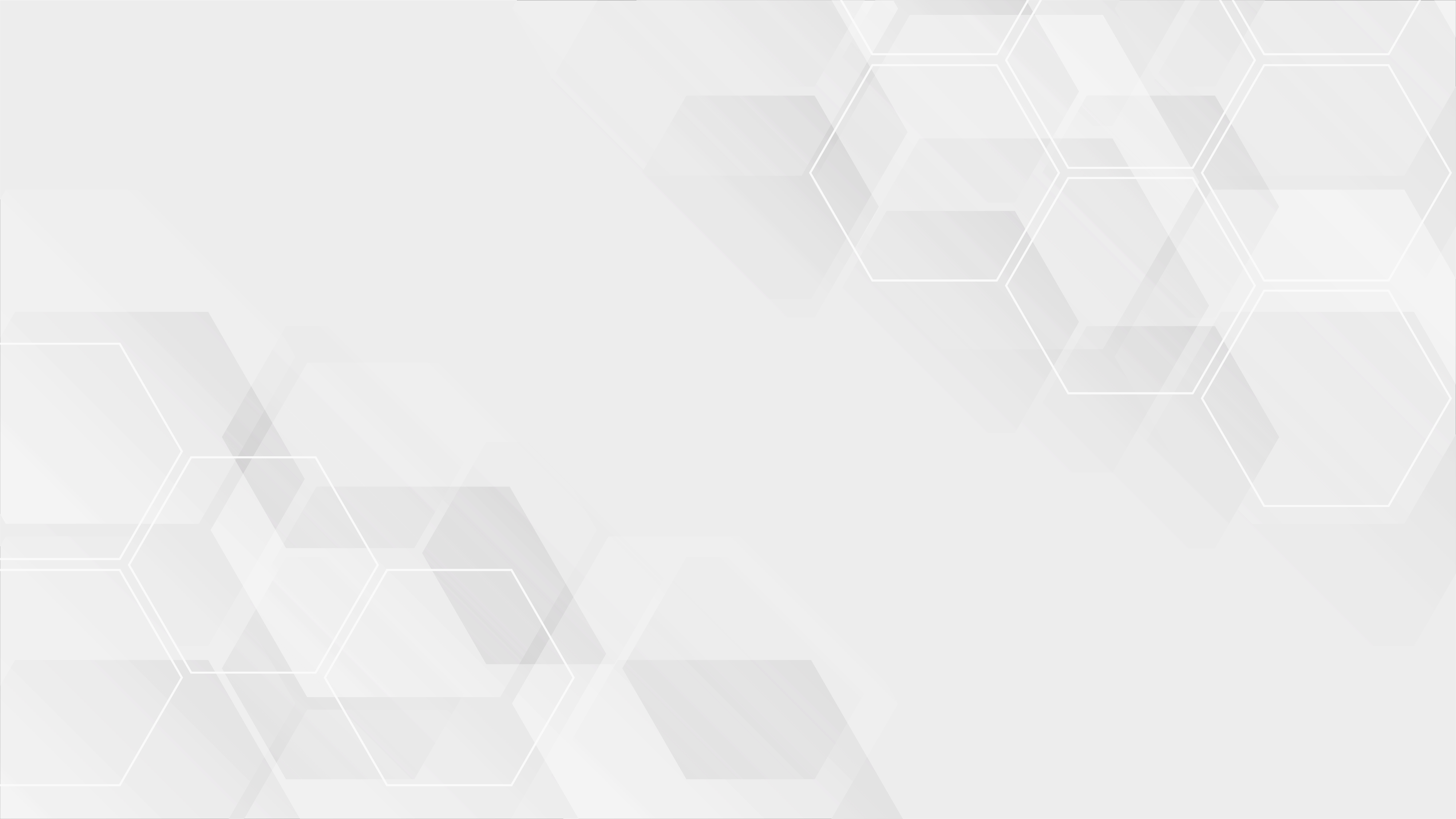 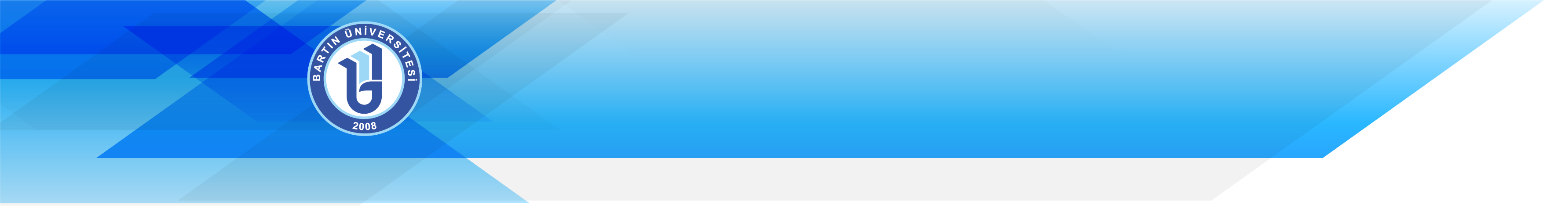 Başkanlığımızda mevzuat çalışmaları kapsamında yapılan/yapılacak faaliyetler şunlardır: 

Hedeflenenler;
Bartın Üniversitesi Kurum Kimlik Kartı Yönergesi,
Bartın Üniversitesi Personel İzin Yönergesi (Evli olan personele evlilik yıl dönümlerden 1 (bir) gün mazeret izni verilmesi önerilebilir.)
Bartın Üniversitesi Akademik Personel Ödüllendirme Yönergesi
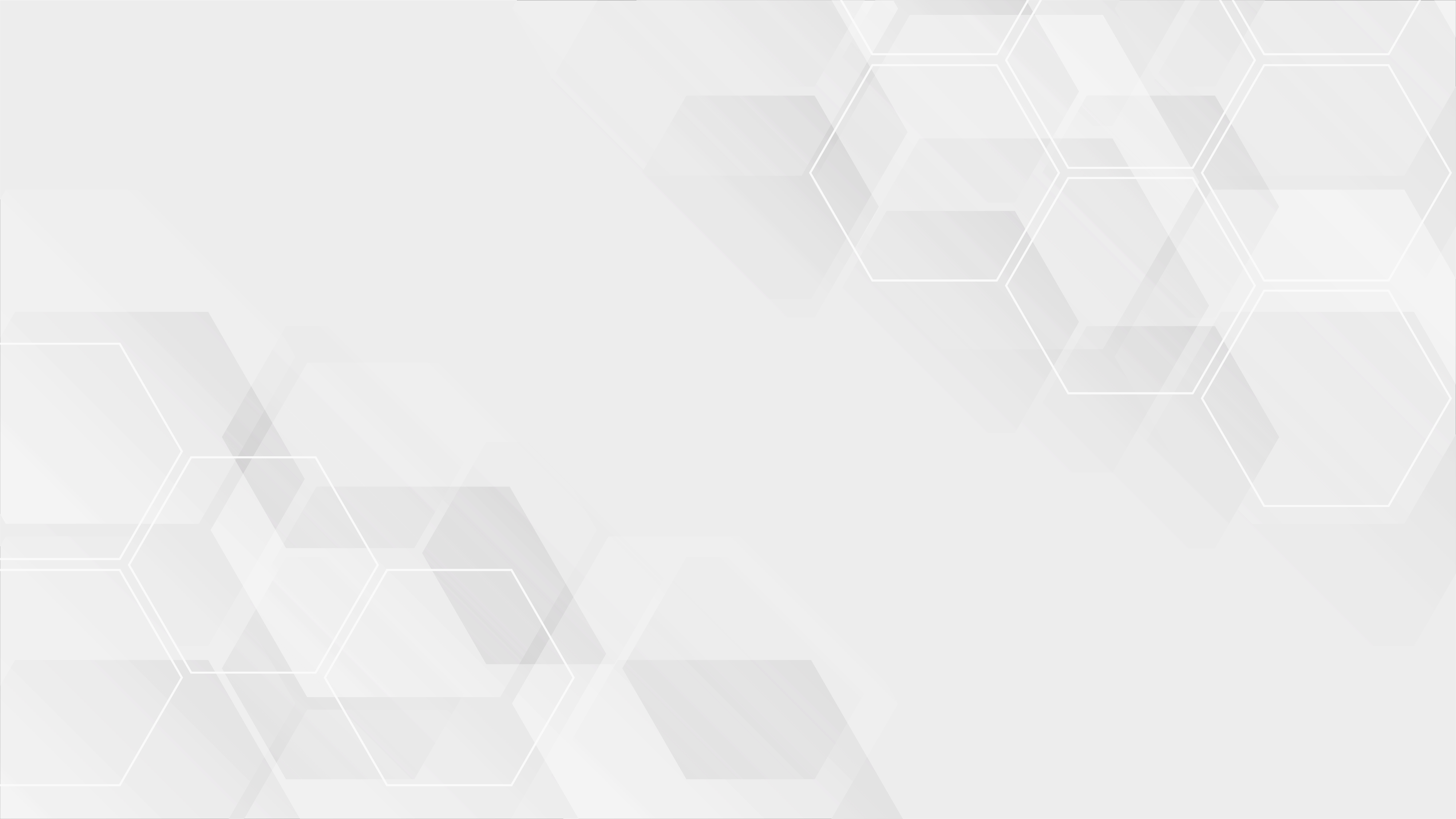 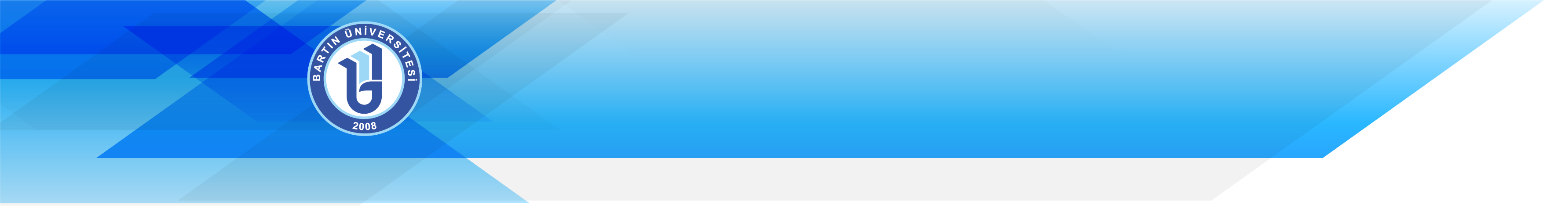 DEVAM EDEN VEYA TAMAMLANAN
DİĞER ÇALIŞMALAR
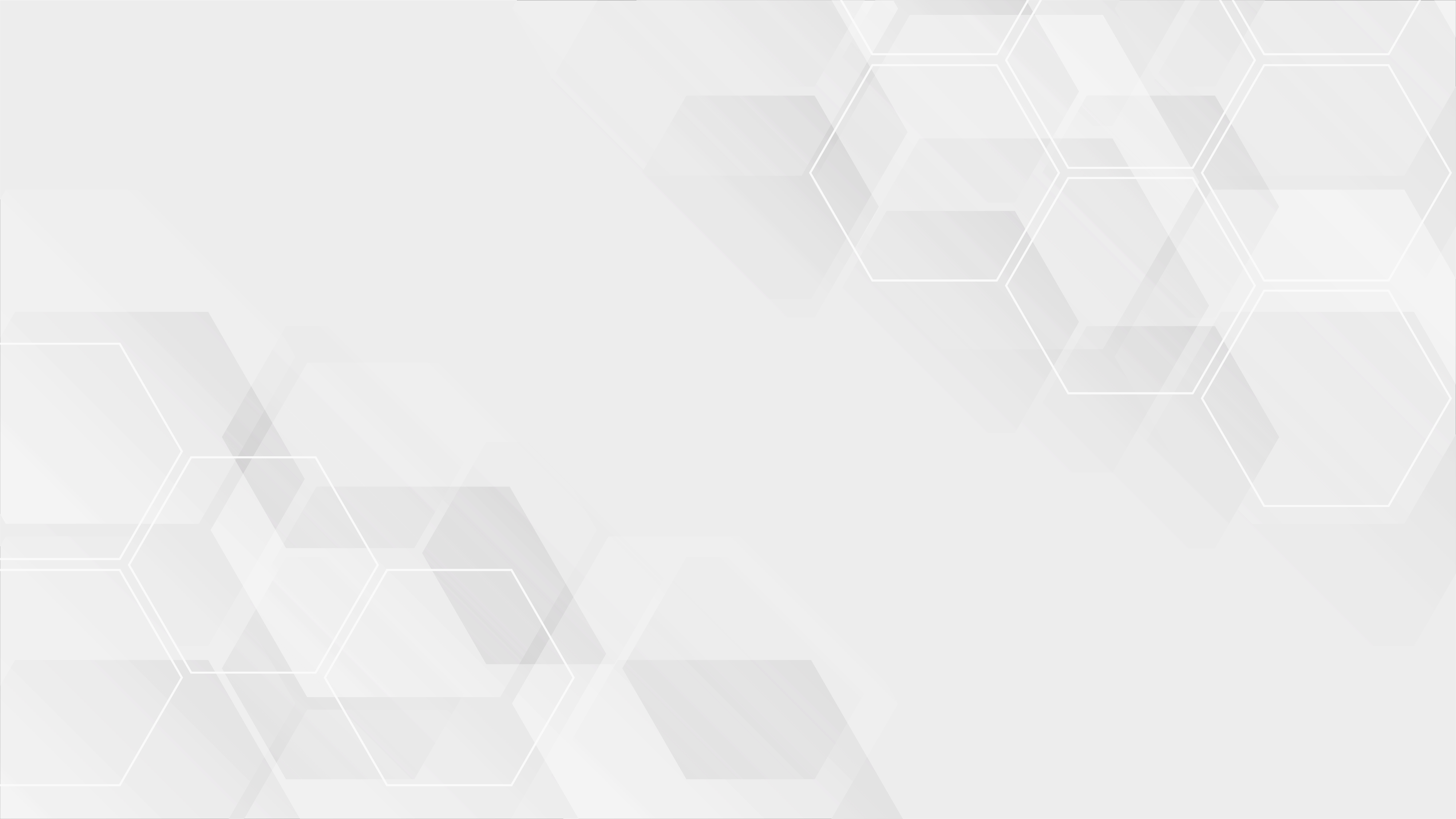 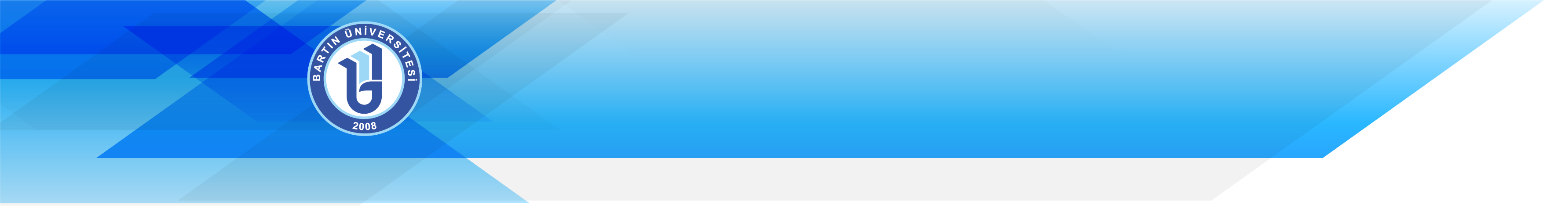 Başkanlığımız tarafından tamamlanan veya devam eden diğer faaliyetler şunlardır:

2020 yılı genel mal beyanı çerçevesinde tüm personele ait mal bildirim beyannameleri toplanarak özlük dosyalarında  muhafaza edildi.
 Kurum içine ve kurum dışına yönelik olarak hizmet içi eğitim talepler için Eğitimci Havuzu oluşturuldu. 
Kütüphane ve Dokümantasyon Daire Başkanlığı tarafından hazırlanan Görev devri formu yürürlüğe kondu. (İç Kontrol kapsamında)
Akademik ve idari personele yönelik olarak uyum eğitimleri düzenlenmesine ilişkin formlar hazırlanarak uygulama başlatıldı. (İç Kontrol kapsamında)
Yeni atanan 24 sürekli işçiye uyum eğitimleri verildi.
Kişisel Verileri Koruma Kurumunun (KVKK) ilke kararı sonrasında öğretim elemanı sınav notlarının ilanı ile ilgili gerekli düzenlemeler yapıldı.
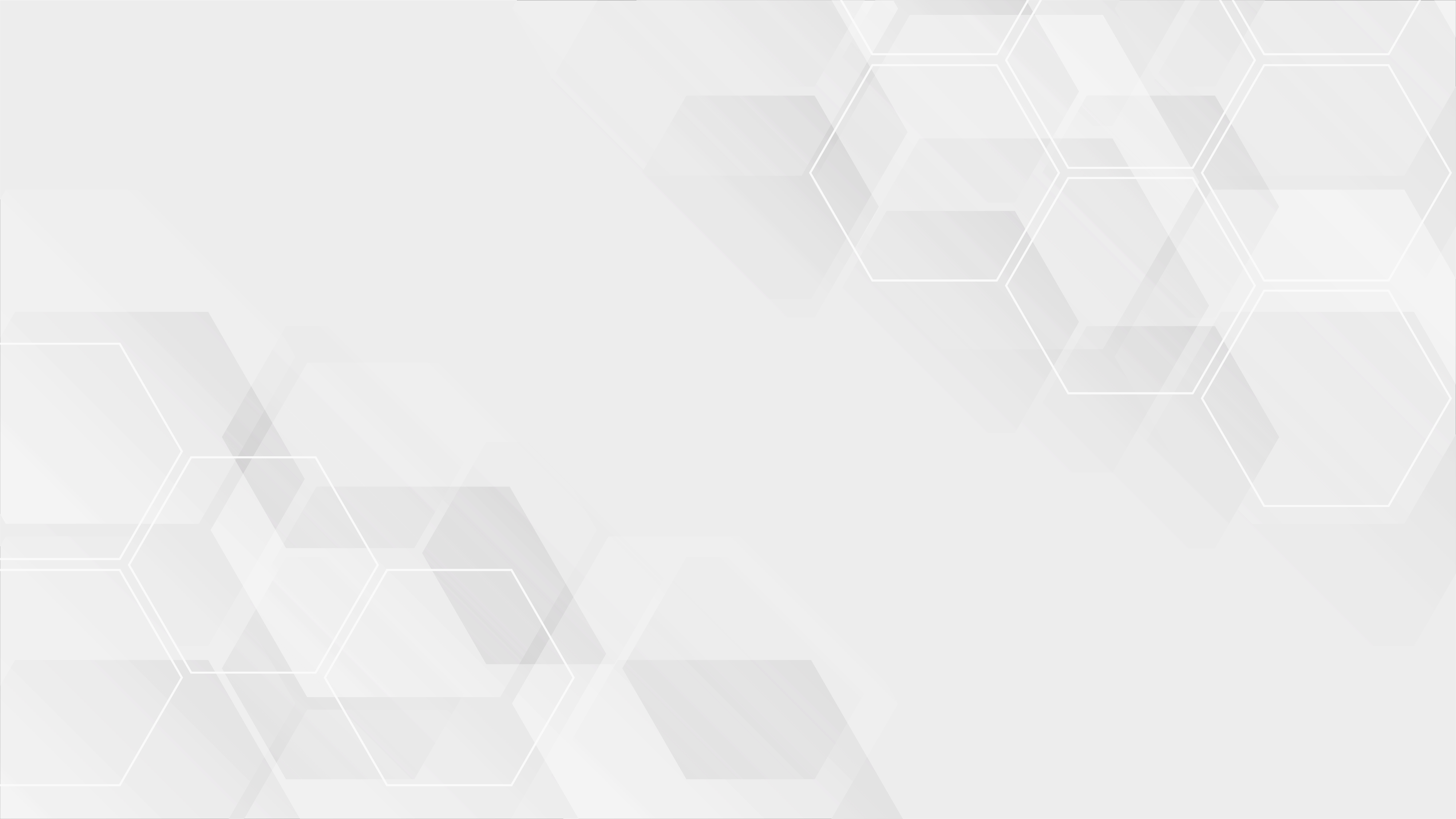 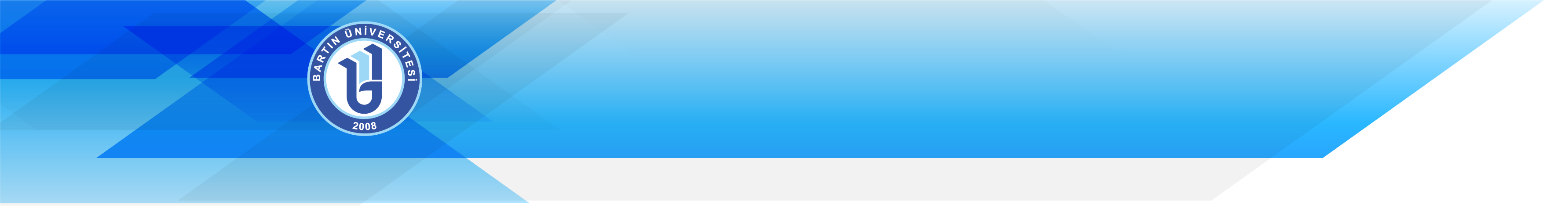 Başkanlığımız tarafından tamamlanan veya devam eden diğer faaliyetler şunlardır:

Mezun bilgi sistemlerine yönelik çalışma yapıldı. 120’ye yakın üniversitenin mezun bilgi sistemleri birleştirilerek web sayfamızdan yayımlandı. Bundan böyle mezun bilgi sistemleri web sayfamızdan sürekli yayımlanacak. 
2020 yılı Hizmet İçi Eğitim Planı yayımlandı.
24 adet sürekli işçi alımı noter ve sözlü sınav süreci sorunsuz bir şekilde tamamlandı.
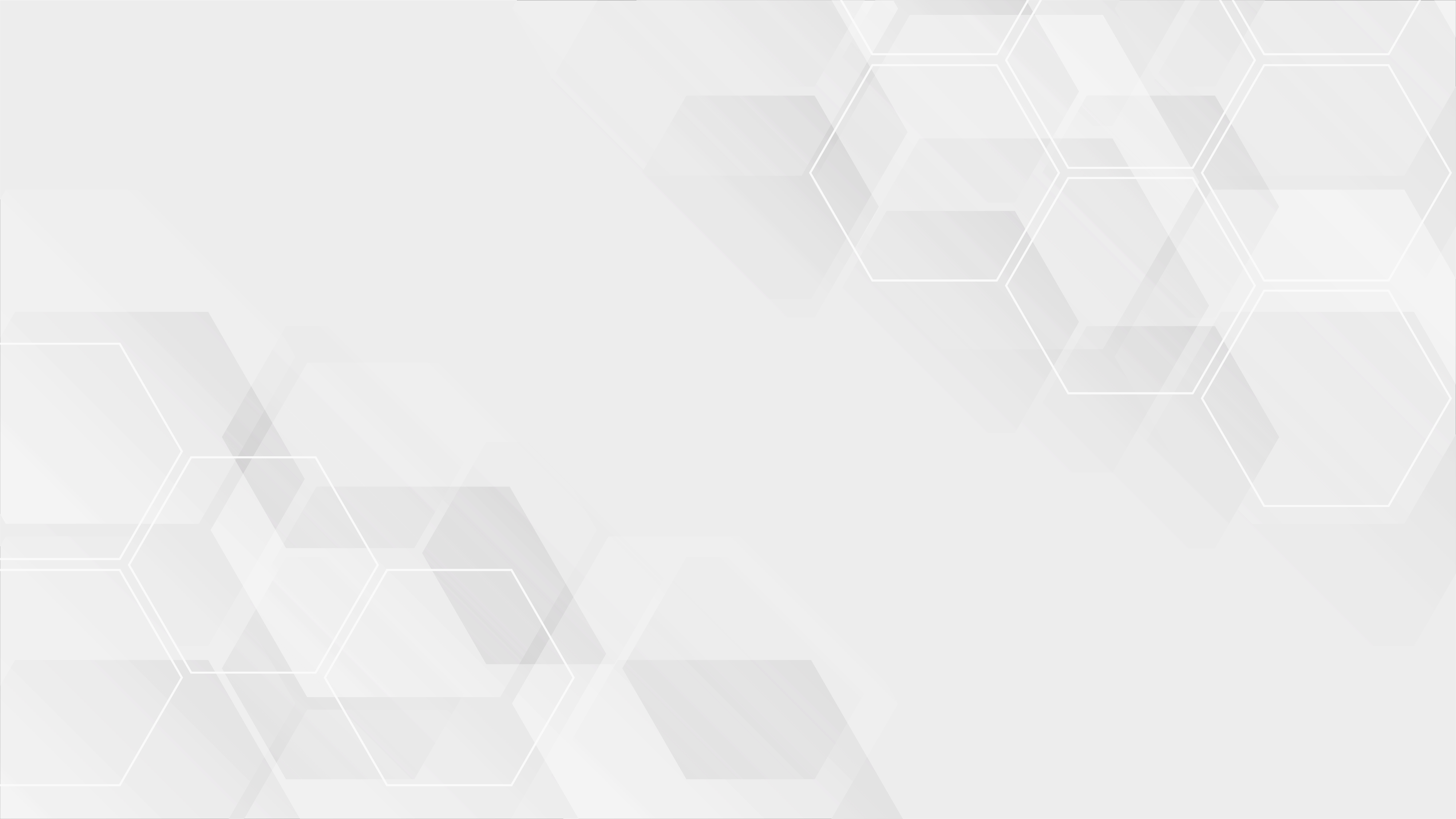 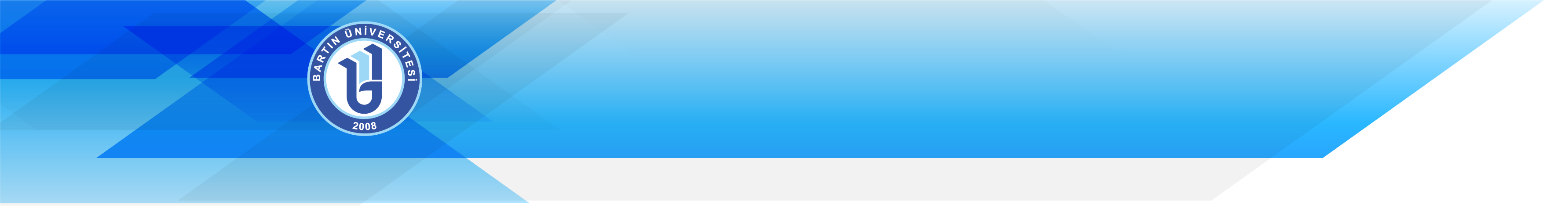 Başkanlığımız tarafından tamamlanan veya devam eden diğer faaliyetler şunlardır:

2020 yılına ait Cumhurbaşkanı Kararı çerçevesinde 40 öğretim üyesi, 29 ise diğer öğretim elemanı kadrolarının birimlere tahsisi için hazırlık çalışmaları devam etmektedir. 
2020 yılına ait Cumhurbaşkanı Kararı çerçevesinde 5 memur atama izninin planlanmasına yönelik idari birimlerden görüş istenmiş olup, planlama süreci devam etmektedir.
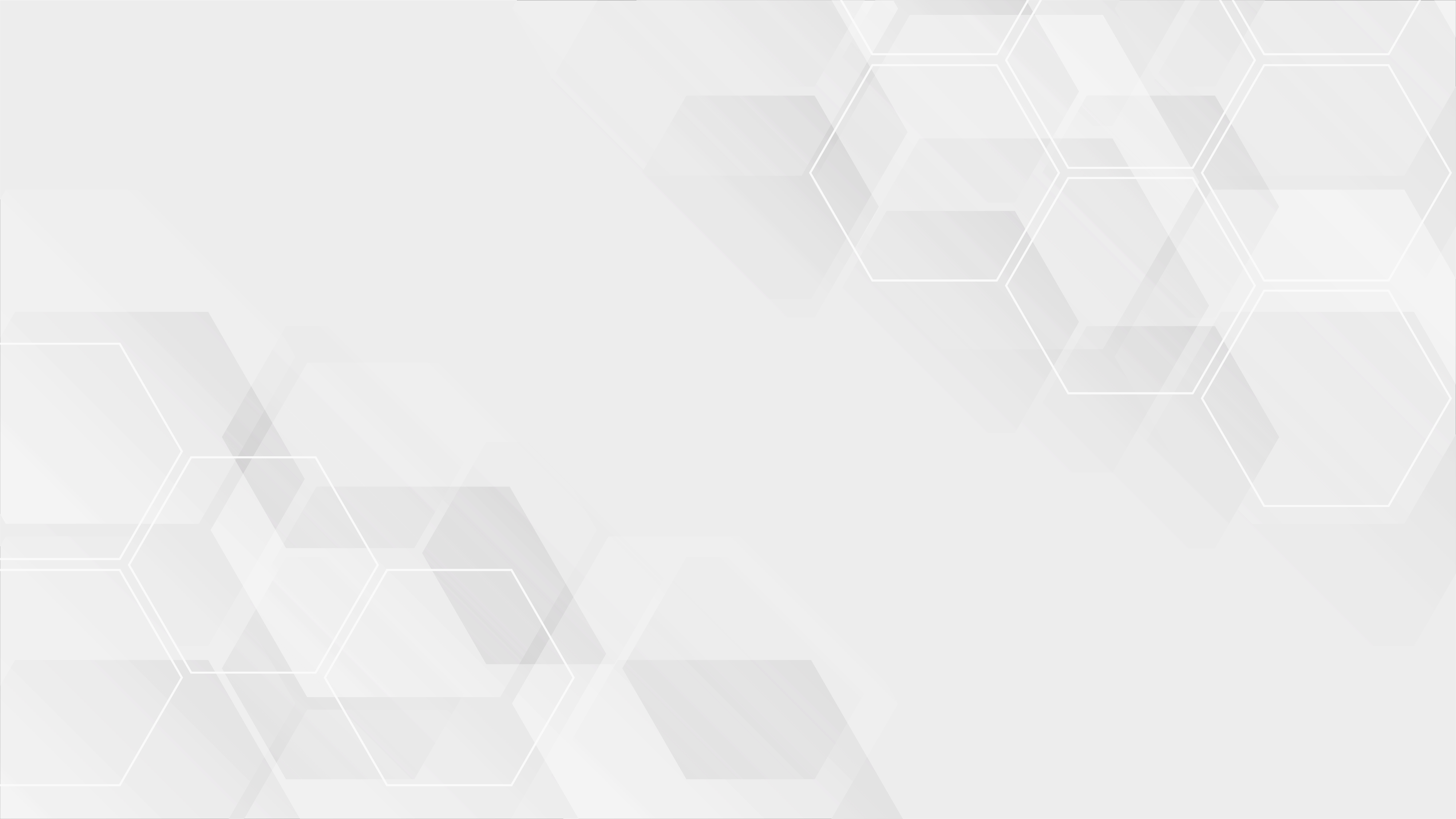 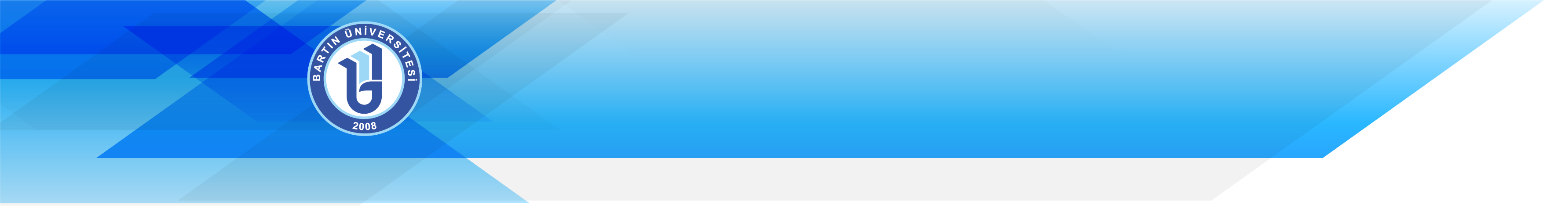 Başkanlığımız tarafından tamamlanan veya devam eden diğer faaliyetler şunlardır:

Görev yeri/kadro yeri farklı olan idari personele dair kadro çalışmaları devam etmekte olup, uygun kadro olanların atama işlemleri yapılmaktadır. İlerleyen günlerde; Teknik Hizmetler, Şef ve Şube Müdürü kadrolarına yönelik tenkis-tahsis çalışmalarına başlanacaktır.
Sözleşmeli personel ve sürekli işçi kadro talepleri için hazırlık aşaması tamamlanmış, uygun görülmesi halinde 10 sözleşmeli ve 10 sürekli işçi kadrosu Cumhurbaşkanlığından talep edilecektir. 
İdari Personel Ödül Yönergesi çerçevesinde Mart ayında başvuru ilanına çıkılacaktır.
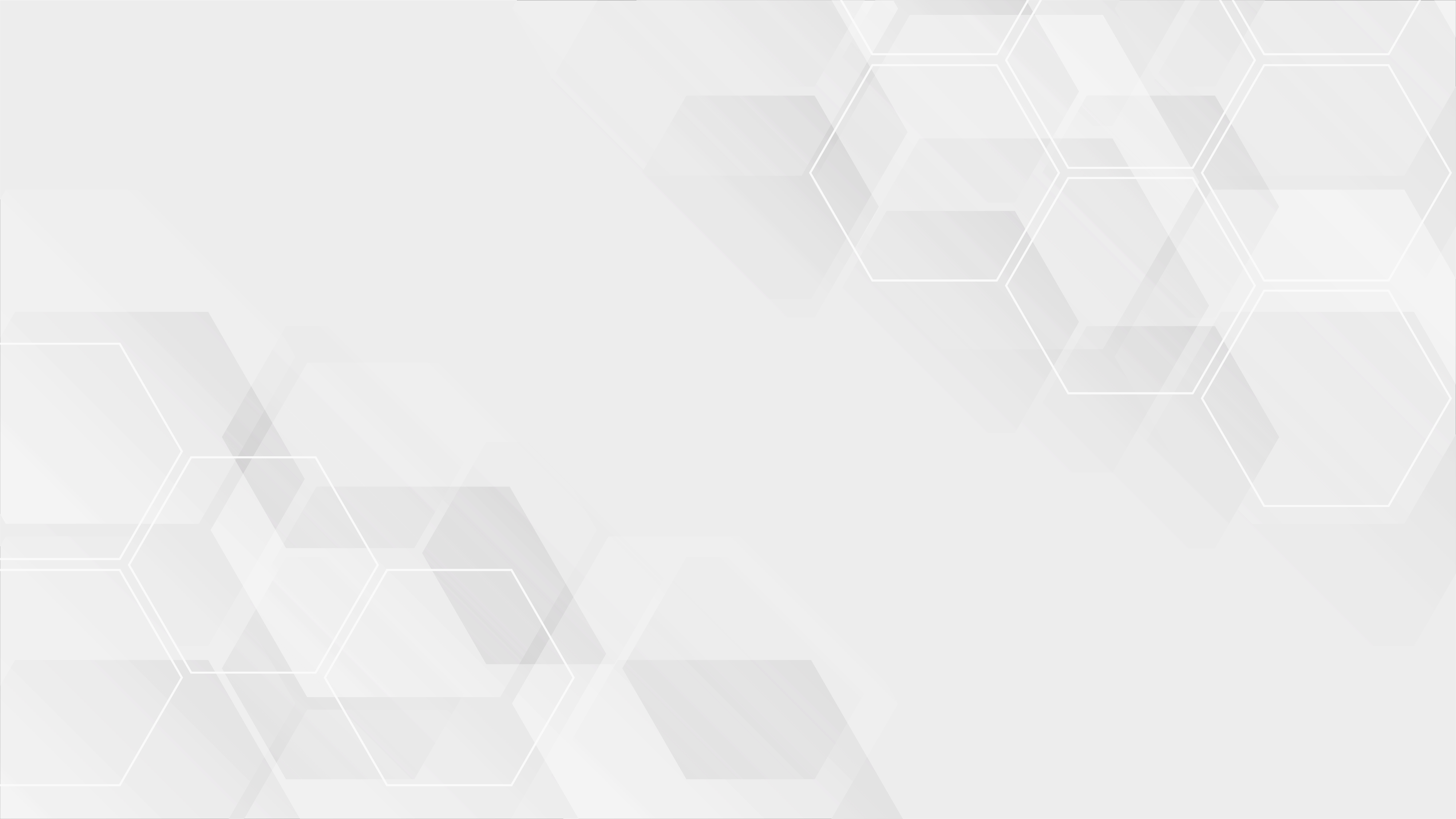 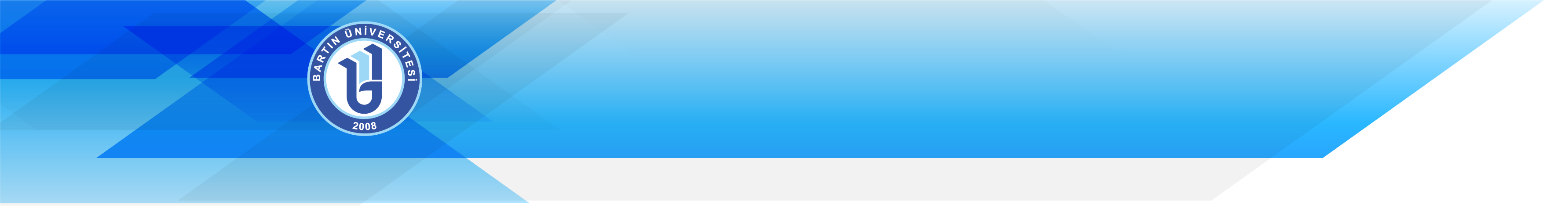 WEB SAYFASINDA 
YAPILAN YENİLİKLER
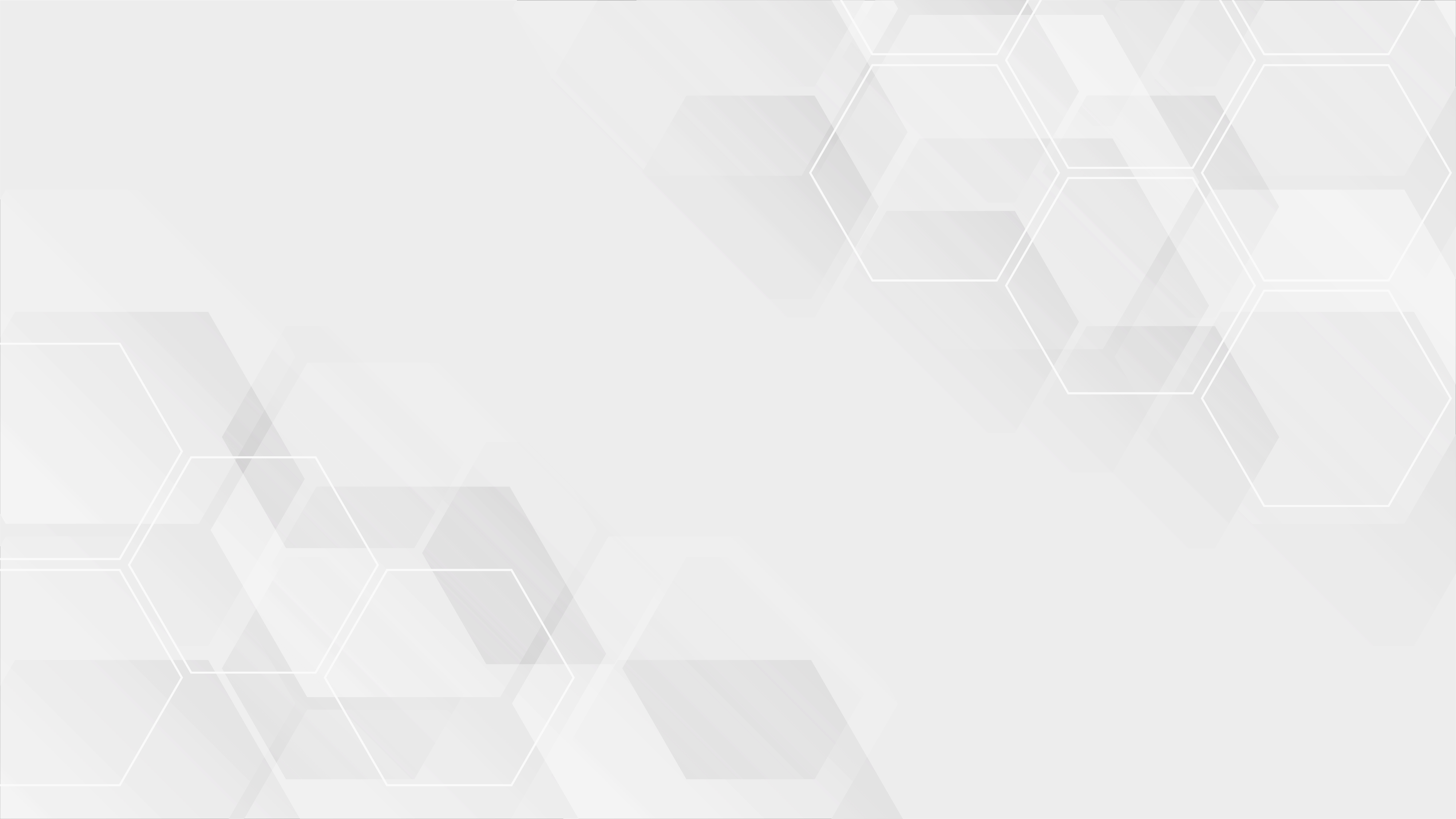 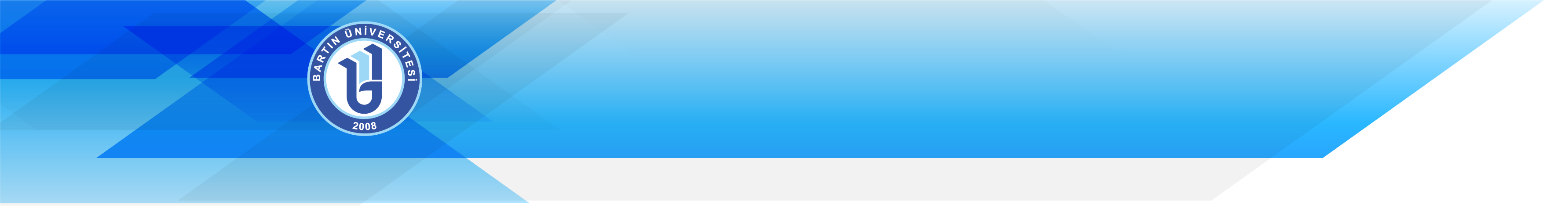 Başkanlığımız web sayfası bütünüyle yenilenerek içerik olarak zenginleştirilmiştir. Bu kapsamda;
Uygulamaya yön veren 320’yi aşkın Yükseköğretim Kurulunun görüş, karar ve diğer yazıları PDF ortamında «YÖK KARARLARI» başlığı altında hizmet alanların paylaşımına sunulmuştur. Bu denli büyük bir arşiv yükseköğretim kurumları arasında ilk olma özelliğini taşımakta olup, diğer üniversitelerde sayfamızca sunulan bu hizmeti web sayfalarına aktarmışlardır.(Bilebildiklerimiz; Karabük Üniversitesi, Erzincan Binali Yıldırım, Erzurum Teknik Üniversitesi)
Mülga Devlet Personel Başkanlığına ait 400’den fazla görüş Başkanlığımız web sayfasına yüklenmiştir. DPB kapatıldığı için eski görüşlere halihazırda ulaşılamadığı için, araştırmacılar Google üzerinden doğrudan Başkanlığımız web sayfasına yönlendirilmektedir. Bu durum ziyaretçi sayımızı arttırmaktadır. 
Mevzuata yönelik hazırladığımız sunumlar ya da kurumların bilgilendirme sunumları her kesimin istifade etmesi için web sayfamızda paylaşılmıştır. 
2013 yılından bu yana birimlere yazdığımız ve uygulamaya yön veren yaklaşık 100’ü aşkın yazı web sayfamıza yüklenerek üniversitemiz birimlerinin istifadesine sunulmuştur.
Uygulamaya esas olabilecek ve yakın sürece dair 31 Danıştay Kararı web sayfamızdan yayımlanmıştır.
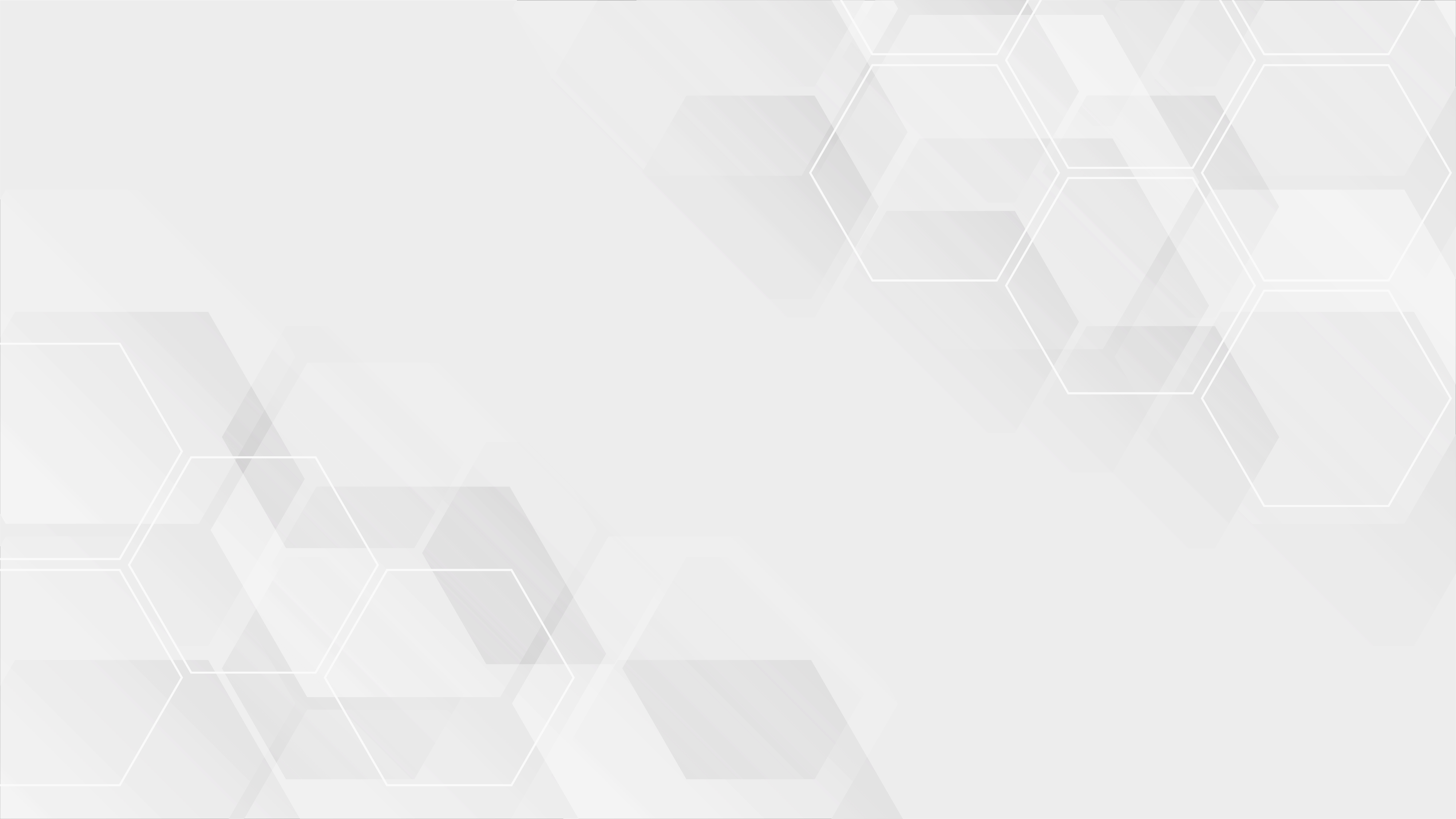 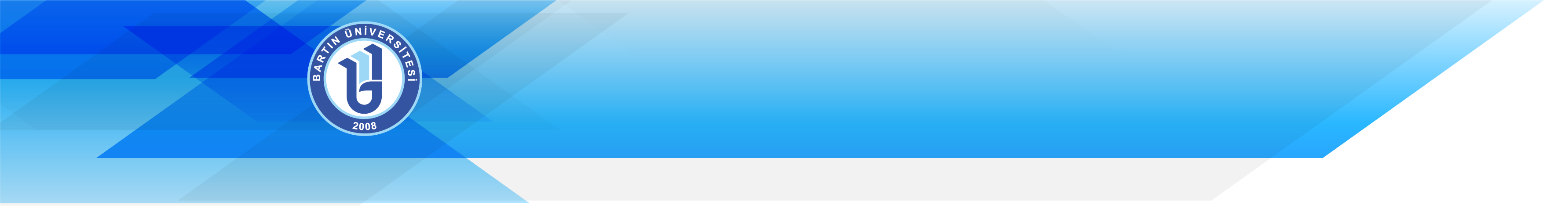 Başkanlığımız web sayfası bütünüyle yenilenerek içerik olarak zenginleştirilmiştir.

 Bu kapsamda;
Personel hareketliliği anlık duyurulmaya başlamıştır. Üniversitemize atanan veya hizmet eden personele dair duyurular paylaşılmaktadır.
Ocak ayından itibaren her ay atanan-ayrılan ve yerleşke bazlı personel istatistikleri duyurulmaya başlanmıştır.
Pasaport müracaatları ve idari personel naklen atanma talepleri elektronik ortamda alınmaya başlanmıştır.
Sıkça sorulan sorular hazırlanarak personelimizin bilgisine sunulmuştur.
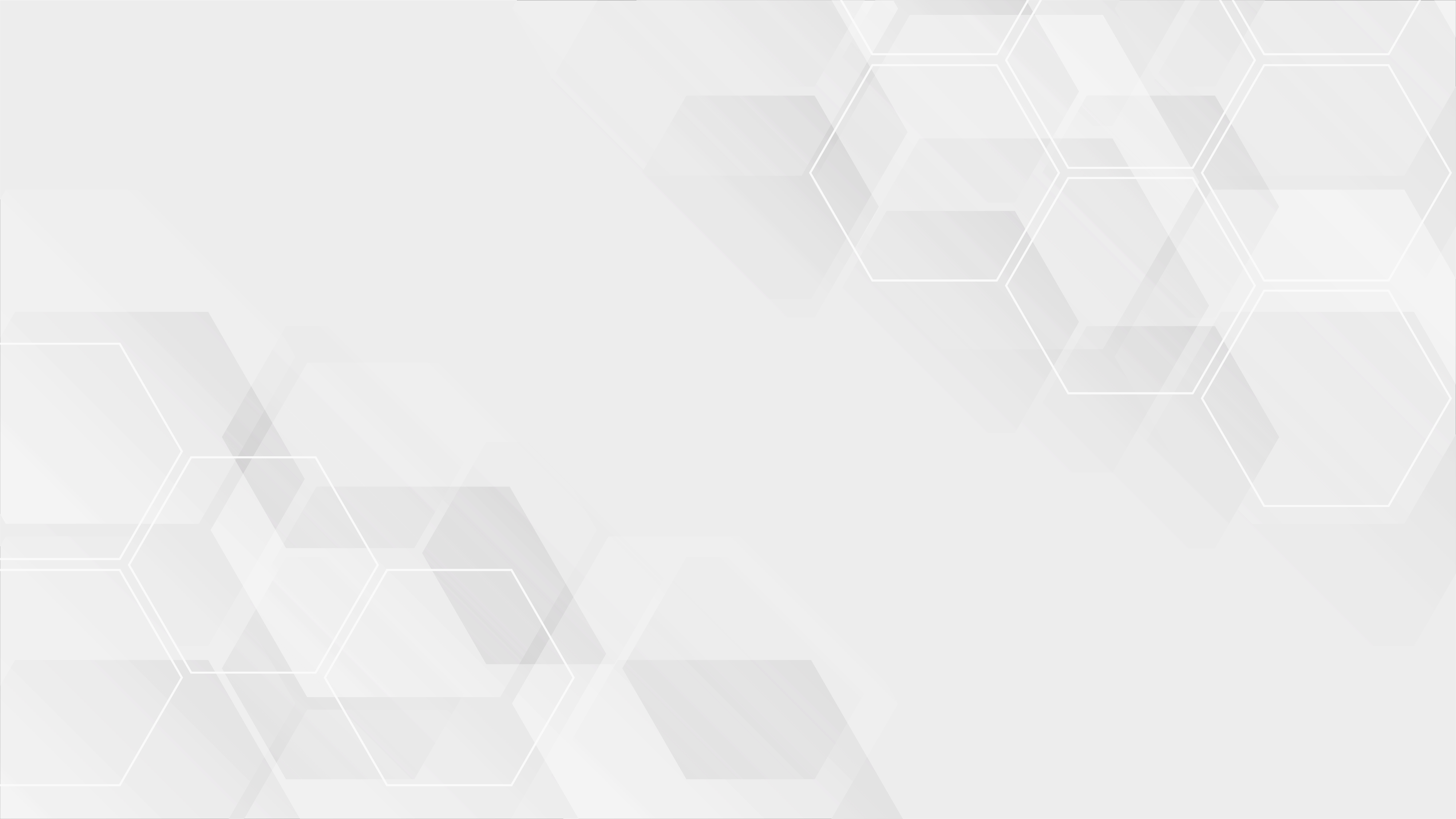 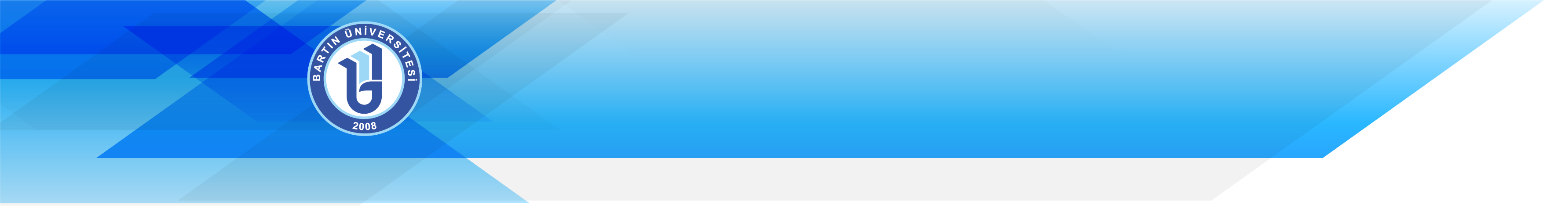 GELECEK DÖNEM HEDEFLERİMİZ
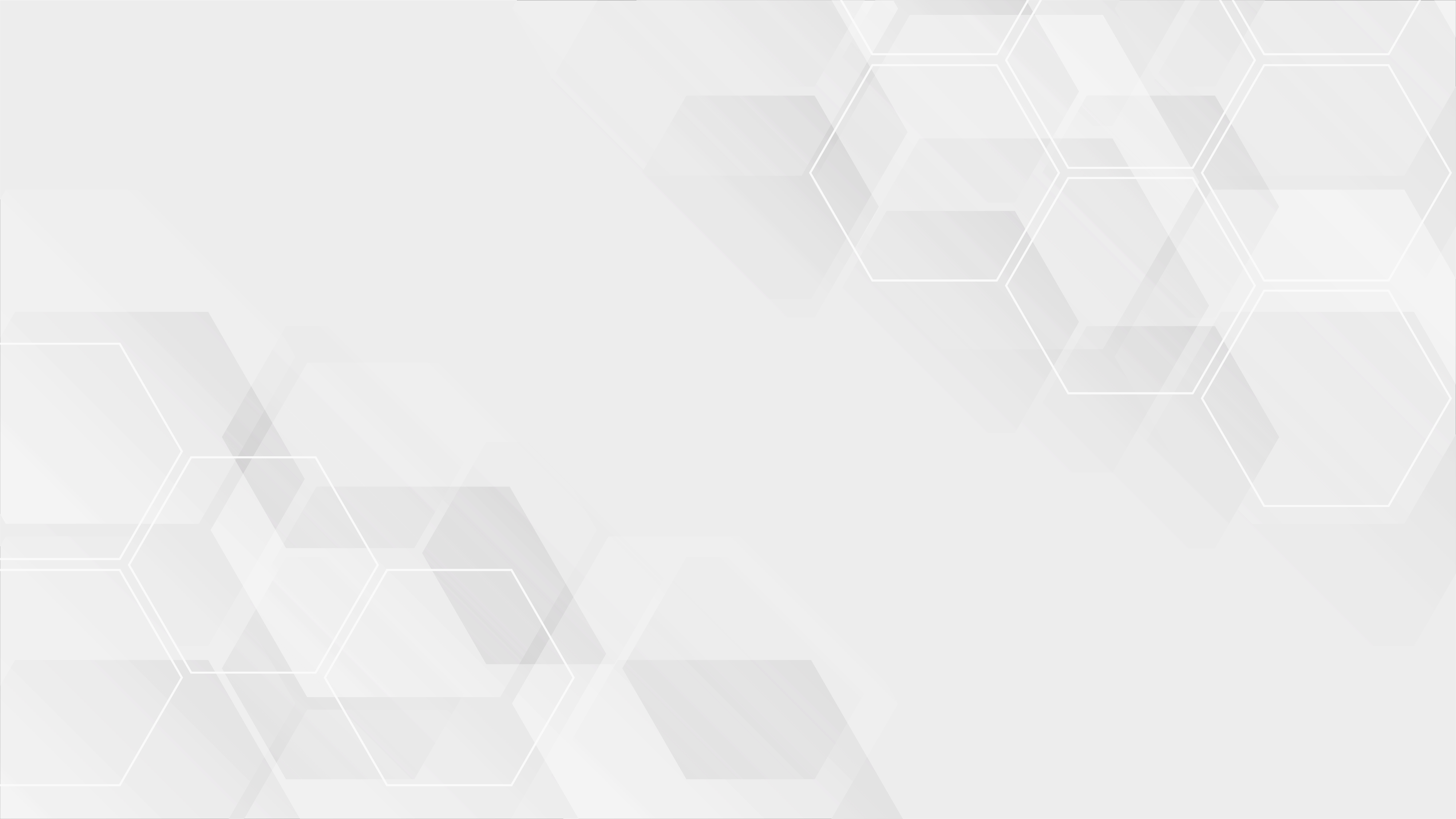 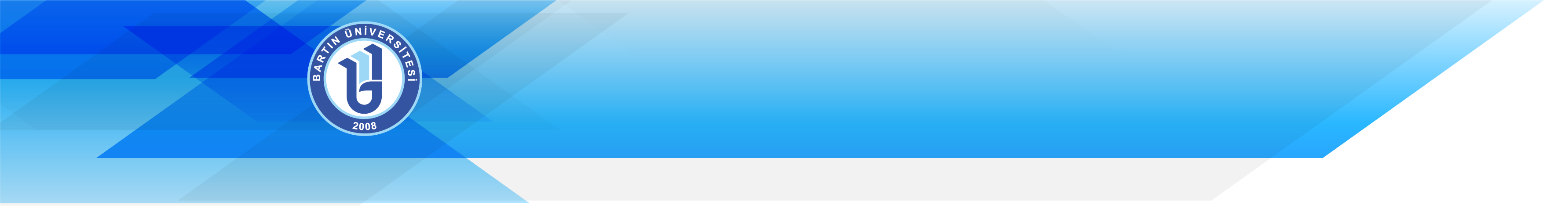 Başkanlığımızın gelecek dönem hedefleri şunlardır:
 
Doküman hazırlama sürecini büyük ölçüde tamamladığımız TSE-ISO 9001 Kalite Belgesini almak için gerekli girişimleri yapmak.
Üniversite Belge Yönetim Sistemi üzerinden Öğretim Üyesi ve Öğretim Elemanı başvurularını elektronik ortamda alarak başvuru ve jüri sürecini teknolojiye uyumlu hale getirmek. (İzmir Katip Çelebi Üniversitesince Yazılım aşamasındadır)
BUZEM desteğiyle hizmet içi eğitimlerin elektronik ortamda ve sürekli erişilebilir hale getirilmesi için çalışmalar yapmak.
Hedef personele yönelik nitelikli hizmet içi eğitimler düzenlemek.
Yönetici pozisyonundaki personele yönelik özel hizmet içi eğitimler düzenlemek
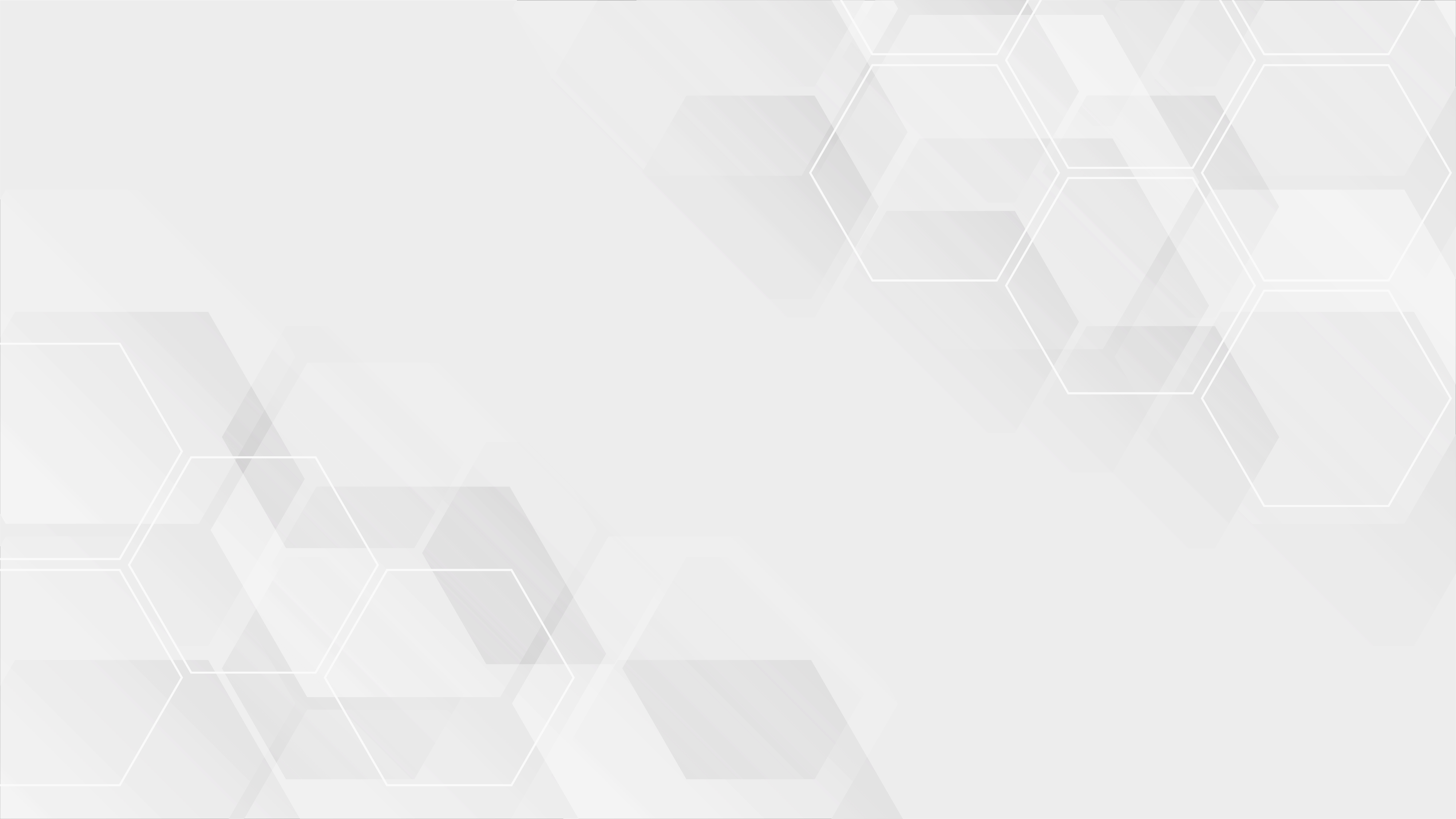 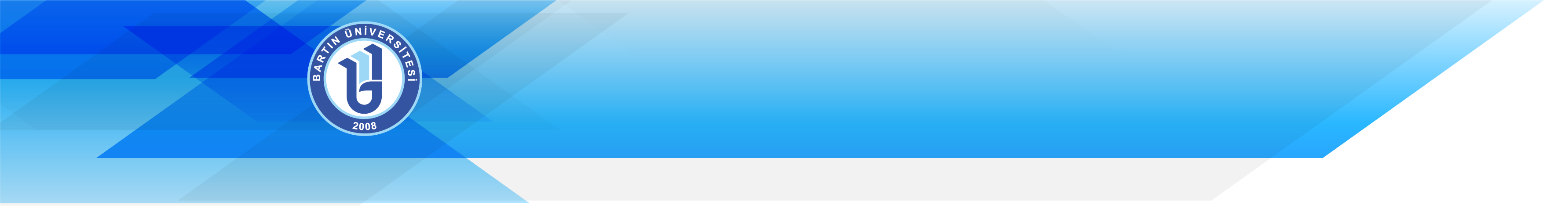 Başkanlığımızın gelecek dönem hedefleri şunlardır:

Üniversitede başta idari personelin olmak üzere tüm personelin özlük (derece, kademe, kıdem ve terfi) süreçlerini kontrol ederek hatalı uygulamaları sıfıra indirmek,
Memur kadrosunda görev yapan personelin Bilgisayar İşletmeni kadrolarına geçiş için yazılı ve uygulamalı sınav düzenlemek.
Üniversite Bilgi Yönetim Sistemi (ÜBYS) üzerinden aday memurlara ve ileriye dönük olarak açılabilecek muhtemel görevde yükselme ve unvan değişikliği sınavları için Soru Havuzu oluşturmak, (İzmir Katip Çelebi Üniversitesince Yazılım aşamasındadır)
Başkanlığımız hizmetlerinden memnuniyeti ölçmek için birime özel Memnuniyet Anketi düzenlemek ve sonuçlarını paylaşmak.
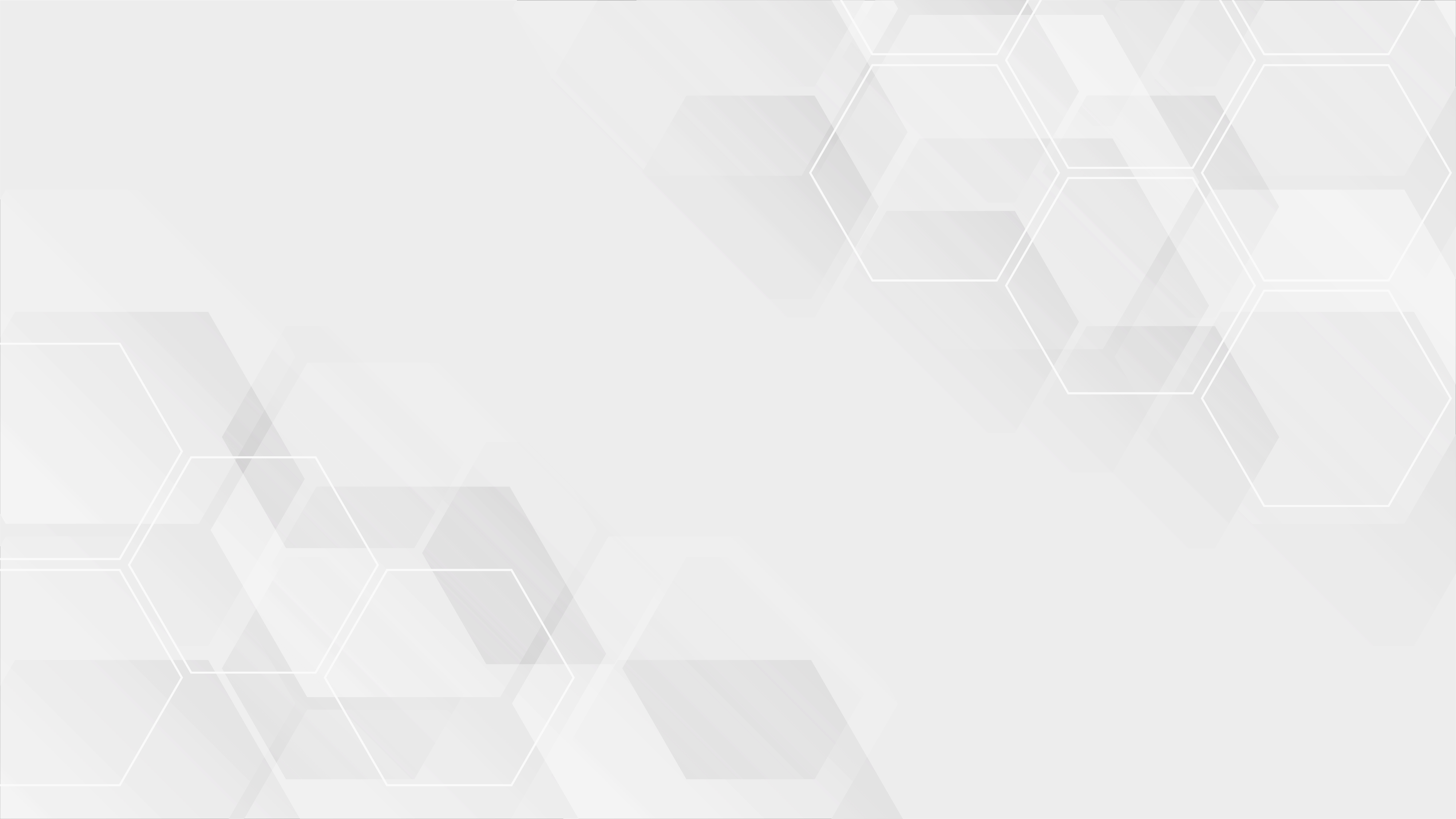 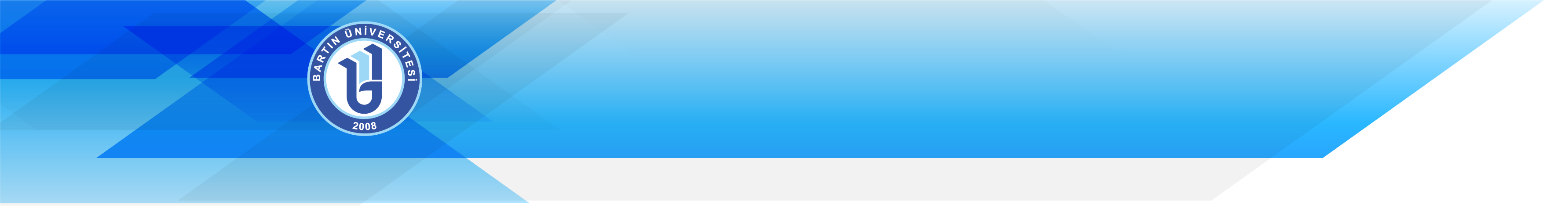 BİRLİKTE BAŞARIYORUZ….


                                                Beni dinlediğiniz için teşekkür ederim…